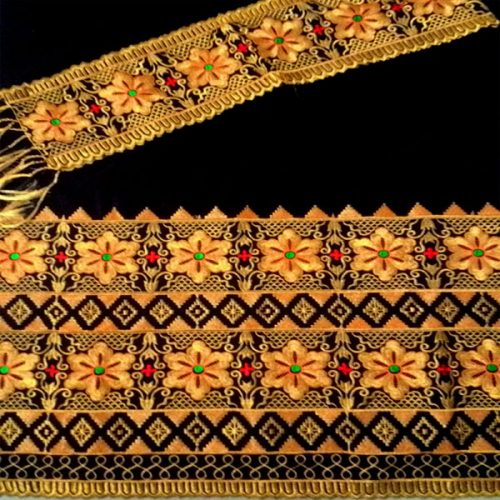 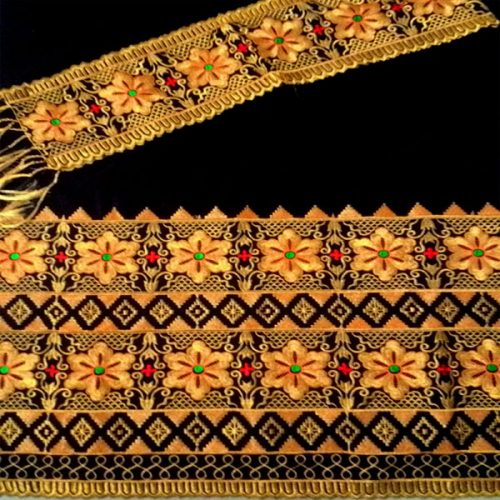 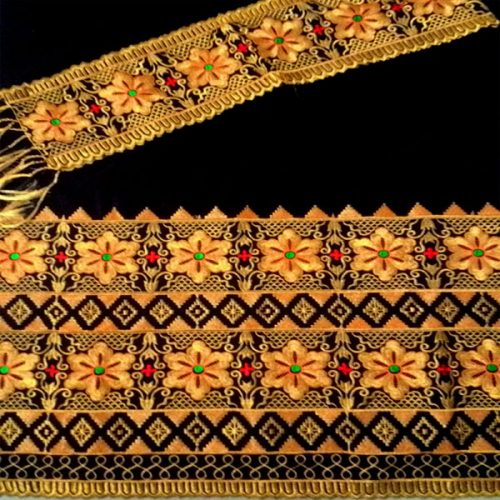 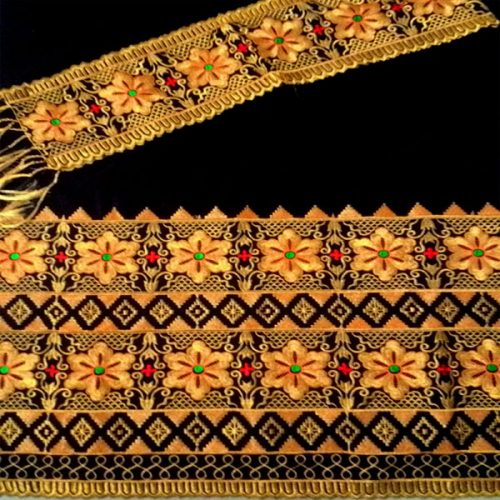 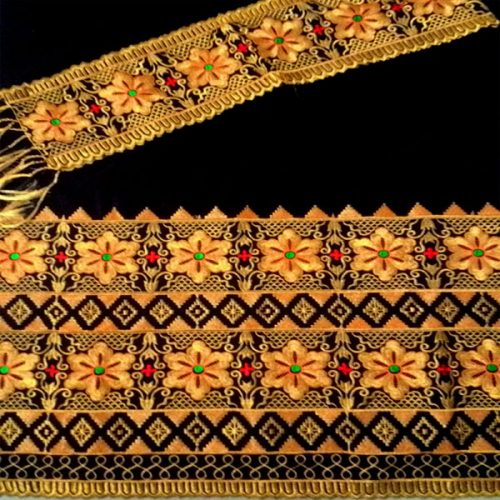 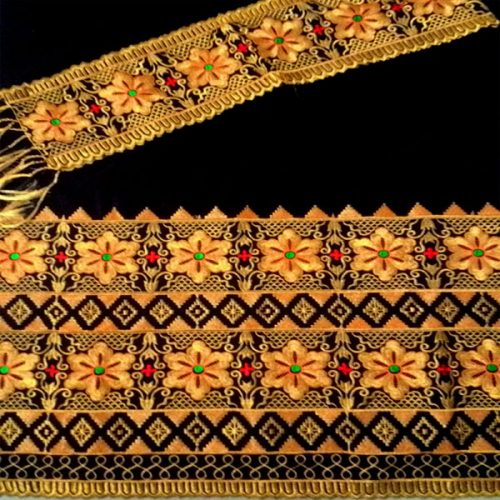 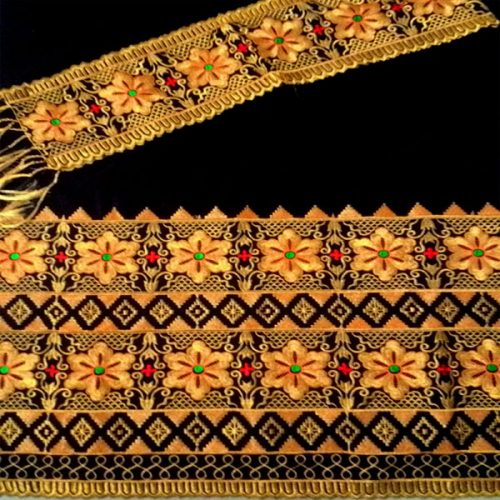 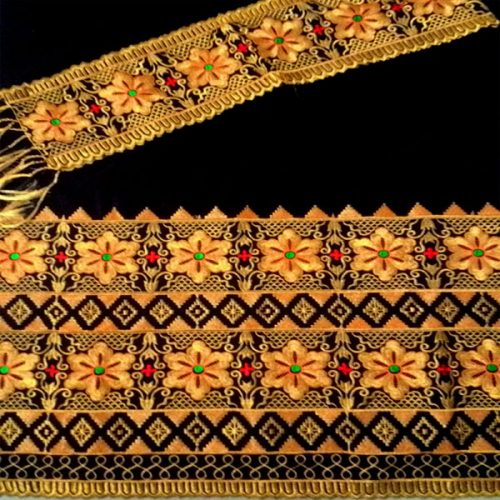 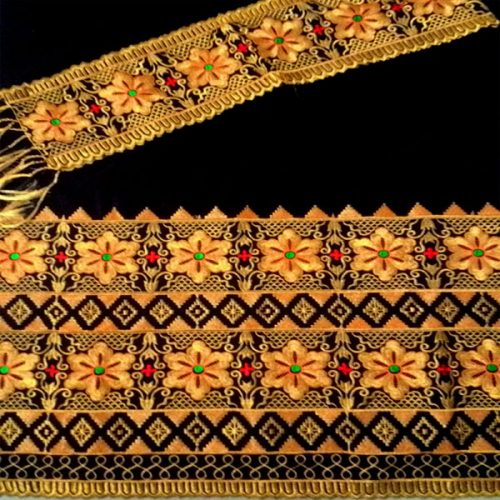 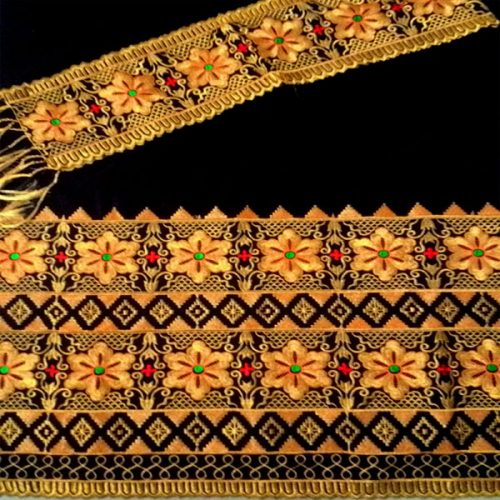 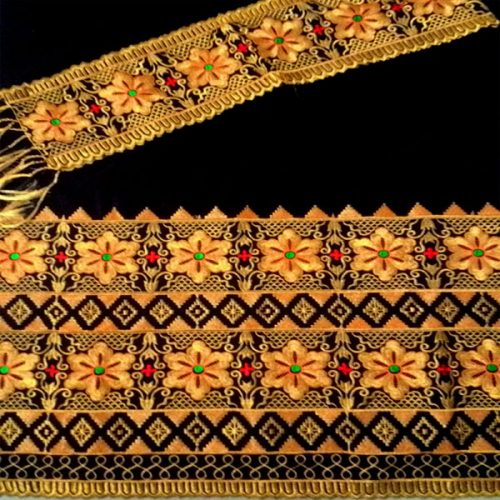 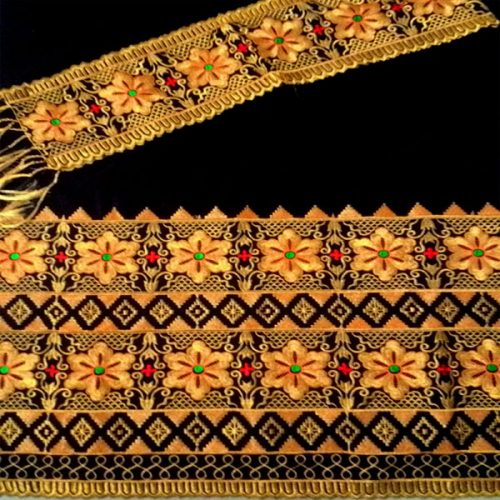 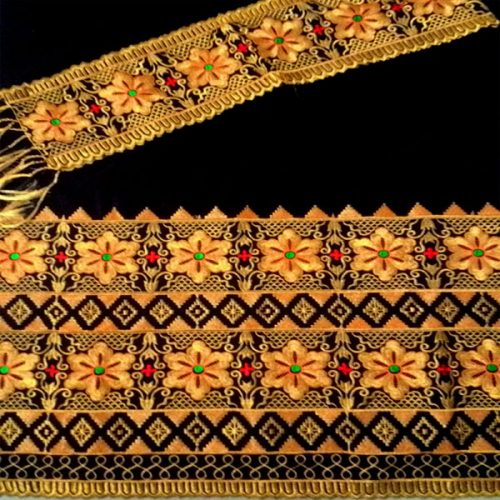 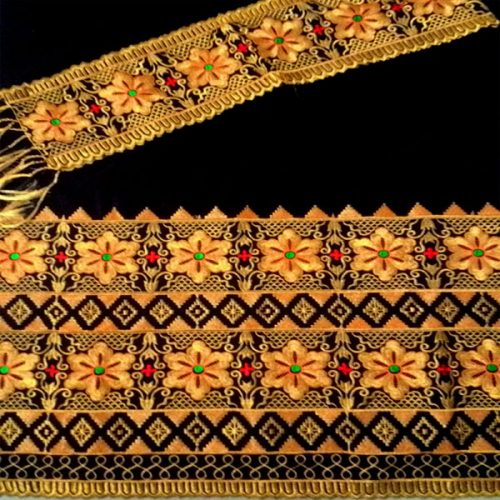 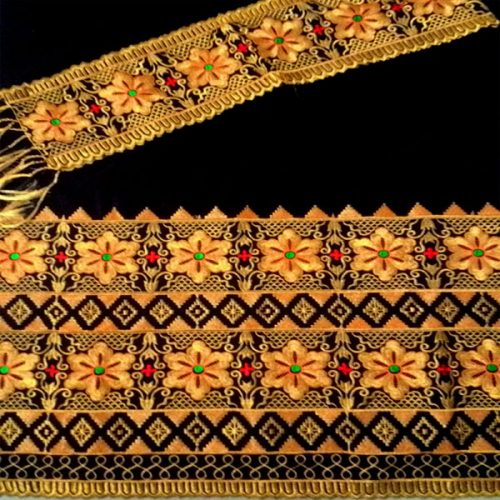 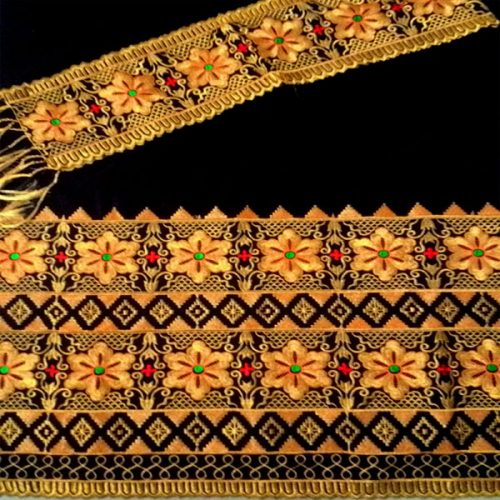 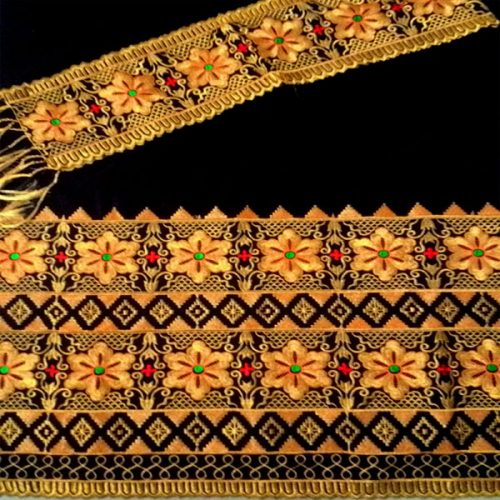 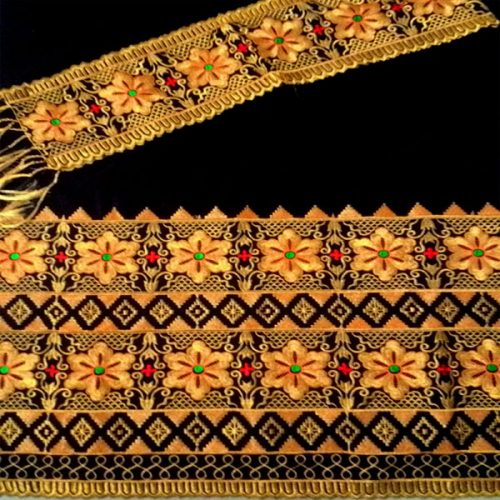 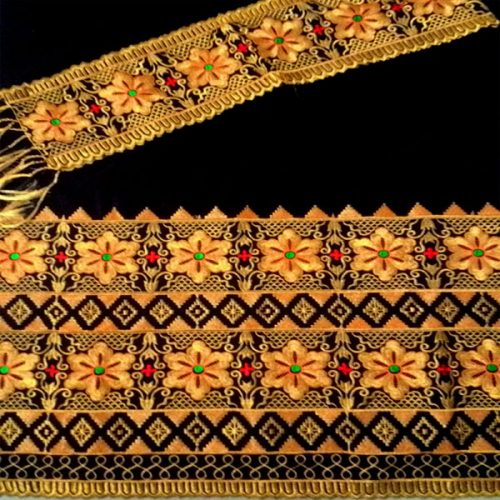 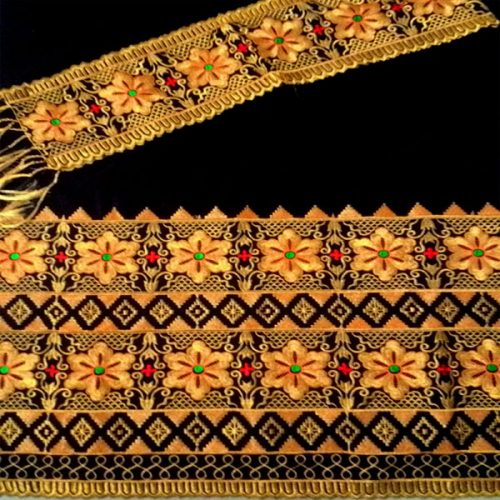 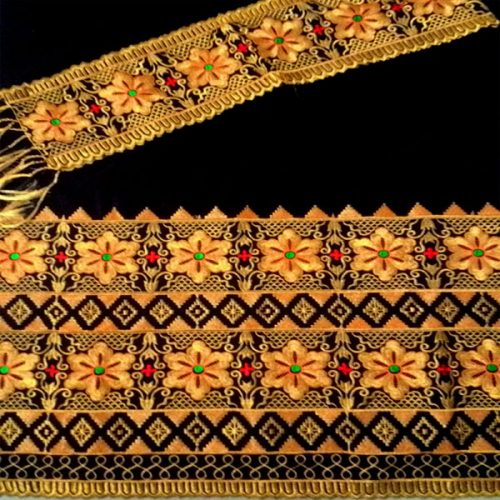 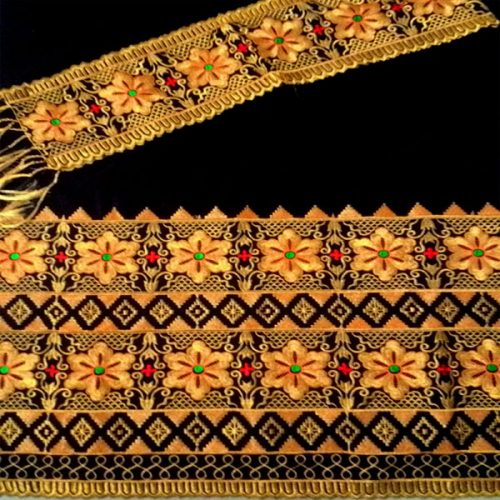 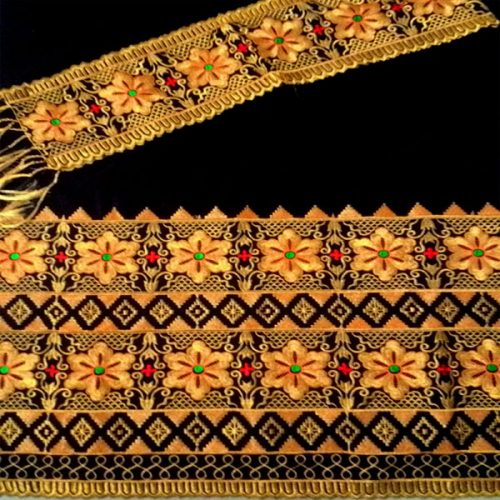 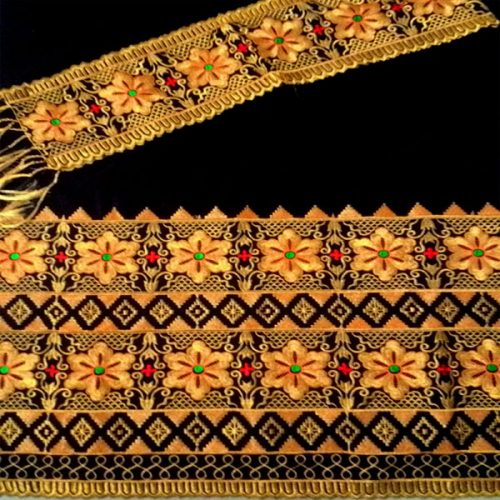 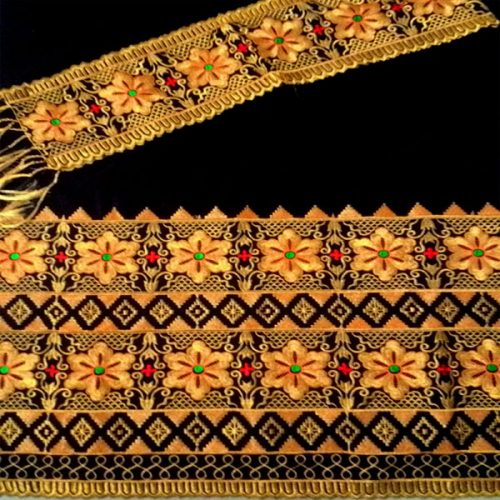 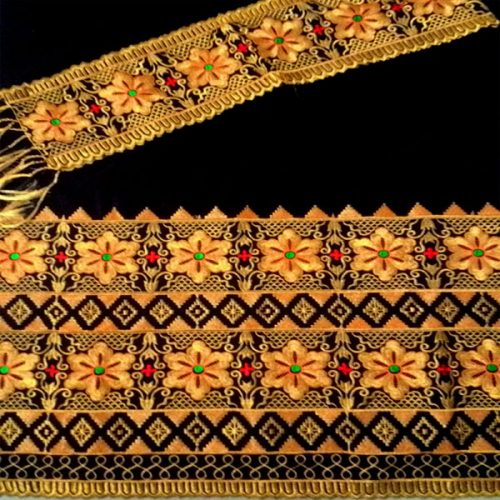 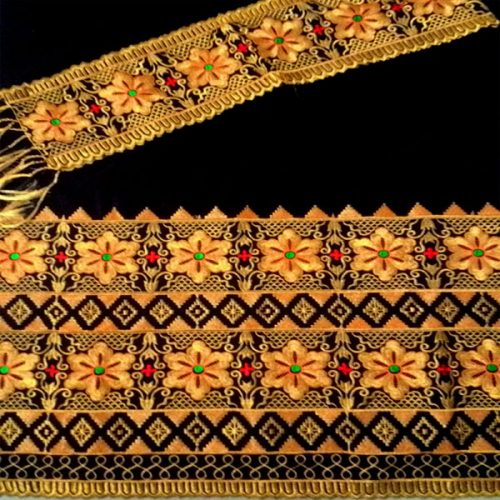 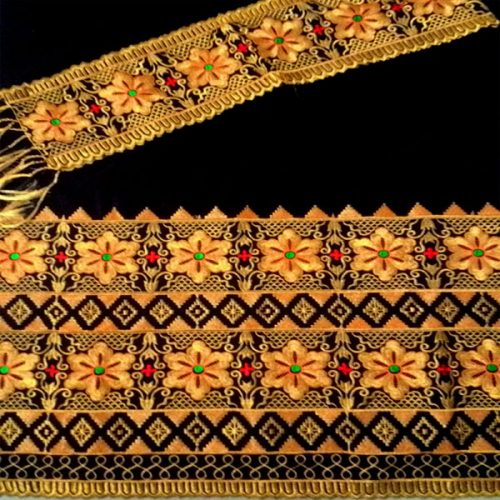 Pertemuan 12 Pengantar Sistem dan Teknologi Informasi
Khusnul Khotimah, S.Kom., M.T.I.
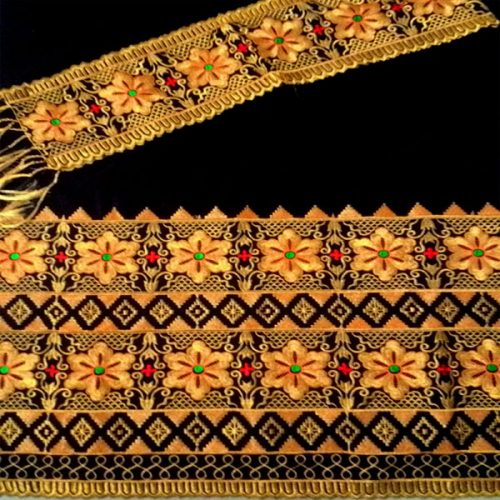 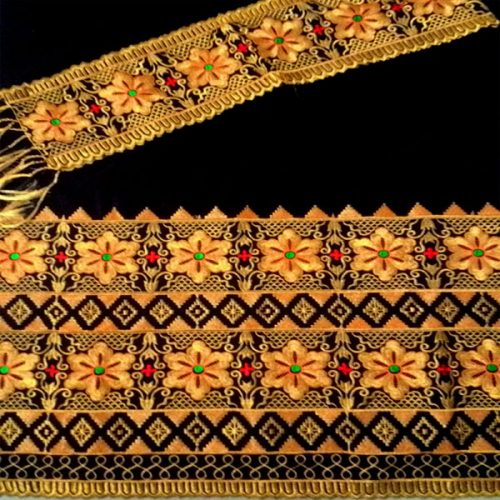 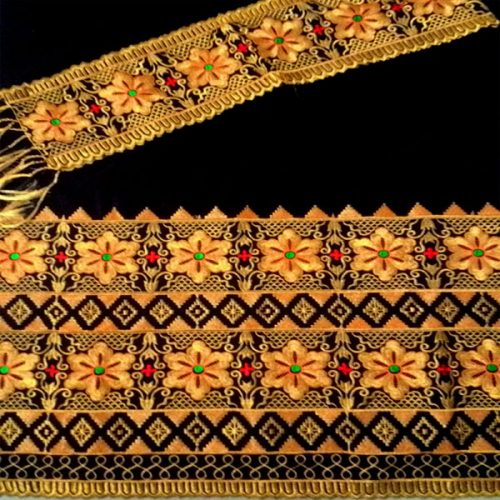 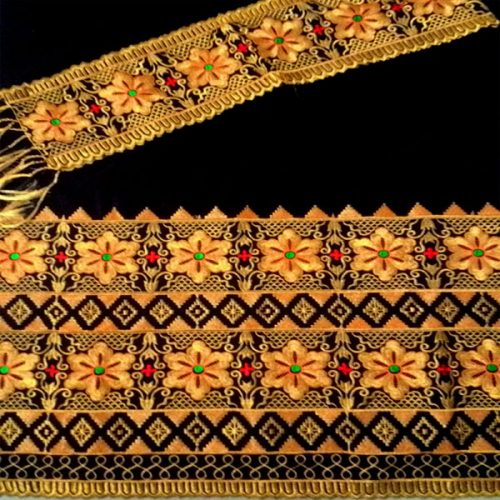 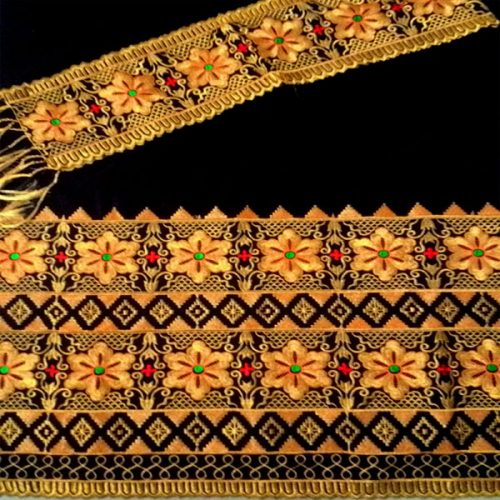 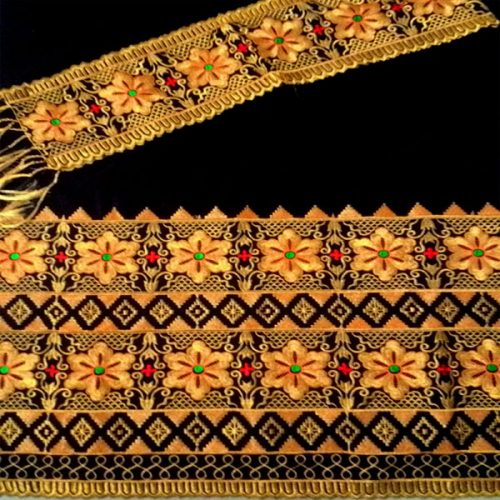 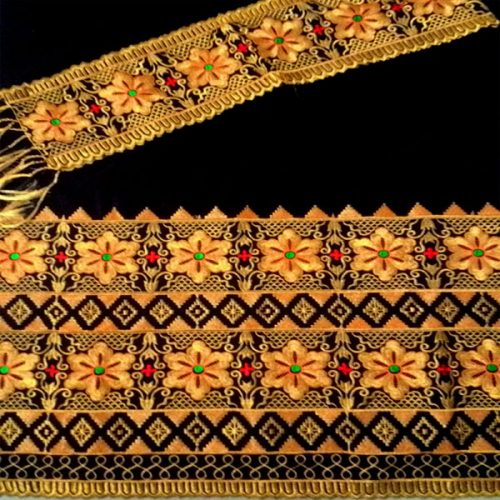 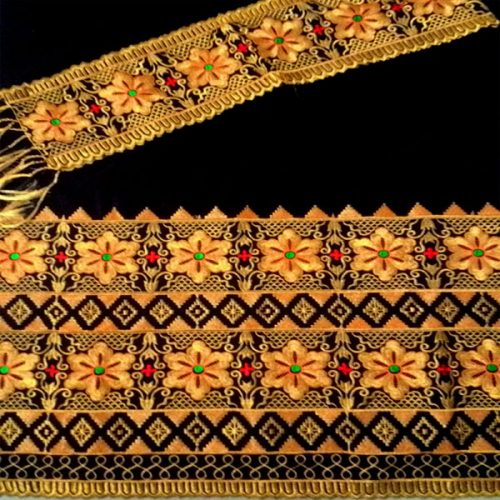 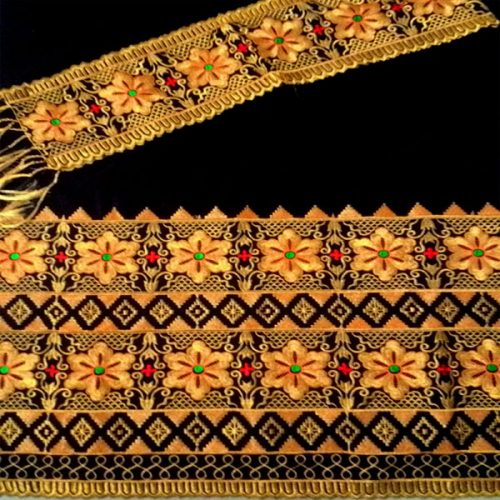 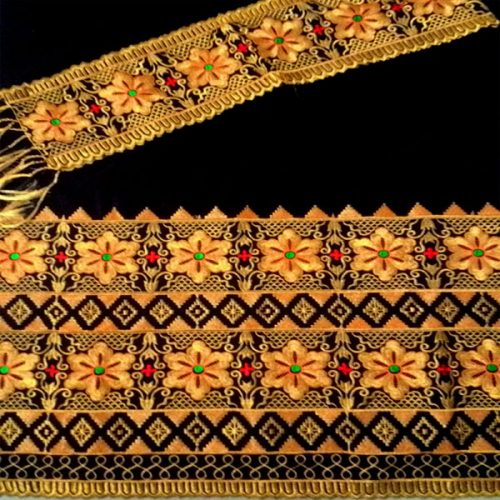 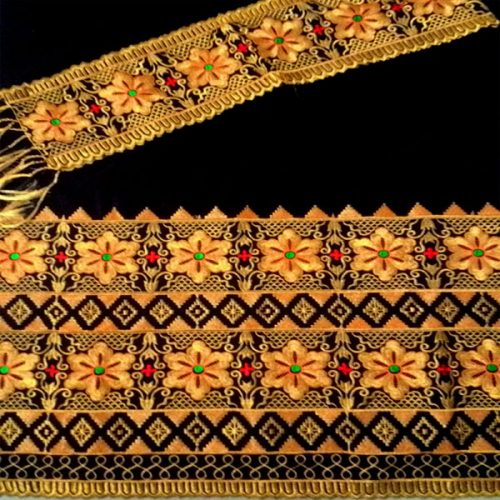 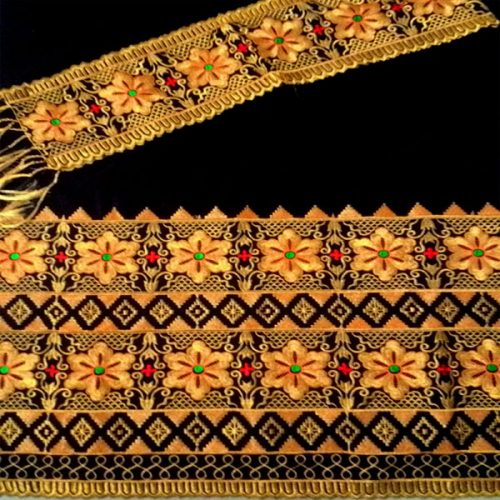 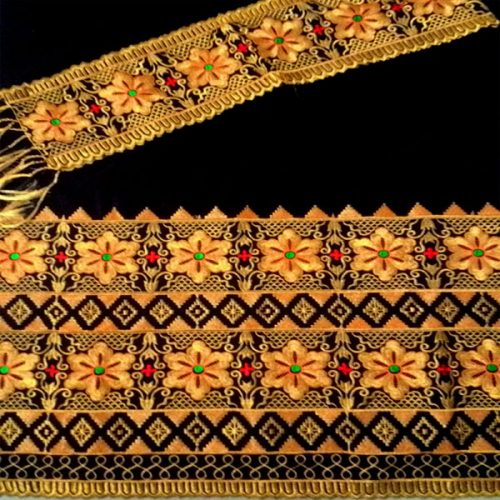 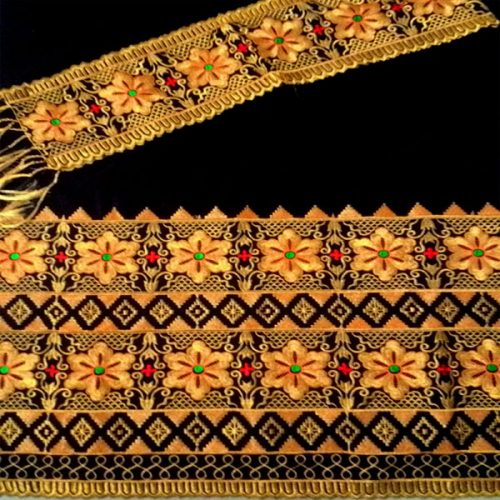 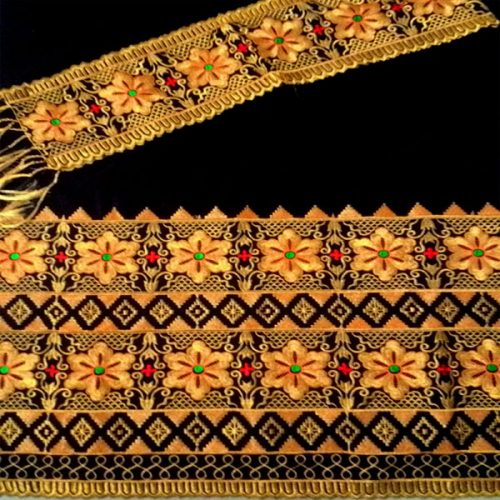 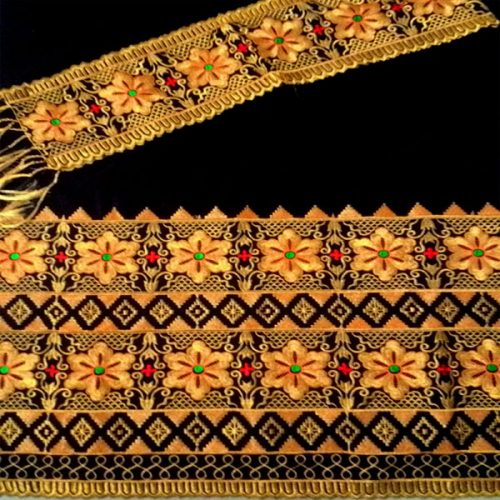 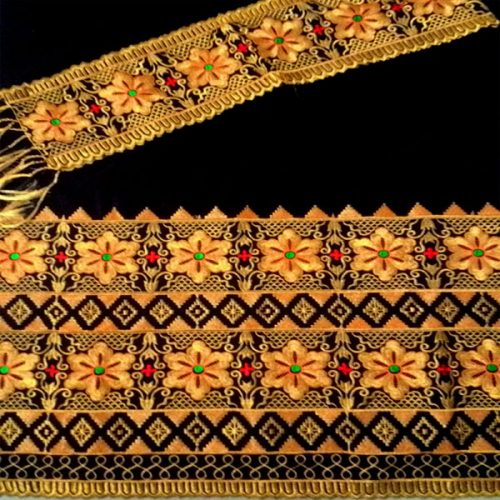 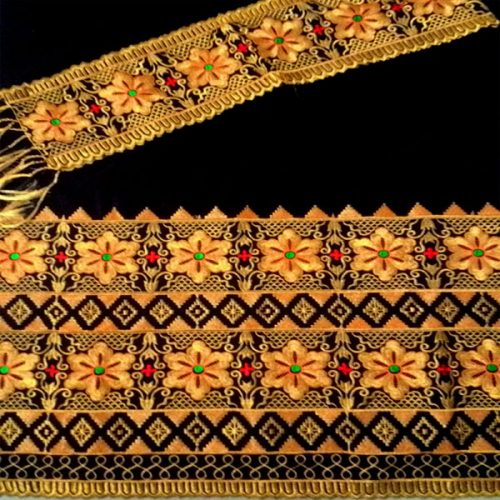 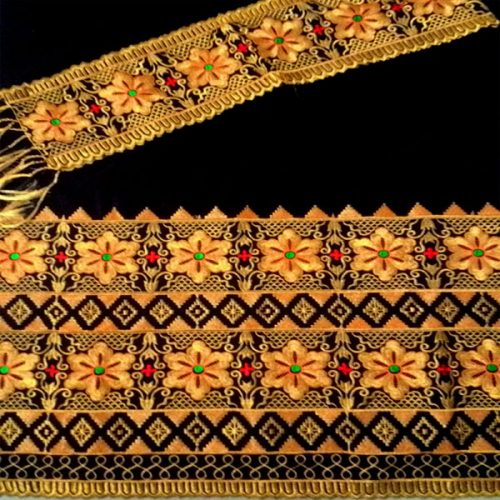 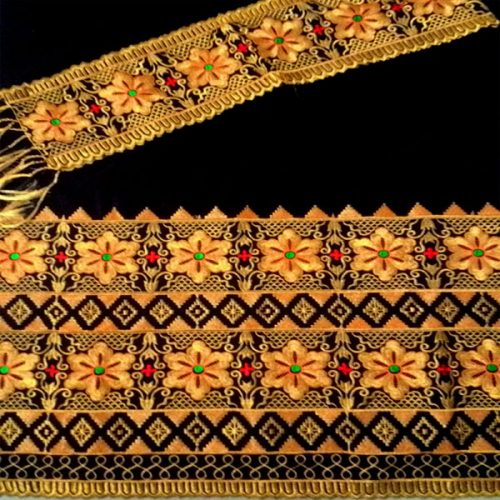 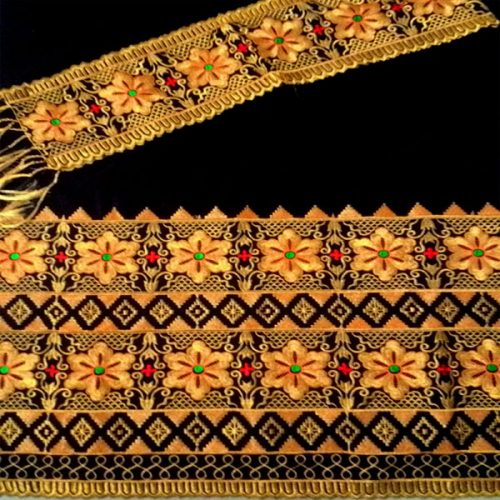 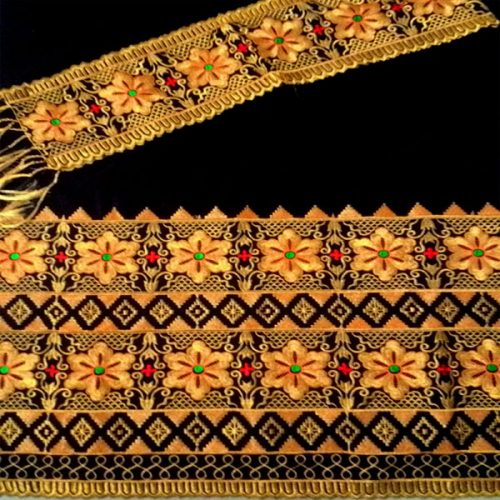 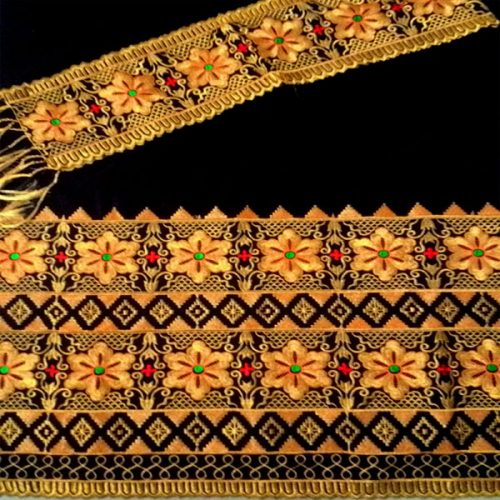 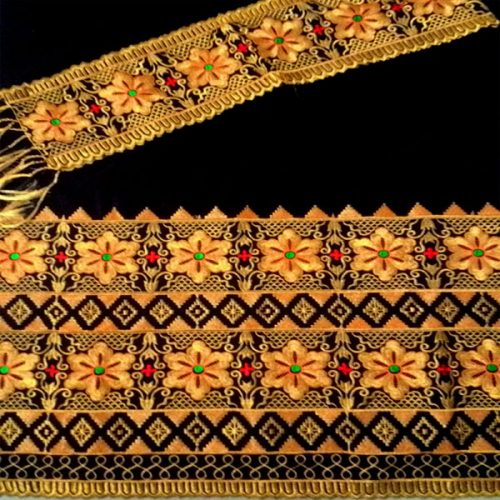 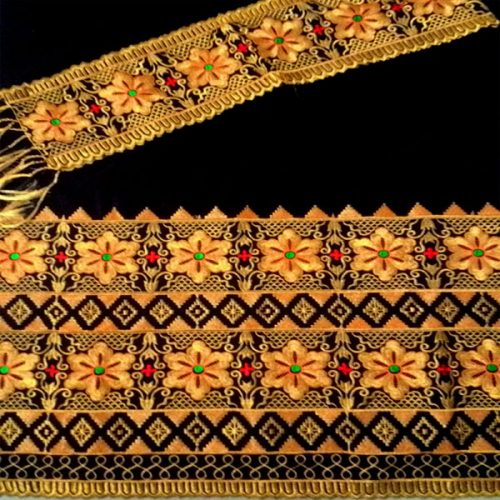 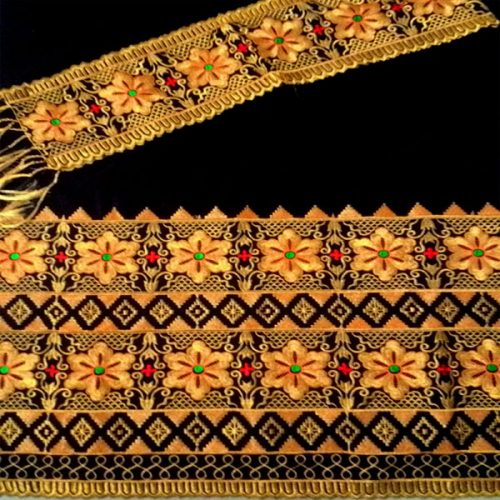 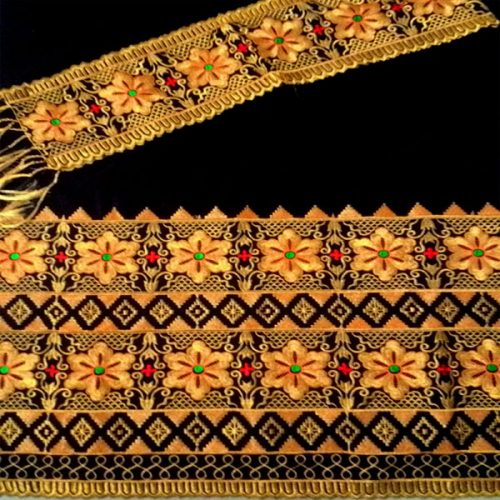 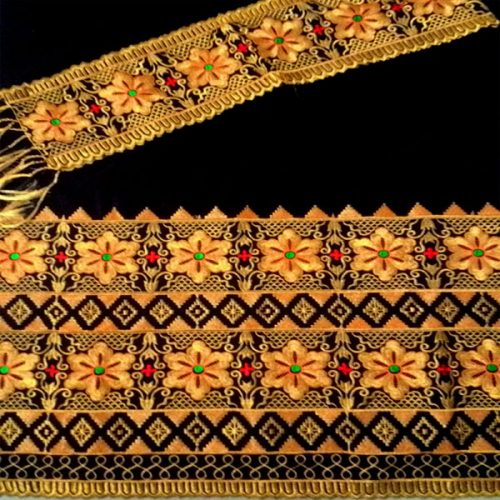 Pemanfaatan Teknologi dalam berbagai bidang
By, Khusnul Khotimah, S.Kom, M.T.I.
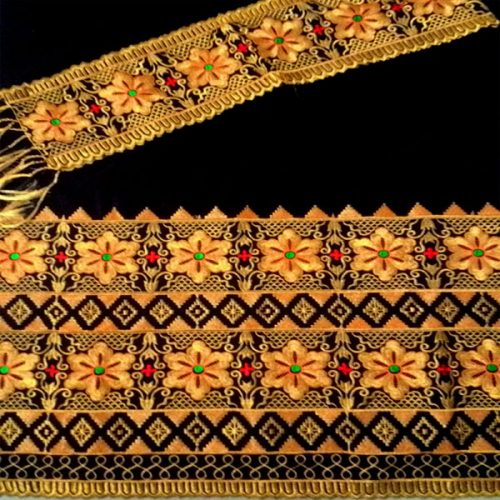 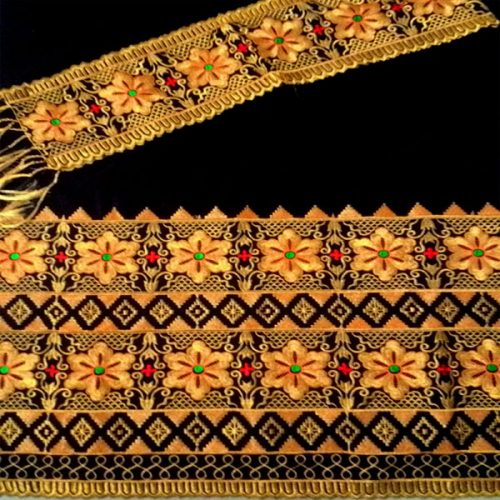 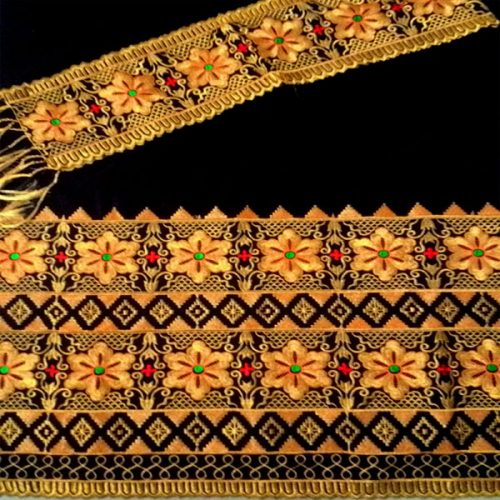 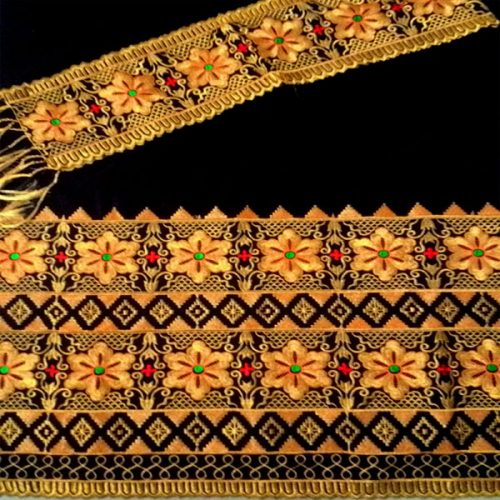 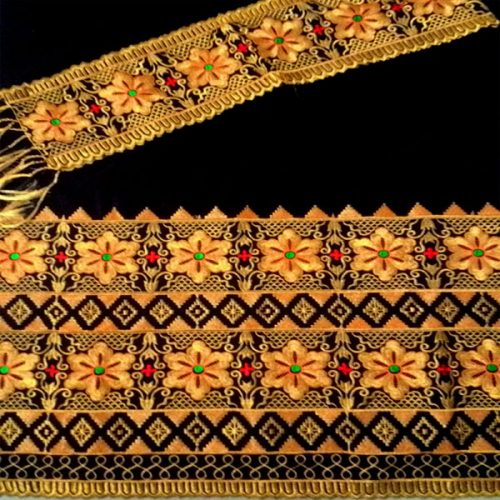 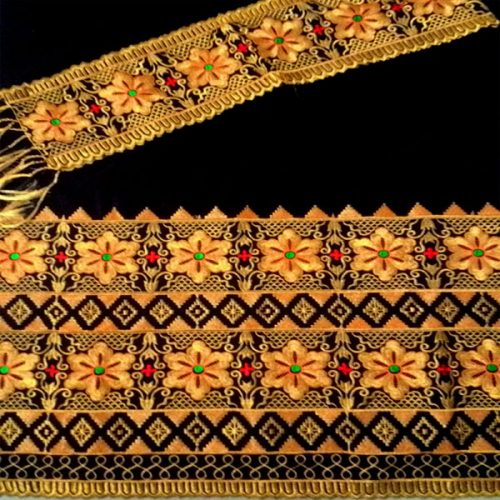 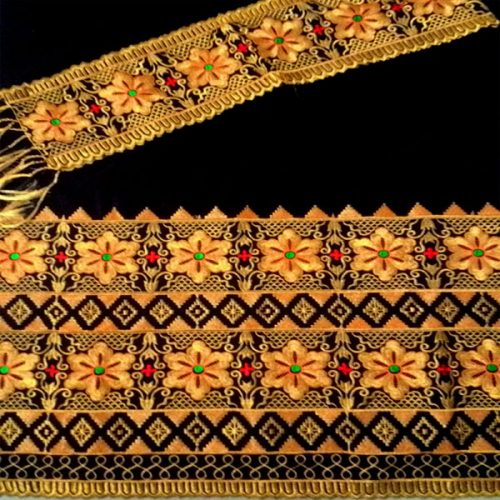 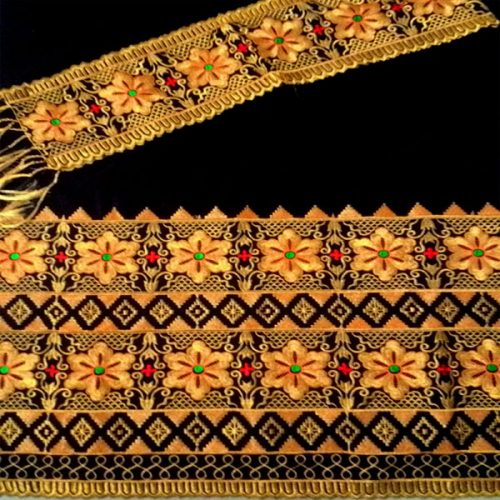 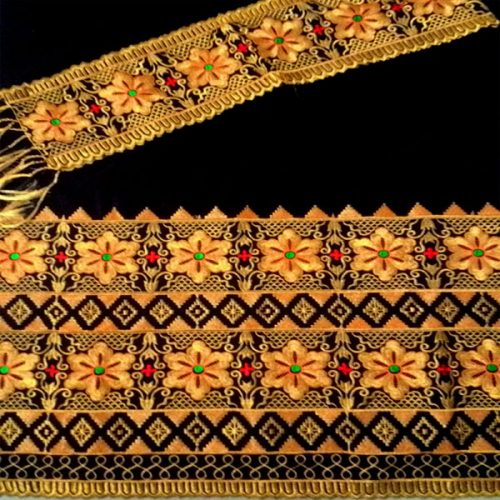 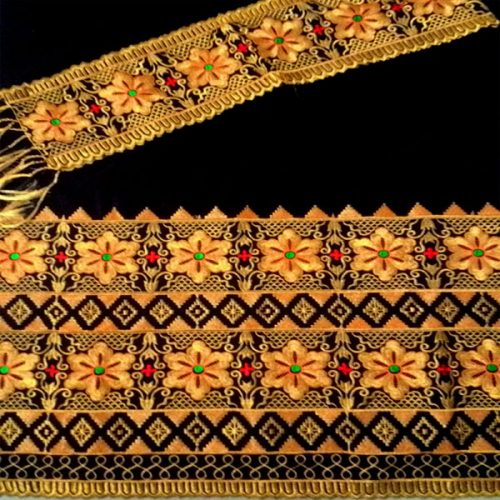 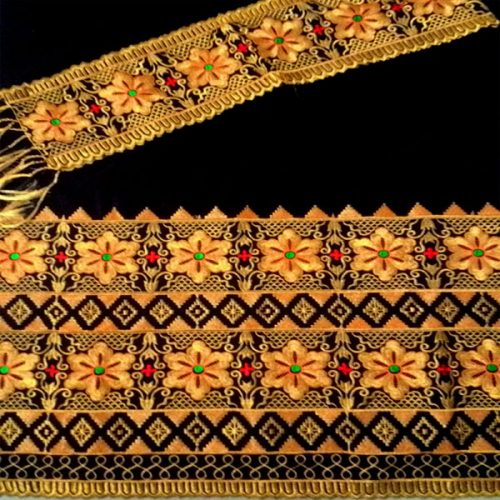 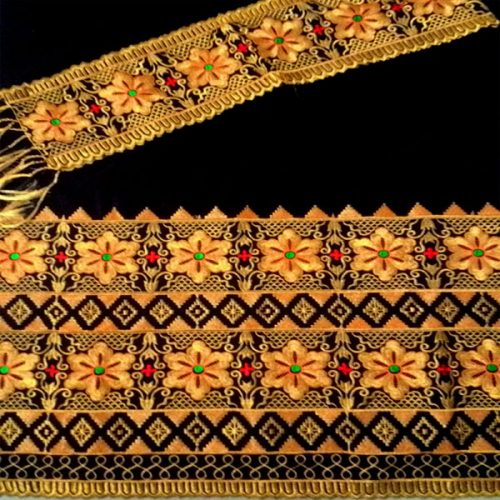 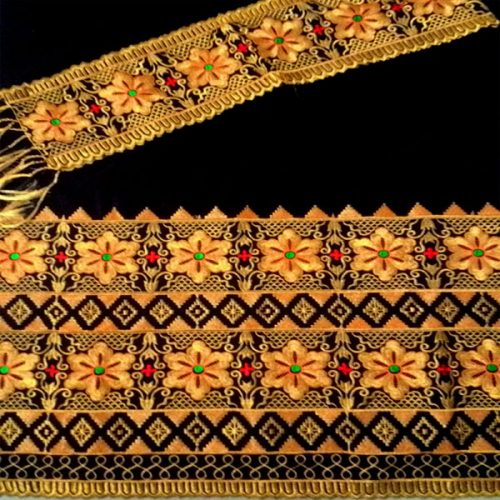 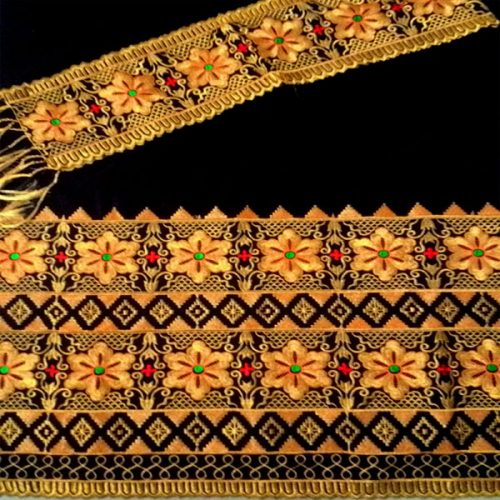 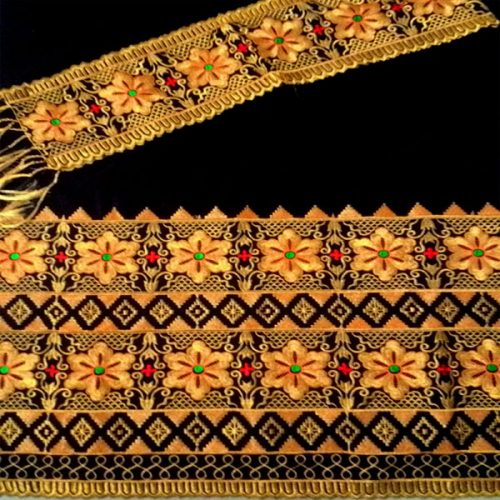 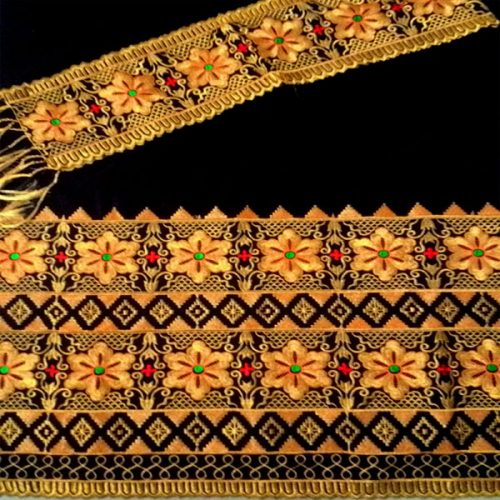 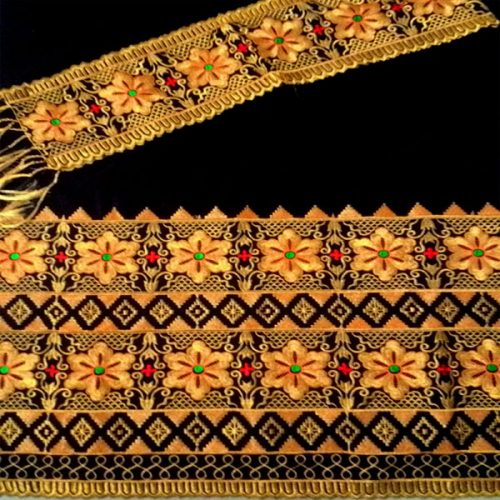 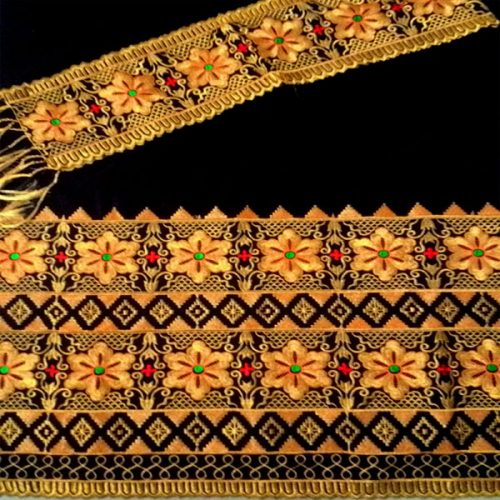 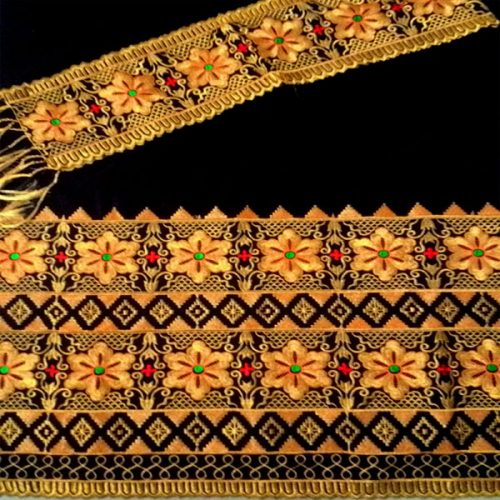 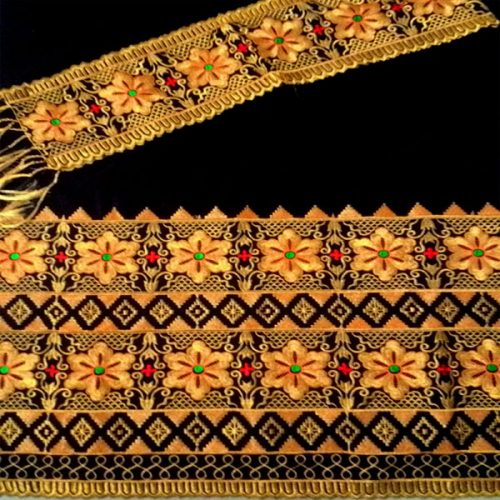 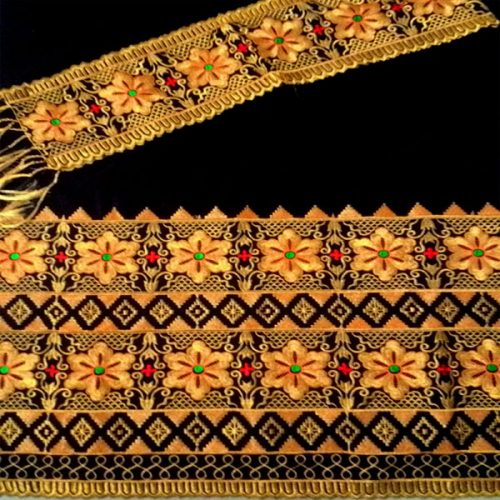 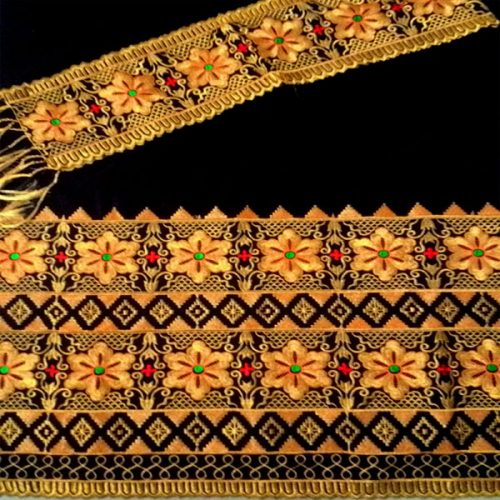 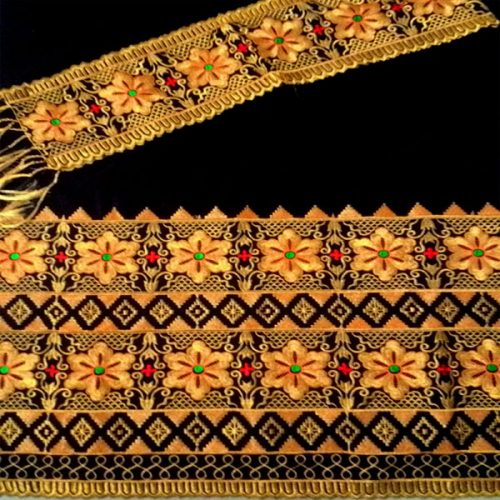 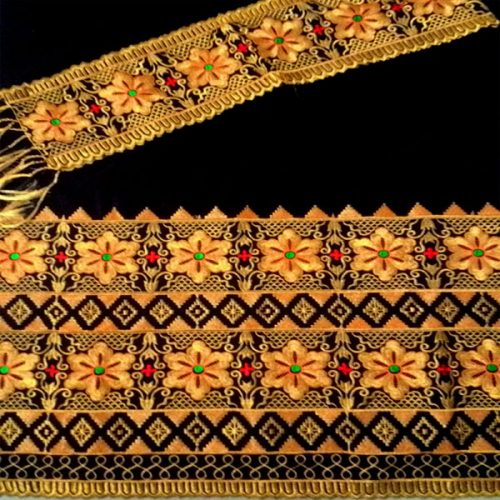 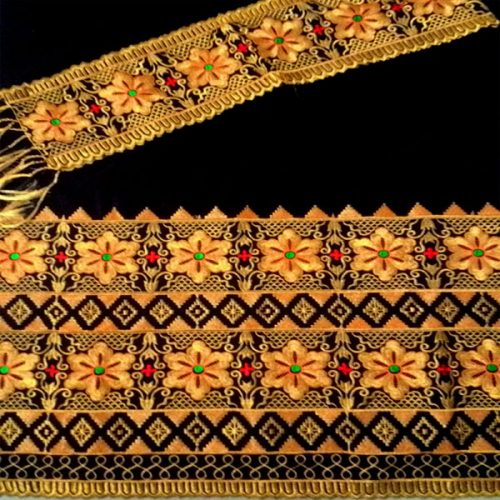 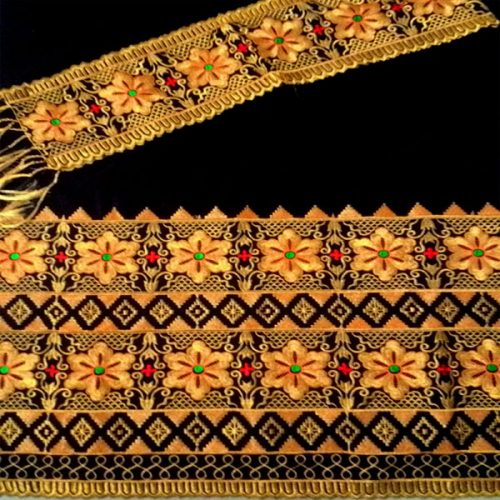 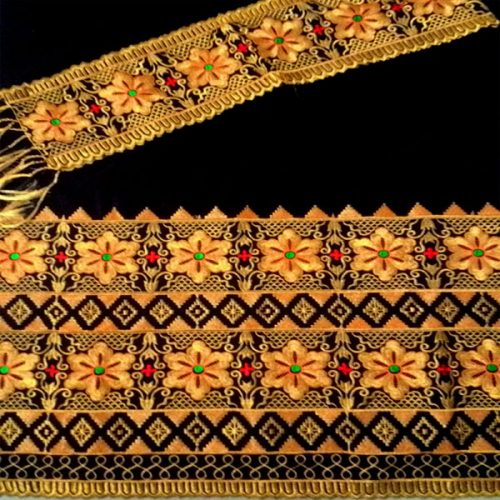 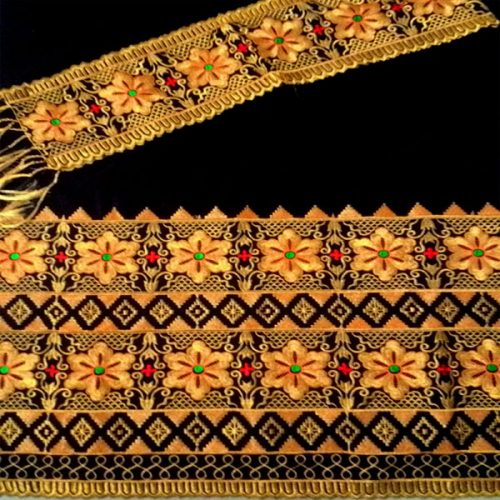 Bidang Bisnis
1. Sistem Manajemen Pelanggan (CRM):
Bisnis dapat menggunakan platform CRM untuk melacak dan mengelola hubungan dengan pelanggan.
CRM membantu dalam pengelolaan kontak, analisis perilaku pelanggan, dan peningkatan layanan pelanggan.
2. E-Commerce dan Transaksi Online:
Perusahaan dapat memanfaatkan platform e-commerce untuk memperluas jangkauan dan meningkatkan penjualan.
Transaksi online memungkinkan pelanggan untuk melakukan pembelian kapan saja dan di mana saja.
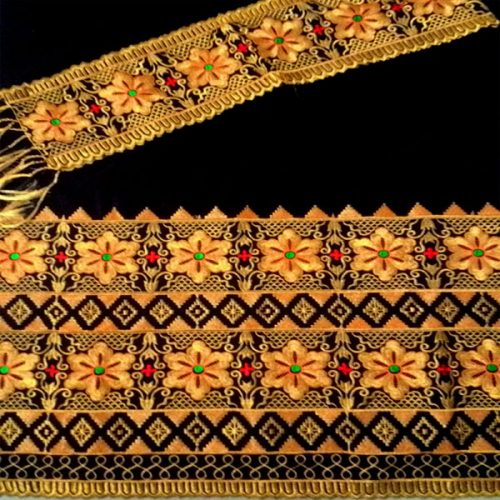 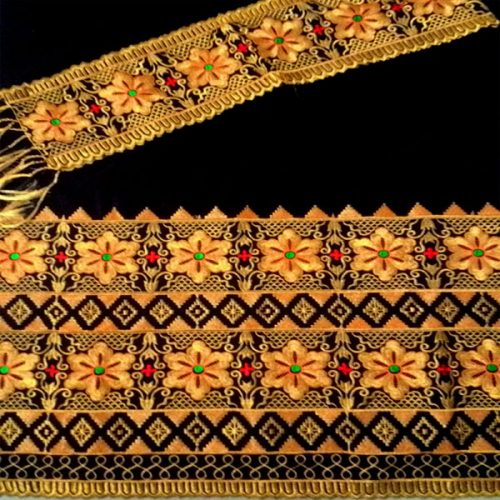 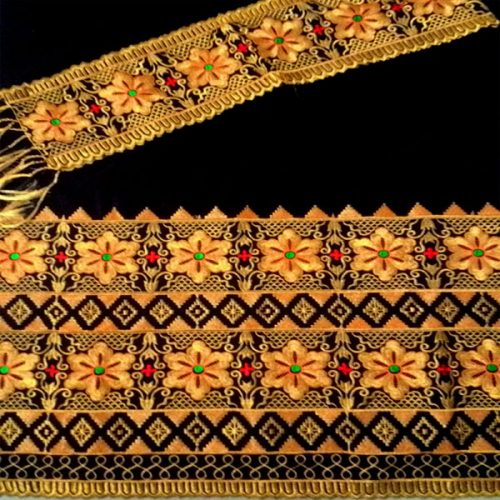 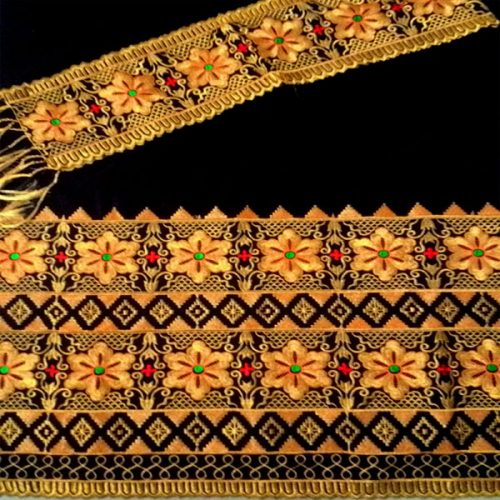 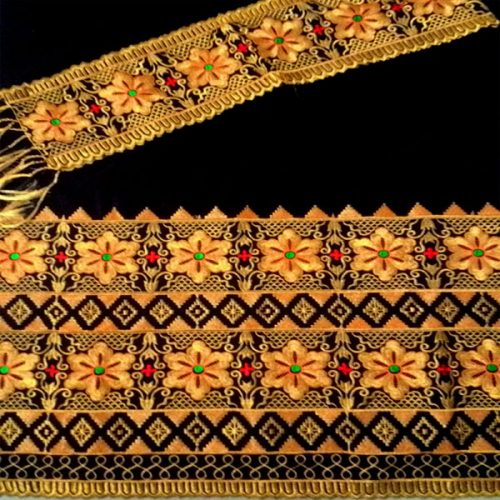 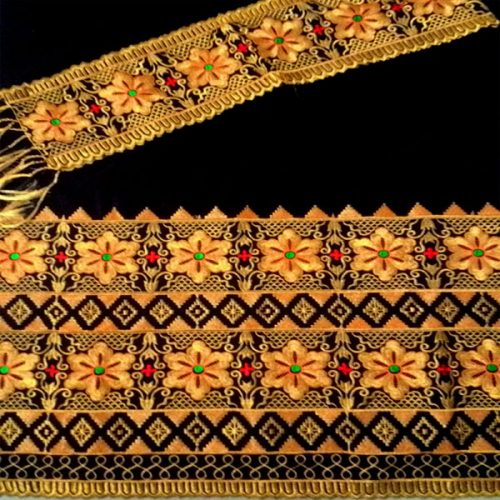 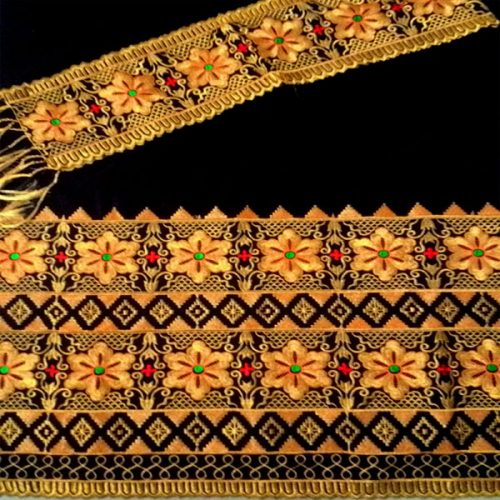 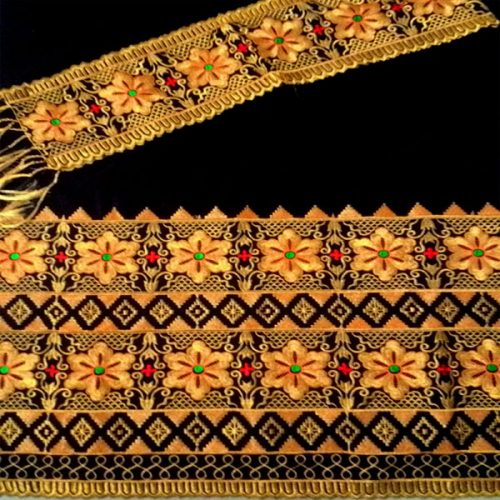 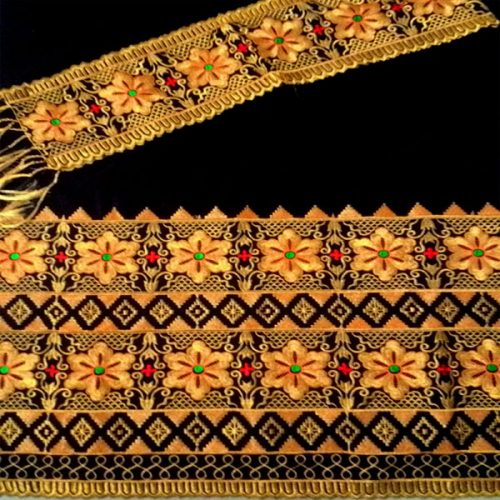 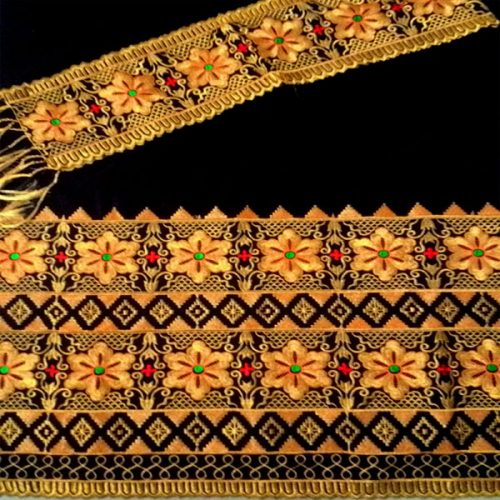 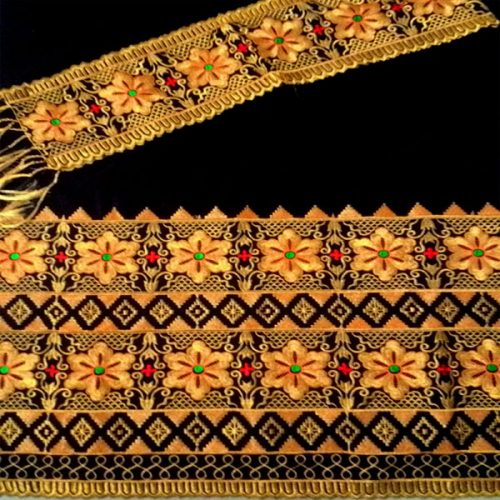 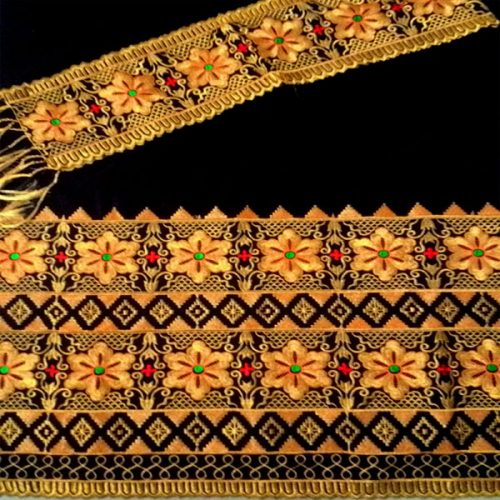 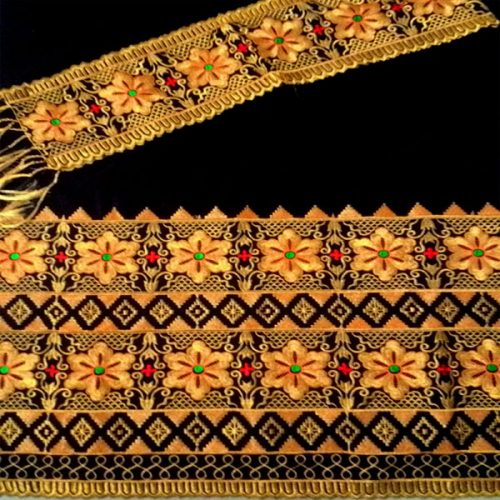 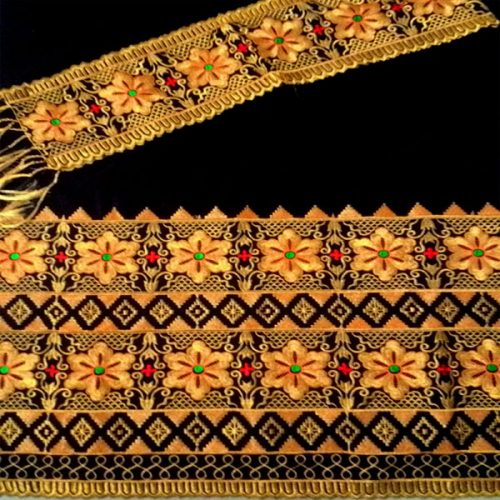 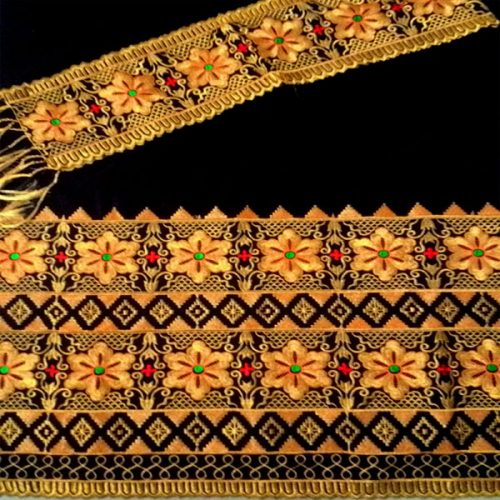 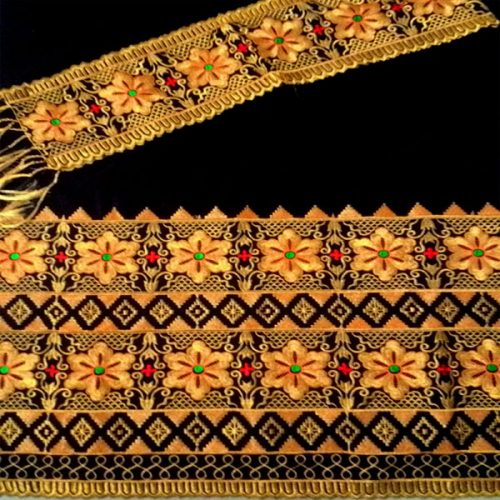 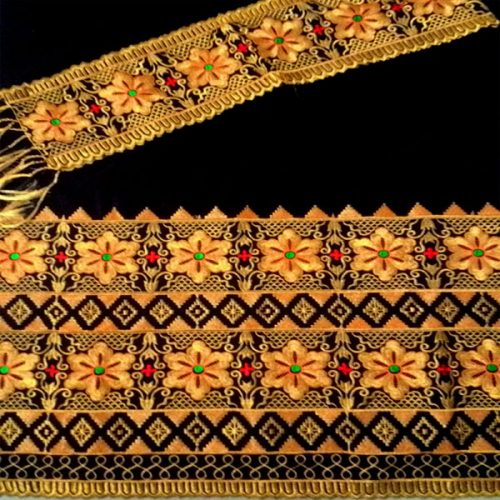 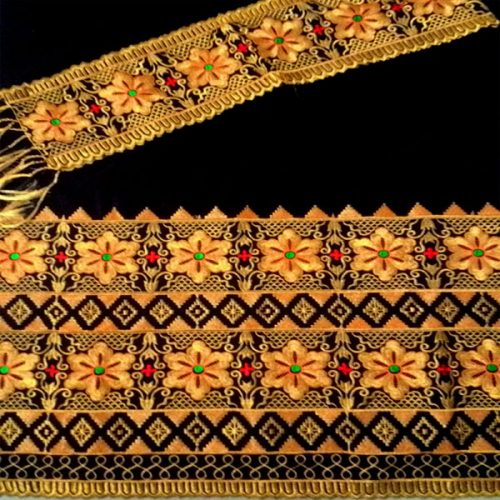 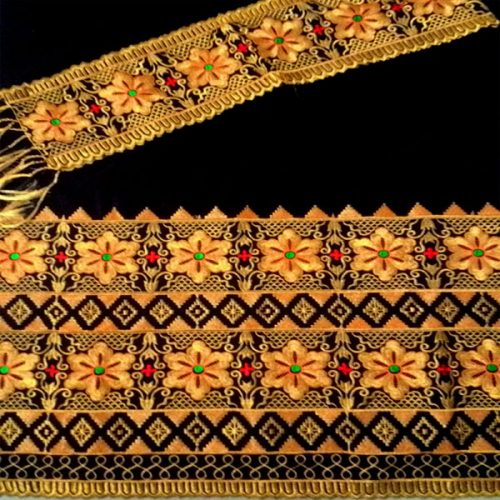 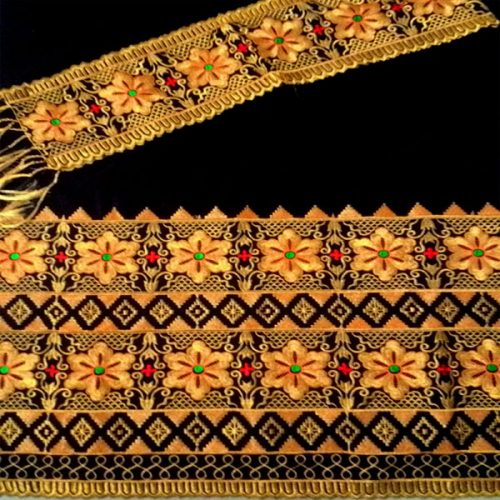 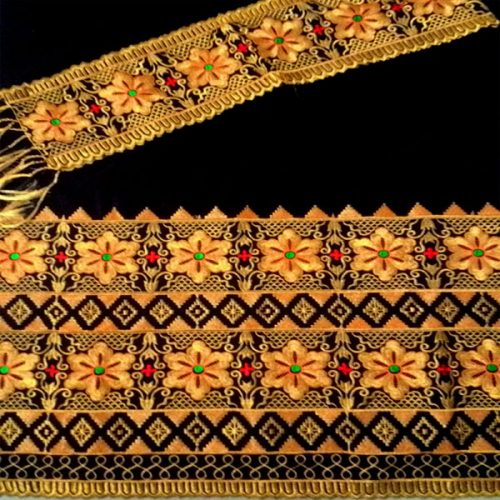 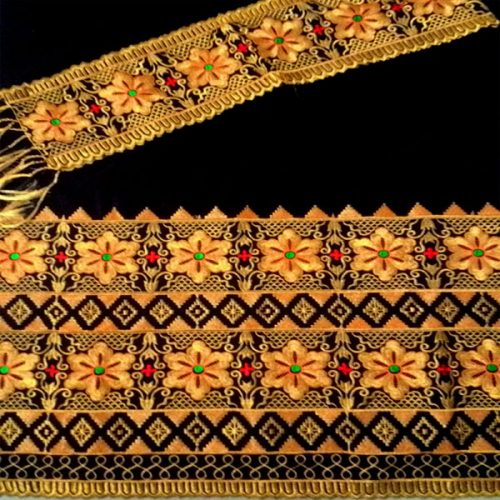 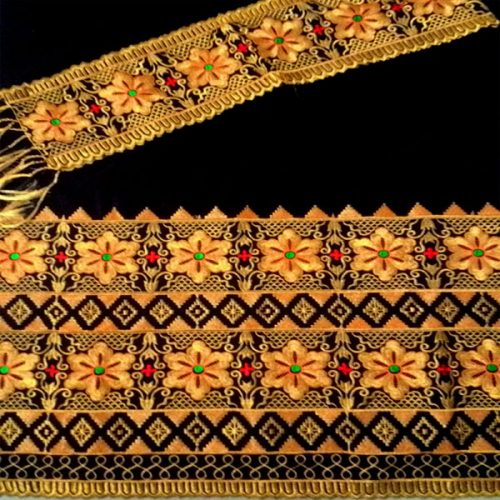 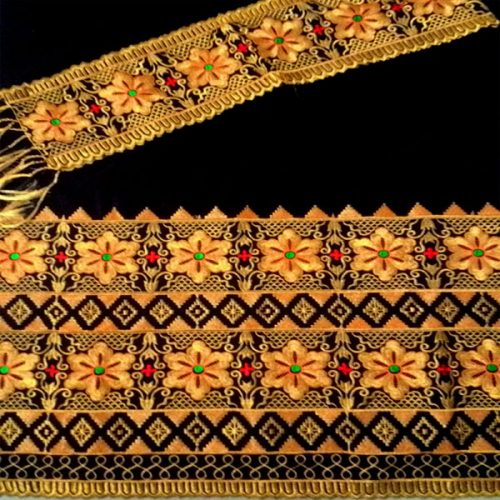 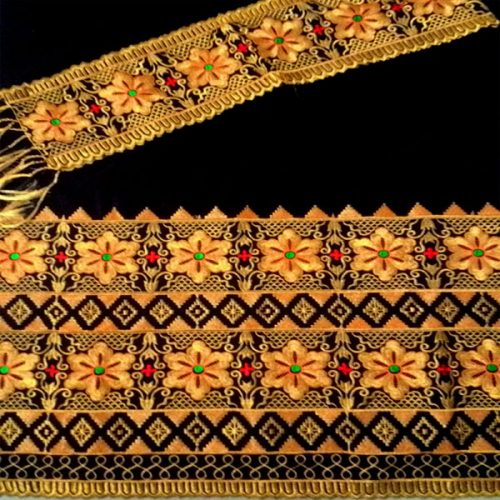 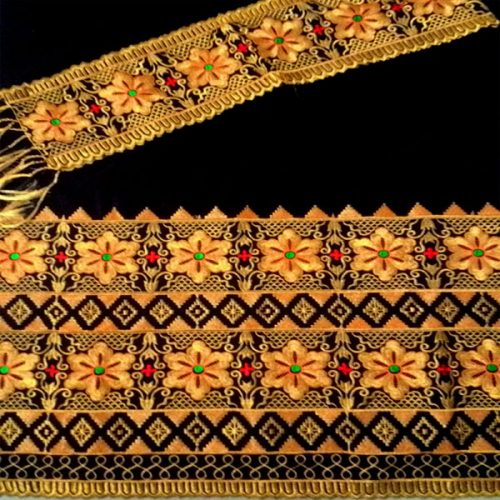 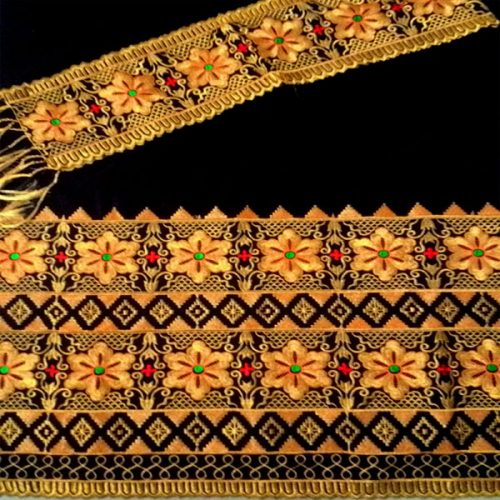 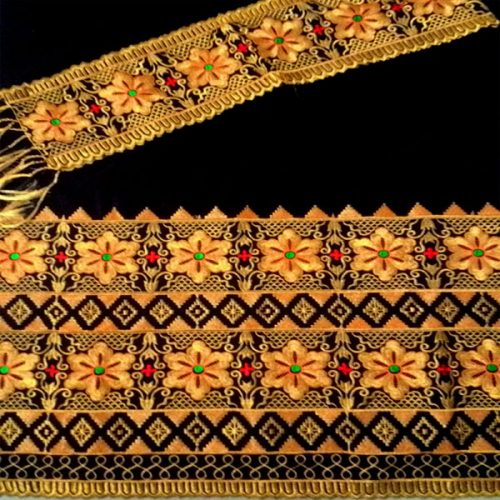 Bidang Bisnis
3. Analisis Big Data untuk Pengambilan Keputusan:
Bisnis dapat menggunakan analisis big data untuk mengidentifikasi tren pasar, pola konsumen, dan peluang bisnis.
Keputusan strategis dapat diambil berdasarkan data yang dikumpulkan dari berbagai sumber.
4. Pemasaran Digital:
Penggunaan media sosial, kampanye periklanan online, dan strategi SEO meningkatkan visibilitas dan kehadiran merek.
Analisis data pemasaran digital membantu dalam memahami efektivitas kampanye dan preferensi pelanggan.
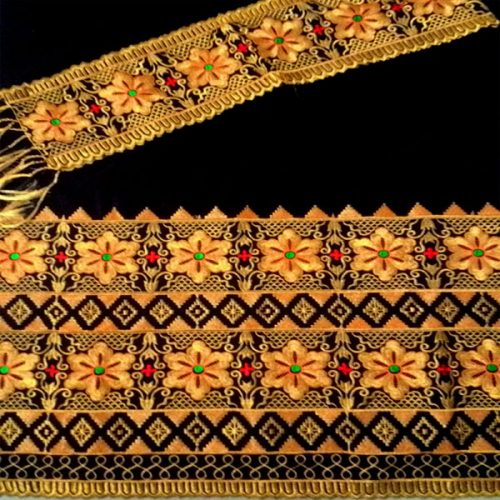 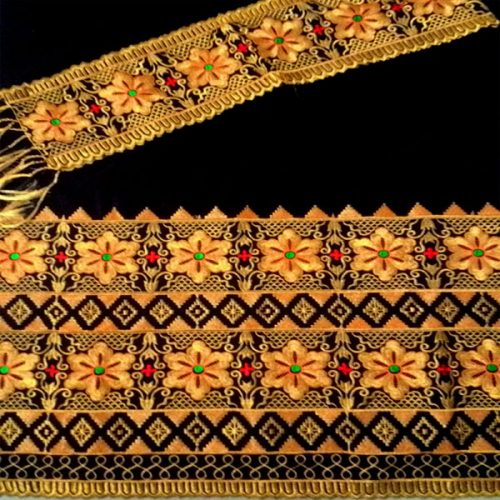 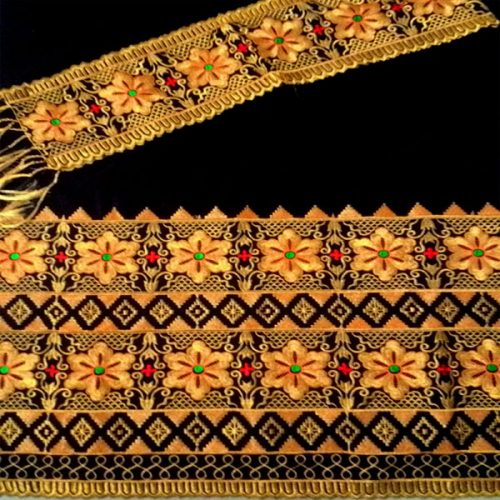 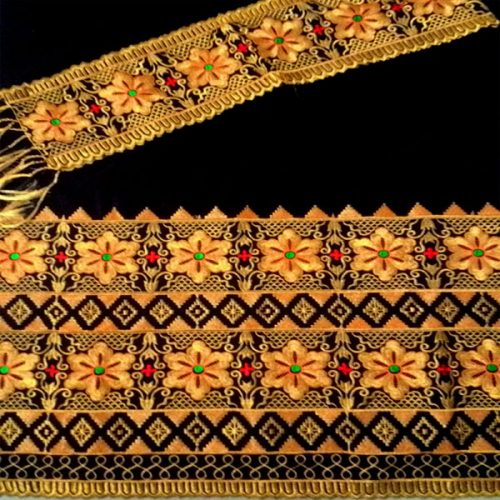 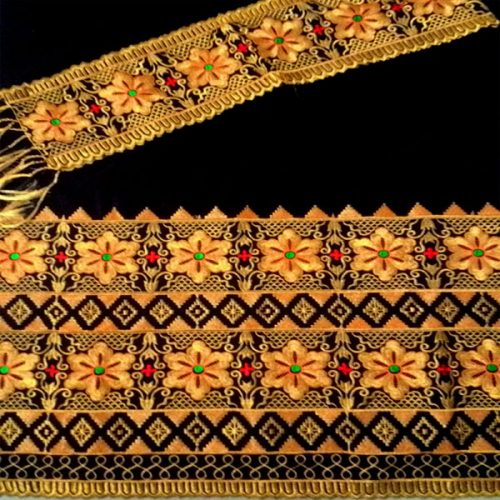 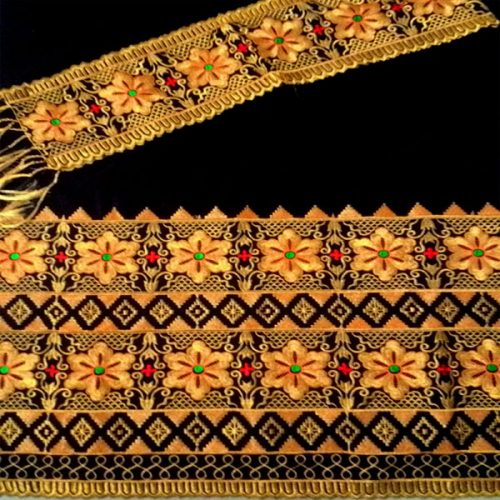 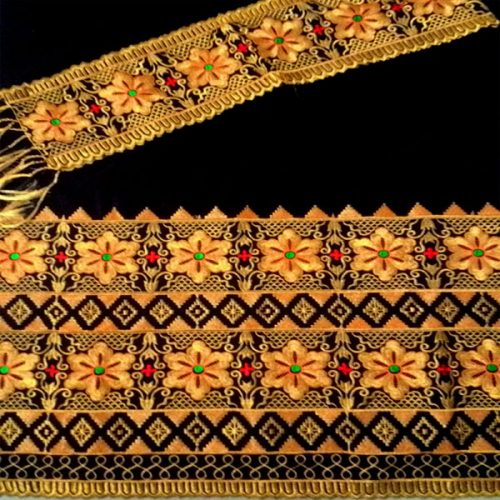 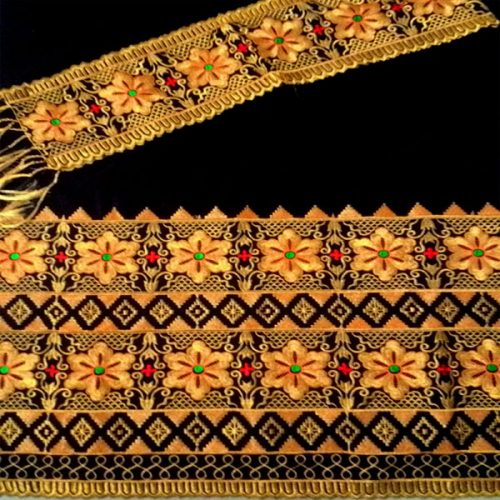 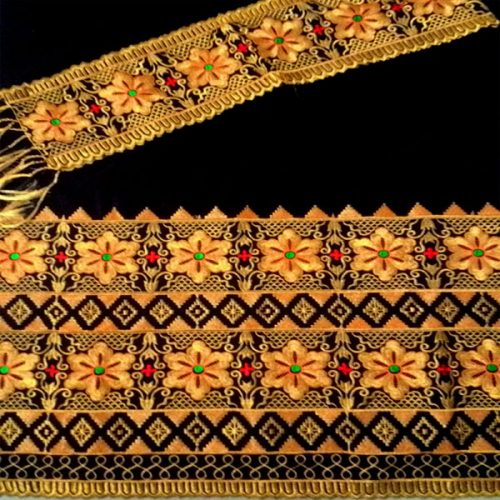 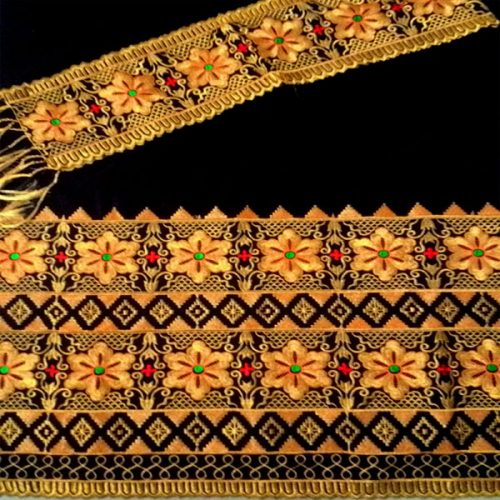 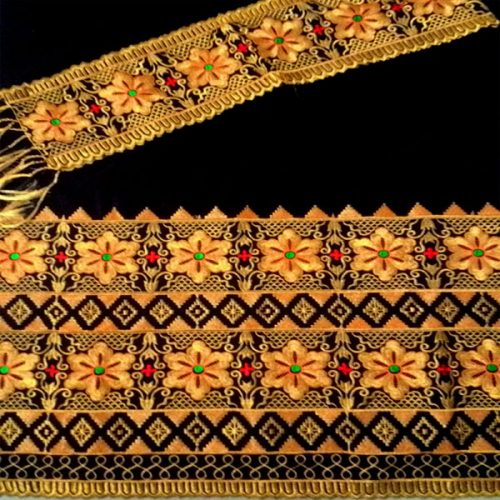 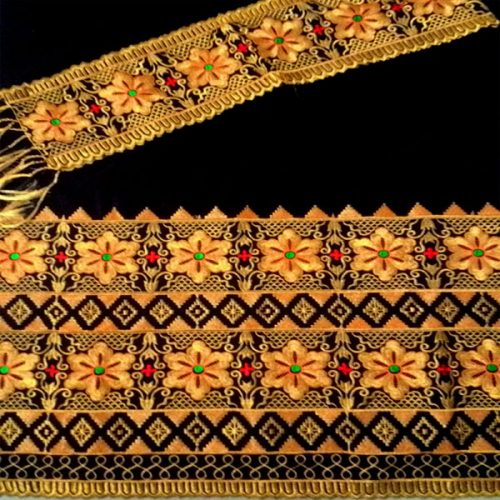 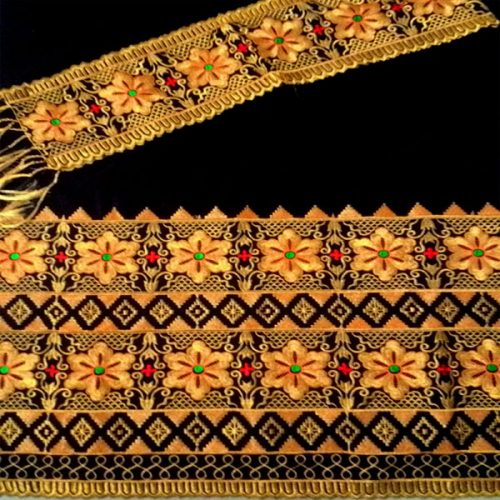 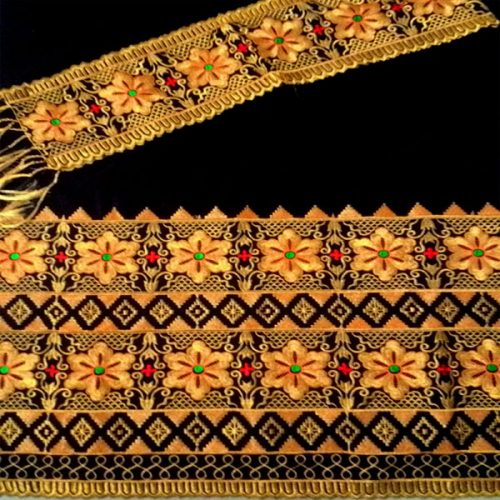 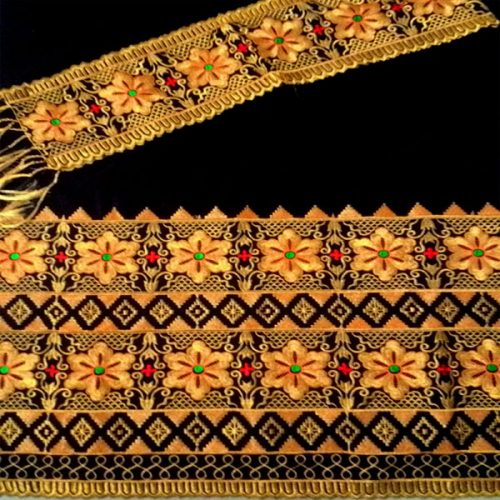 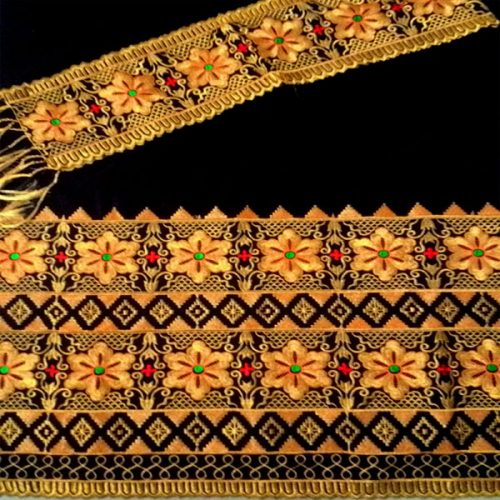 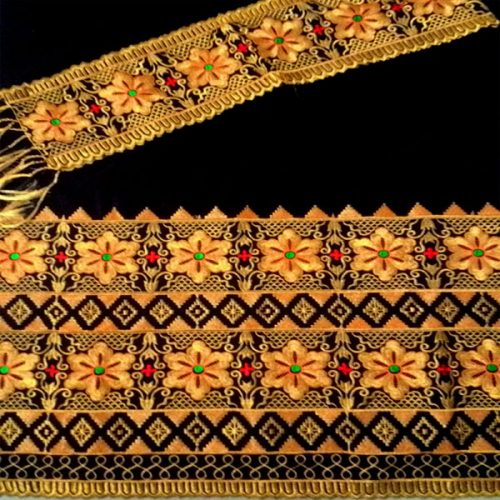 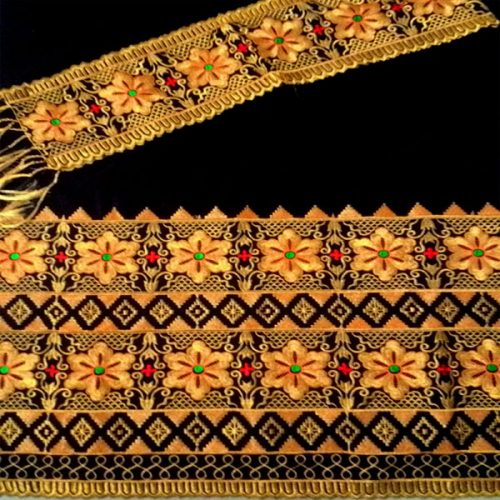 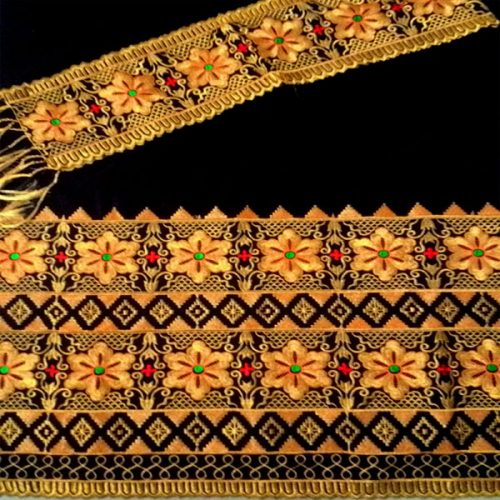 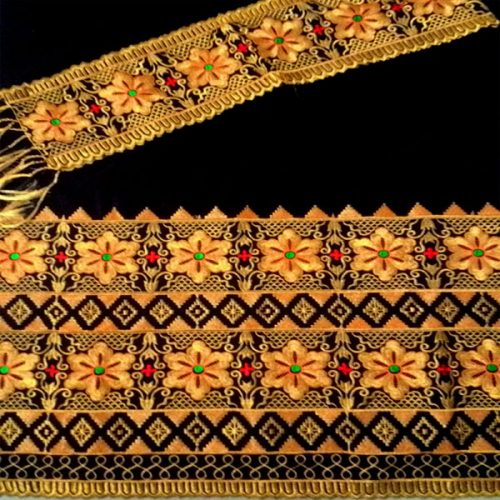 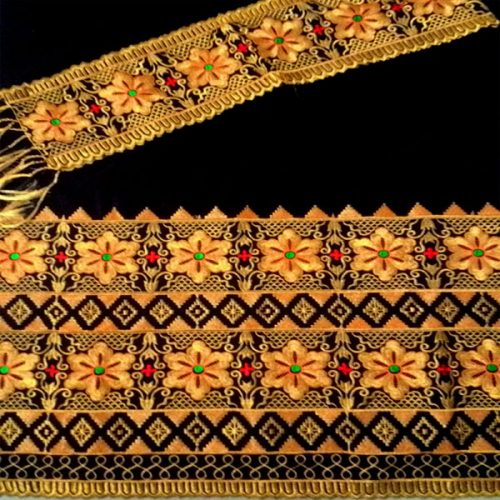 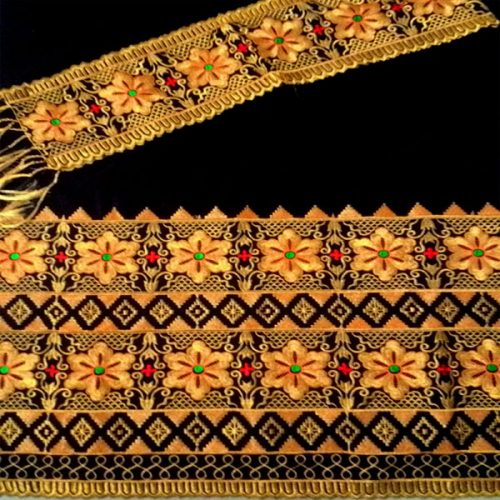 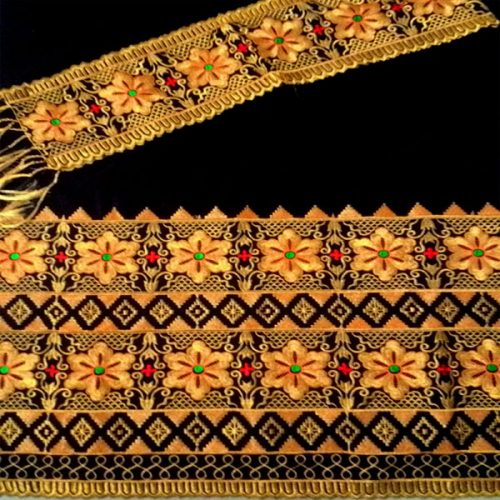 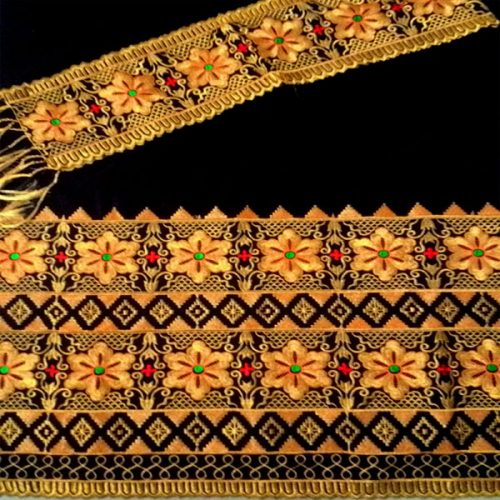 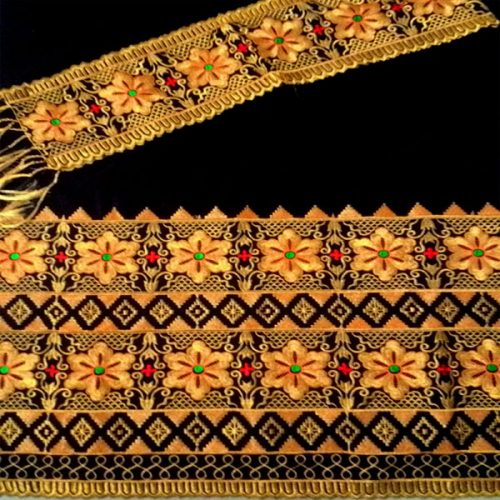 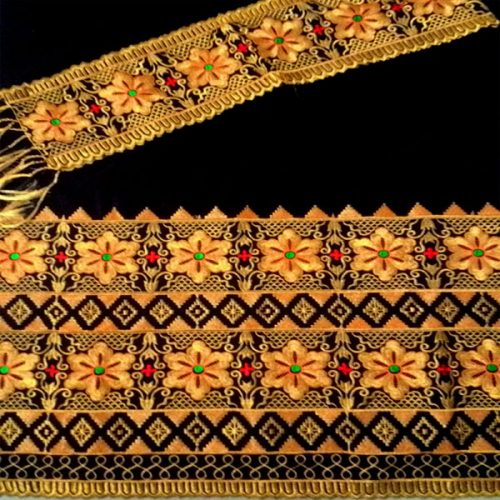 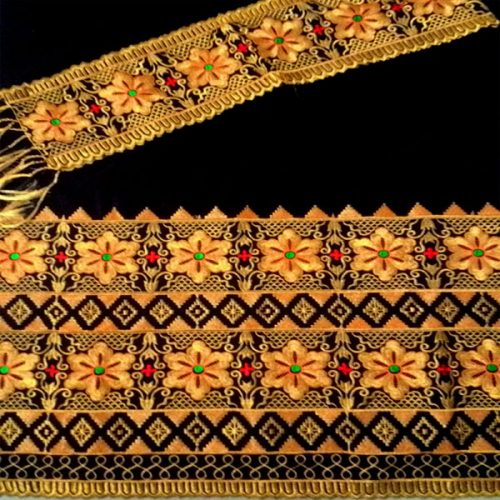 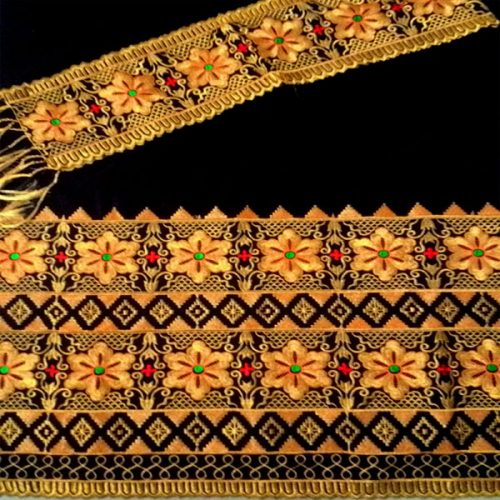 Bidang Bisnis
5. Sistem Manajemen Inventori:
Manufaktur dan bisnis dapat menggunakan sistem manajemen inventori berbasis teknologi untuk mengoptimalkan persediaan dan meminimalkan pemborosan.
Otomatisasi proses inventori membantu dalam melacak pergerakan barang dengan lebih efisien.
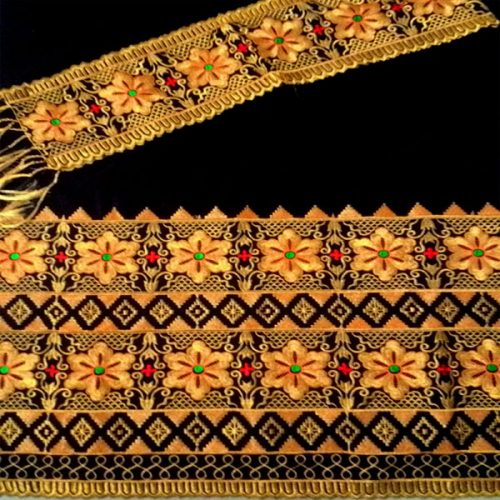 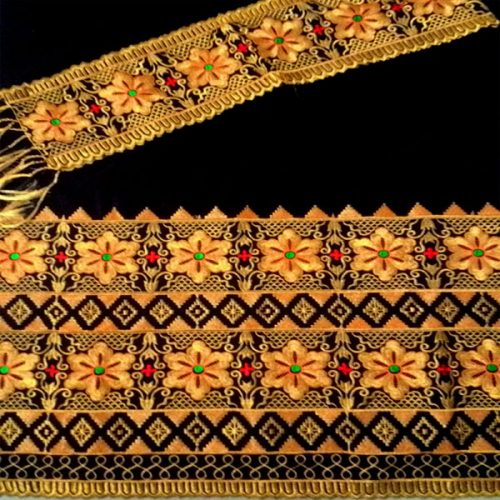 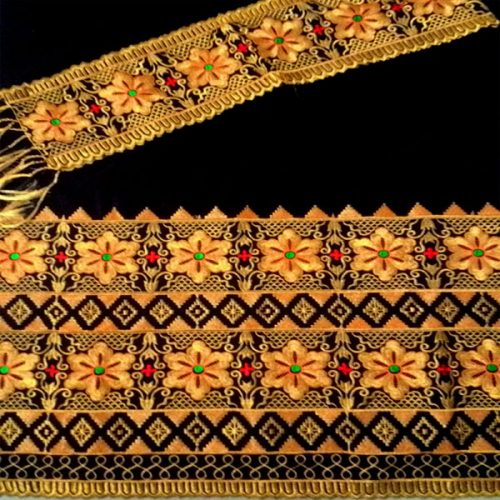 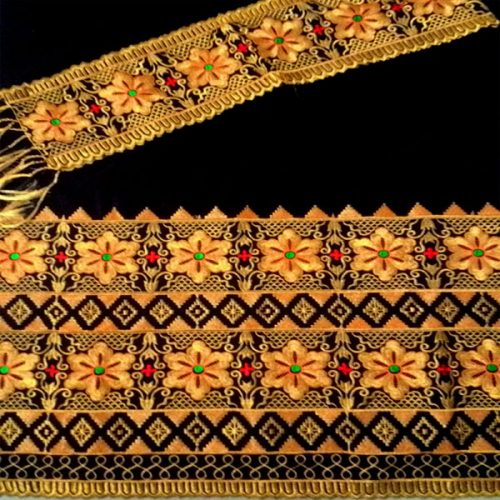 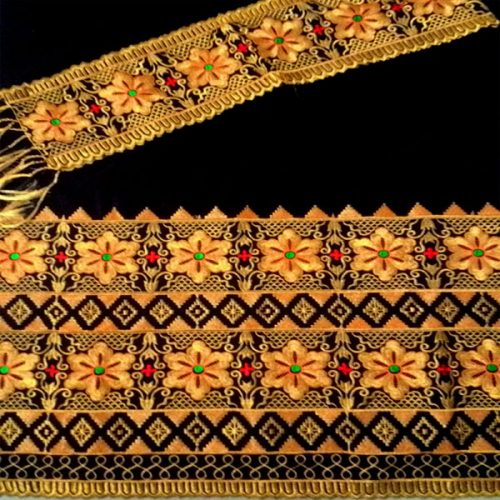 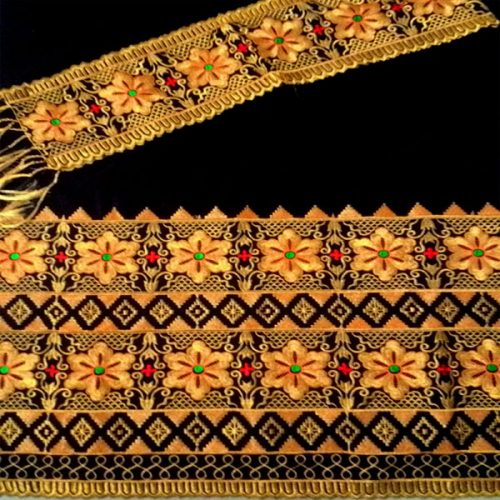 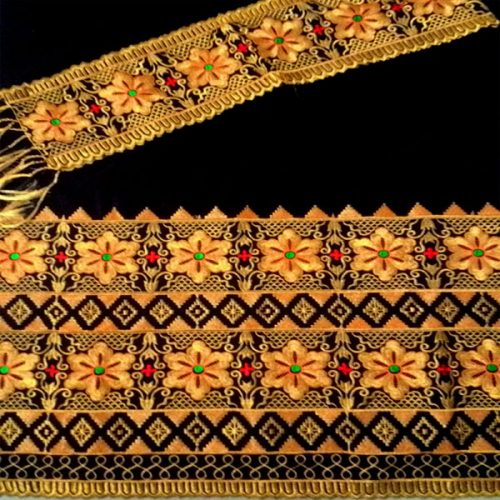 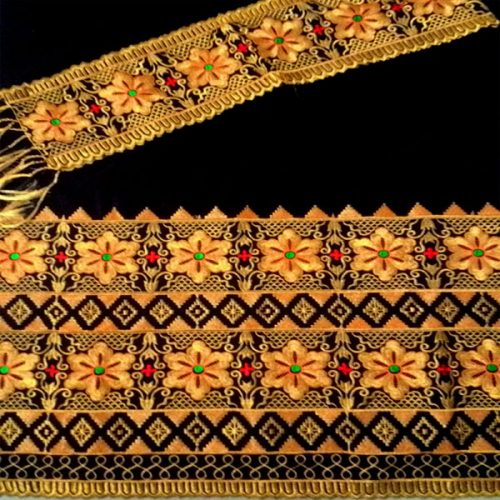 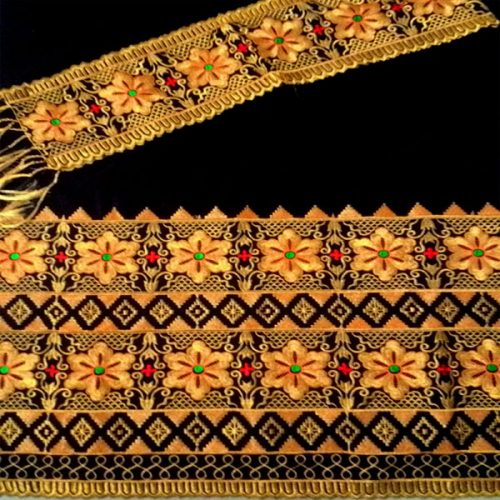 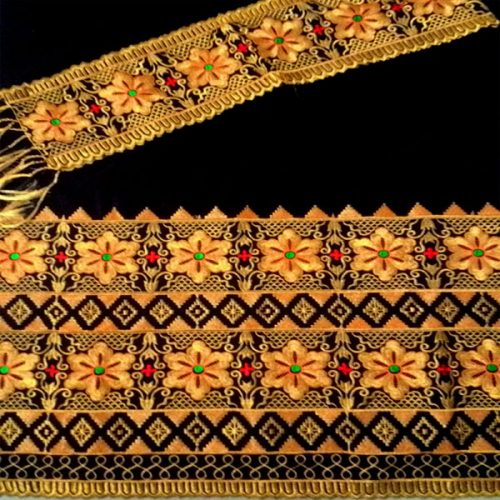 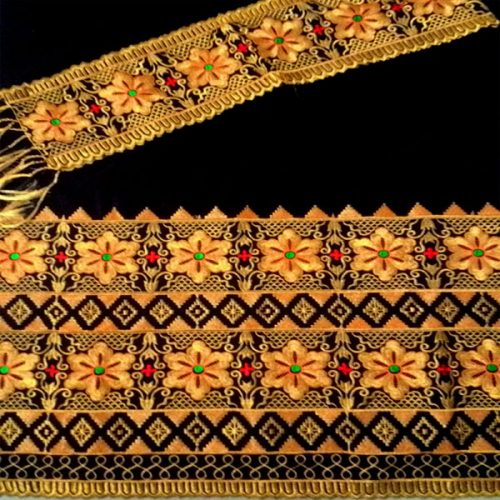 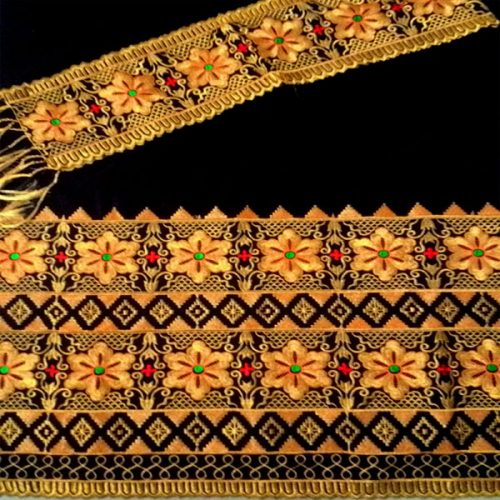 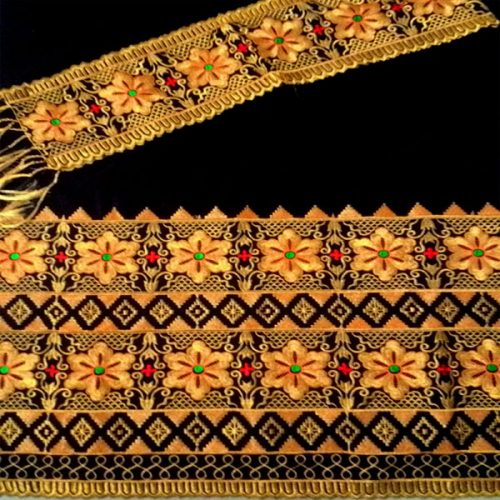 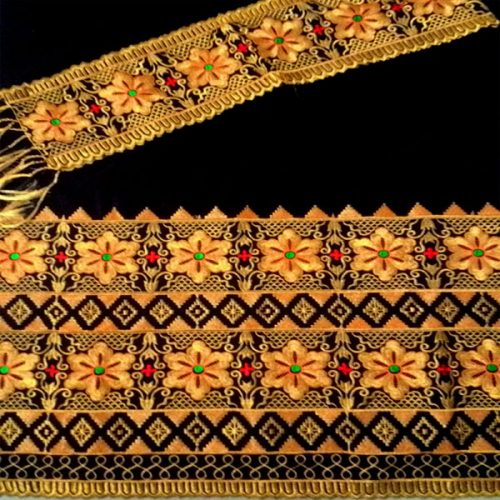 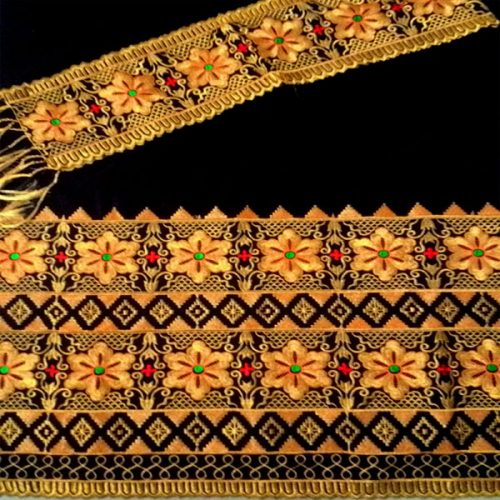 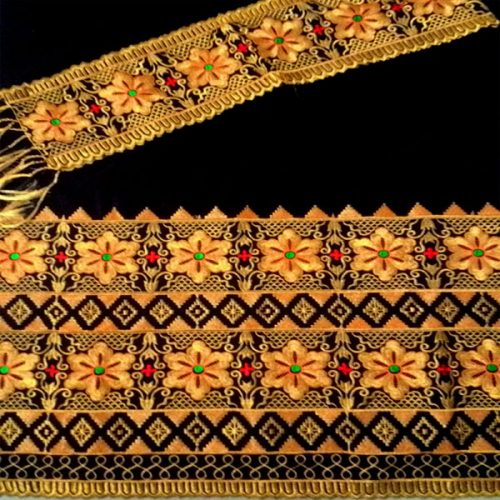 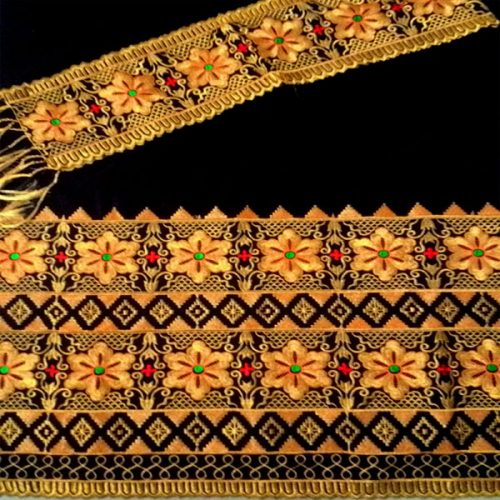 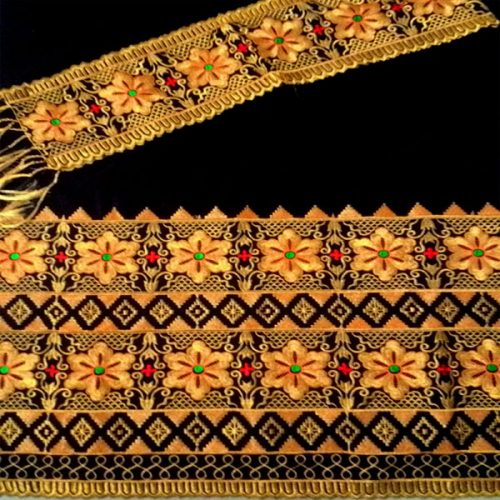 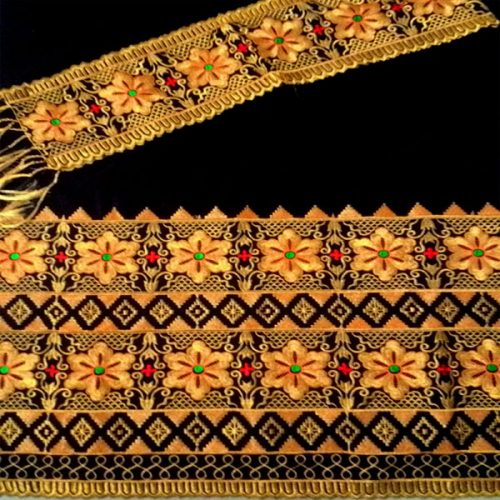 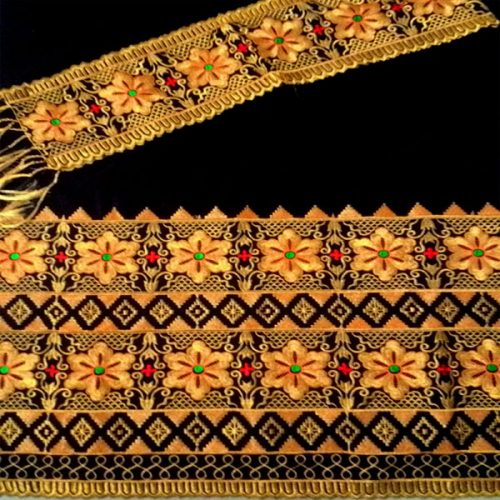 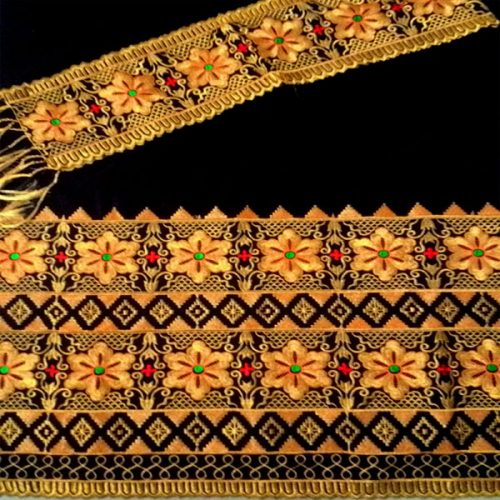 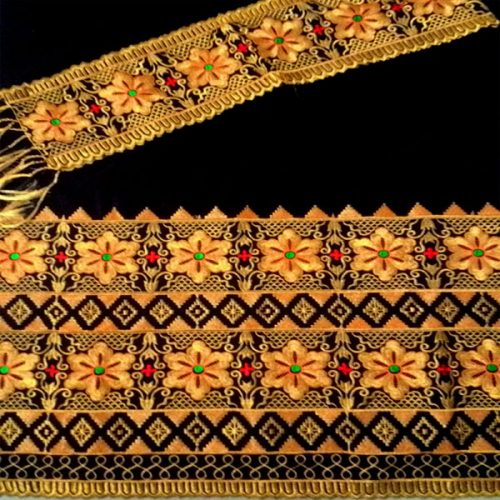 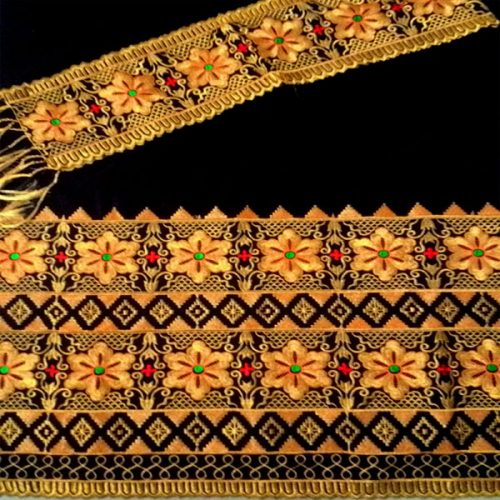 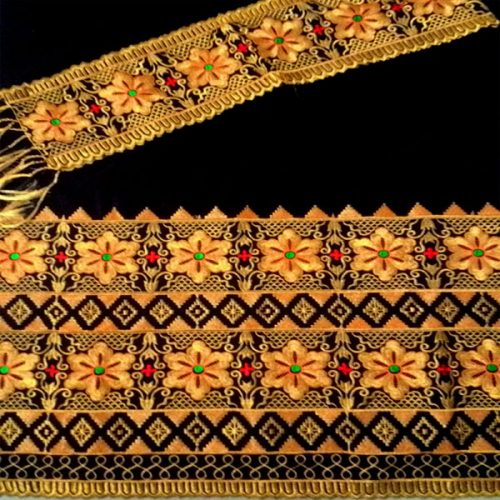 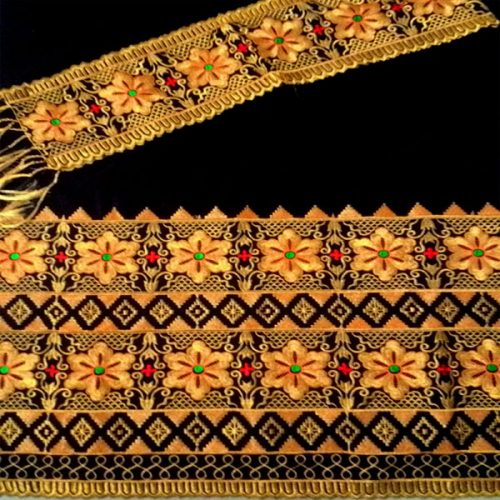 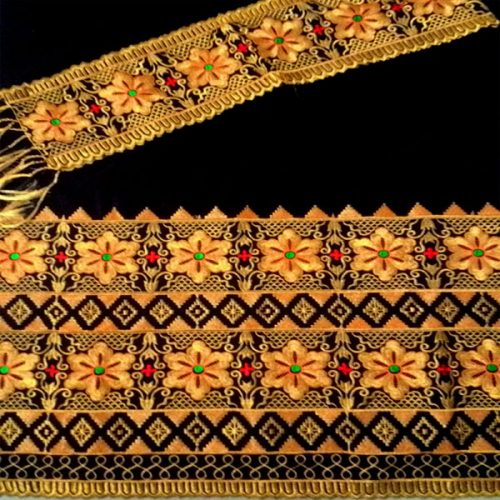 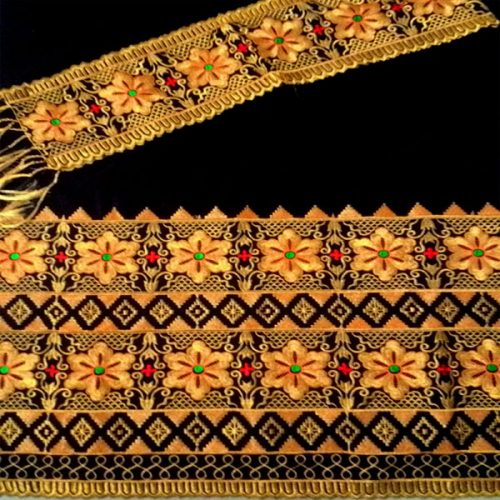 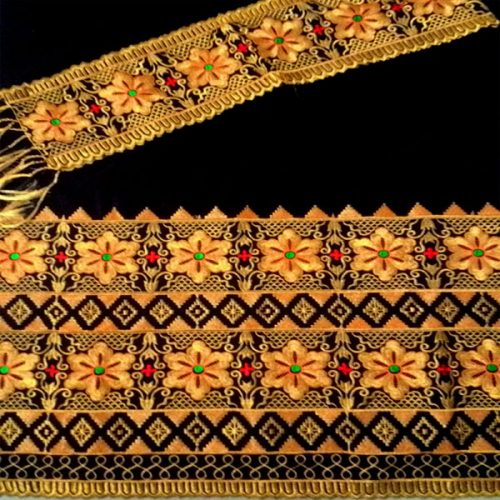 Bidang Manufaktur
1. Automasi dan Robotika:
Penggunaan robot dan otomatisasi dalam lini produksi meningkatkan efisiensi dan presisi.
Pemrograman otomatis memungkinkan produksi yang lebih cepat dan lebih konsisten.
2. Internet of Things (IoT) untuk Pemantauan Produksi:
Sensor IoT digunakan untuk memantau kondisi mesin dan mendeteksi potensi kerusakan.
IoT memungkinkan perusahaan manufaktur untuk mengoptimalkan produksi dan mengurangi waktu henti mesin.
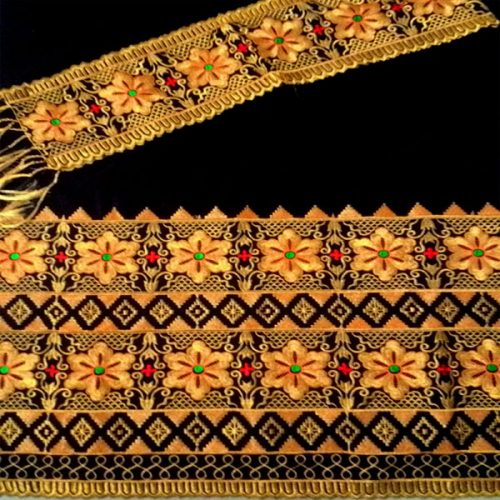 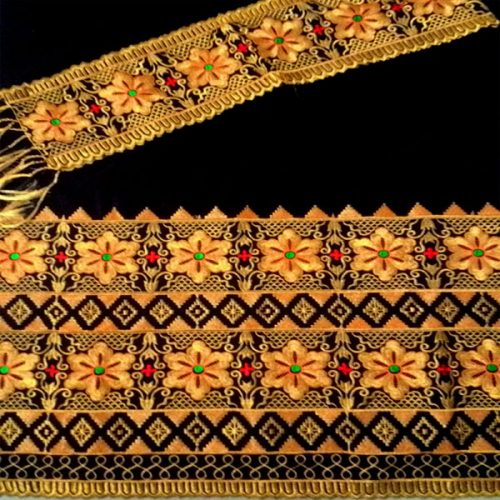 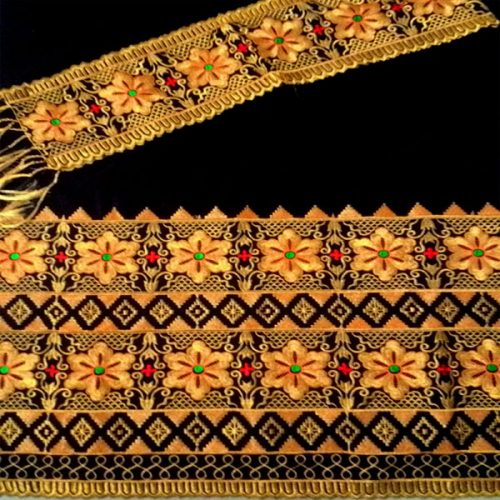 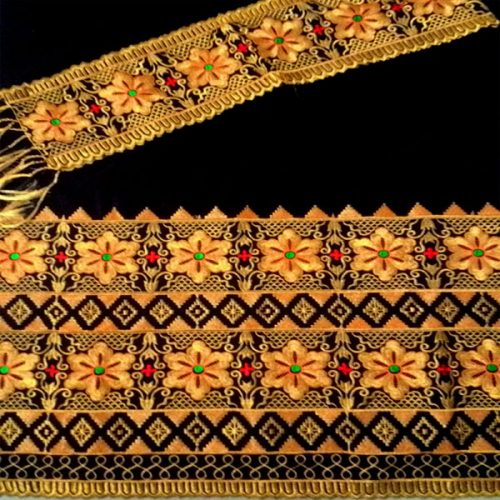 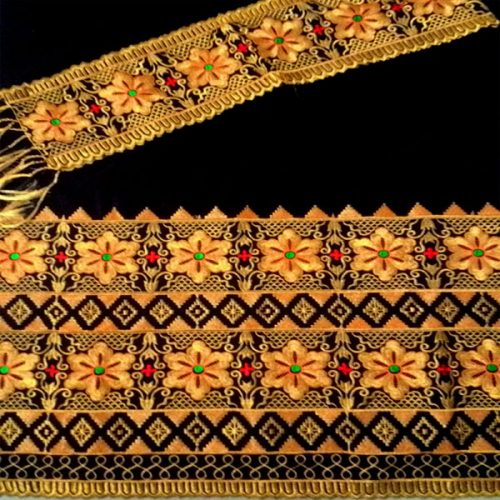 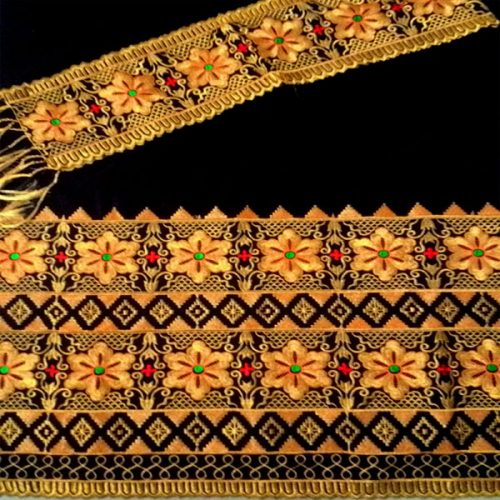 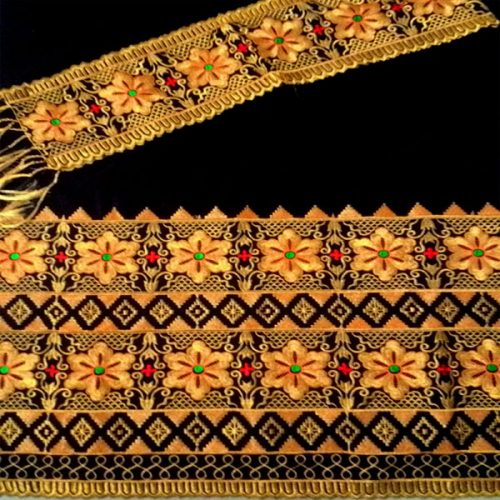 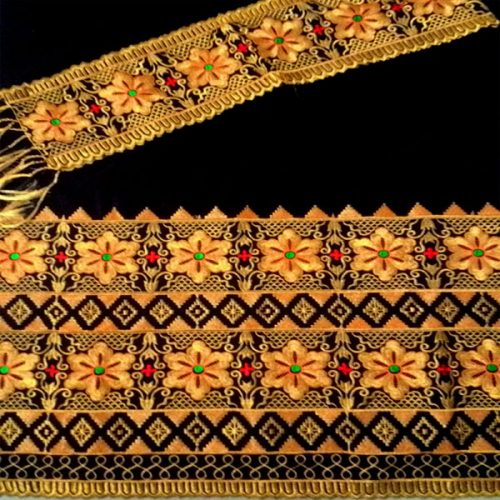 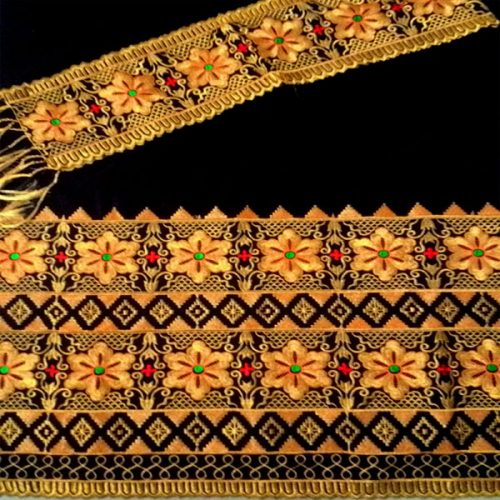 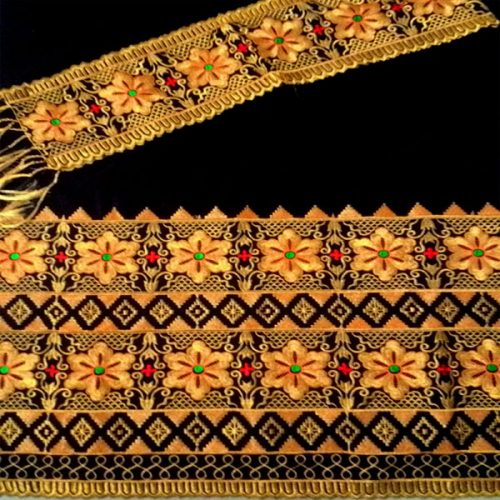 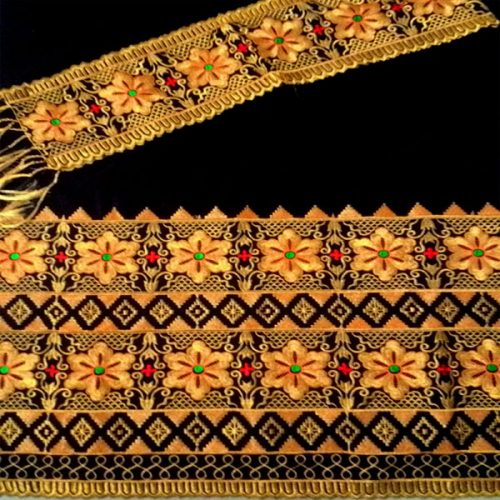 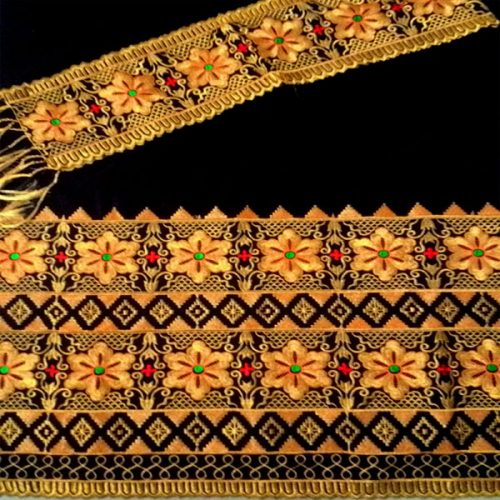 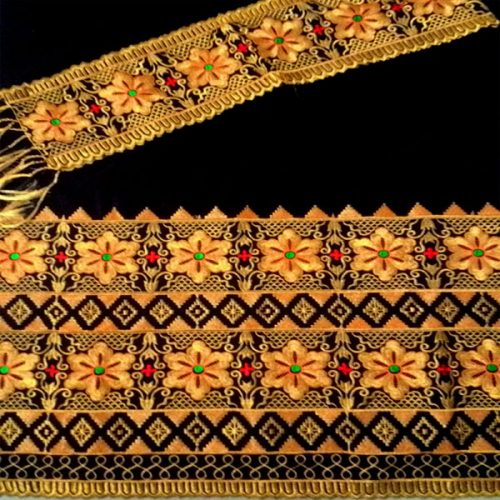 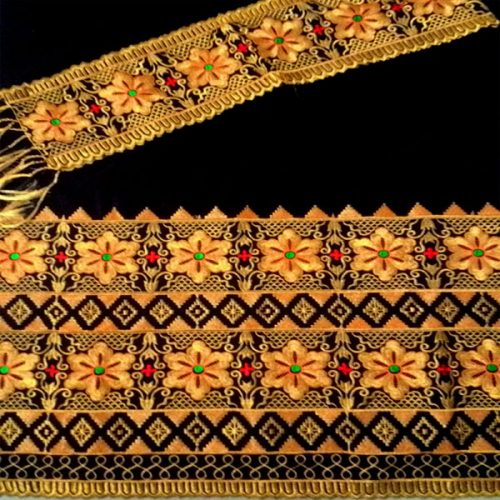 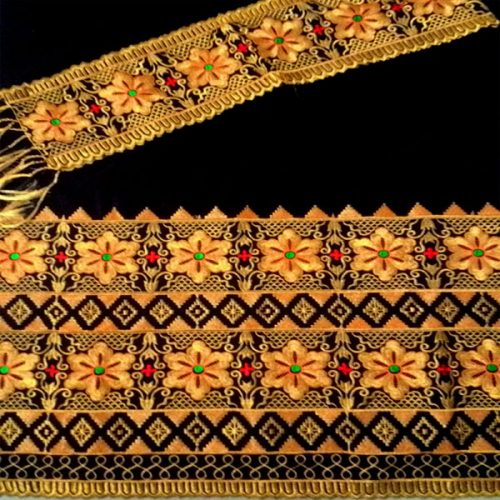 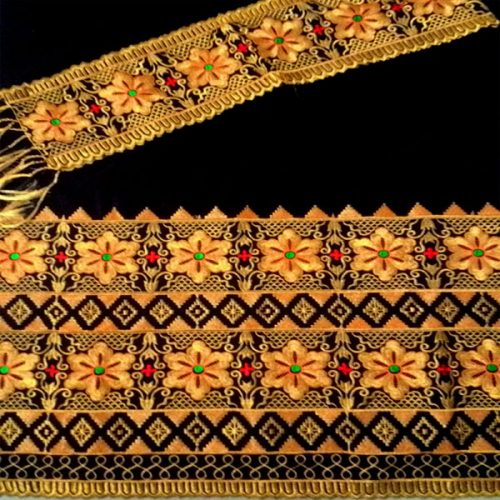 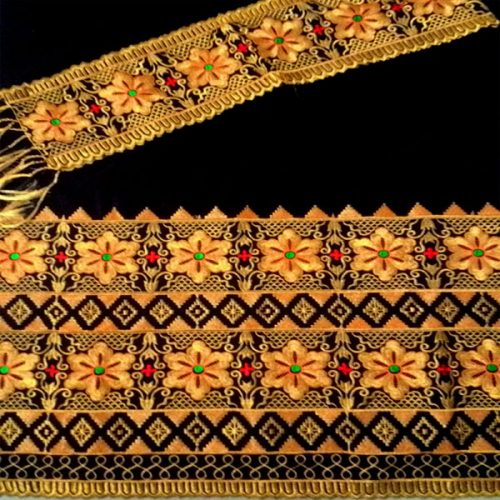 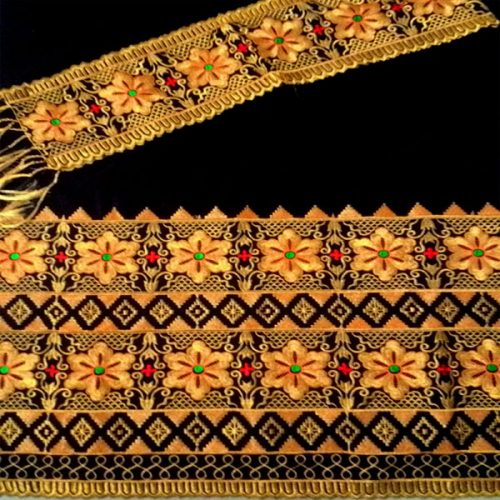 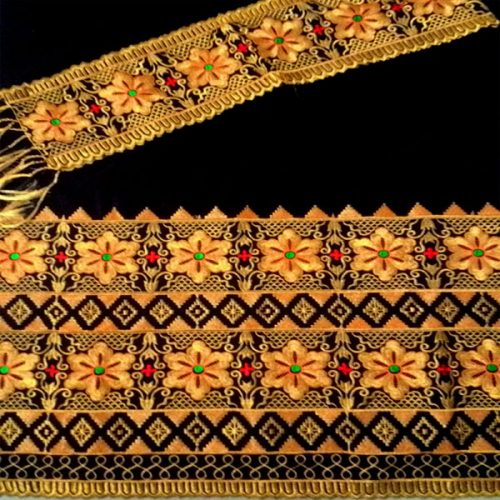 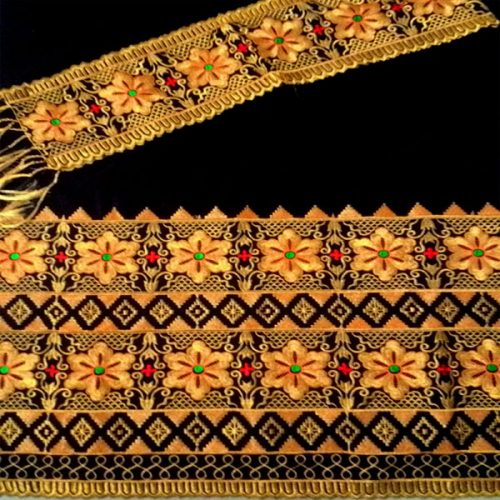 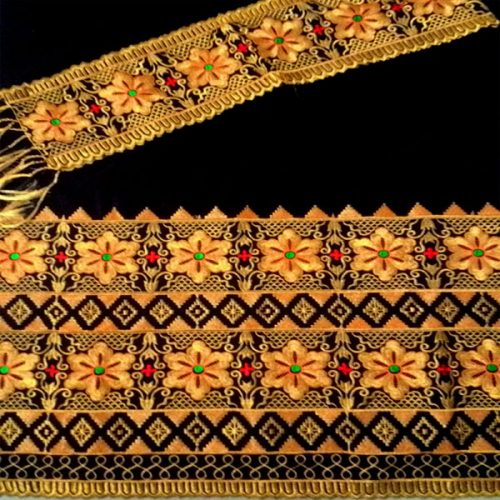 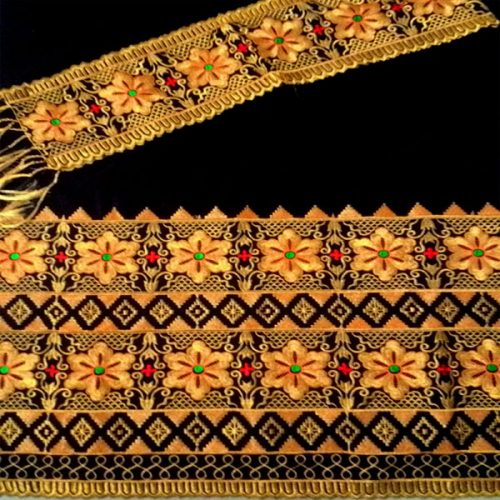 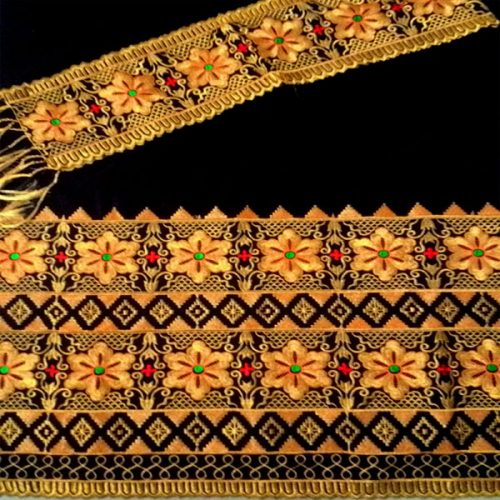 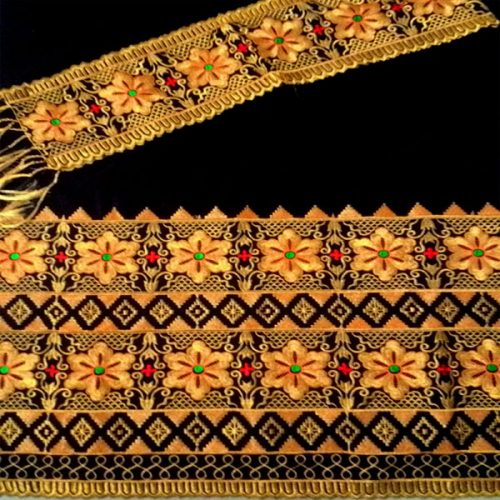 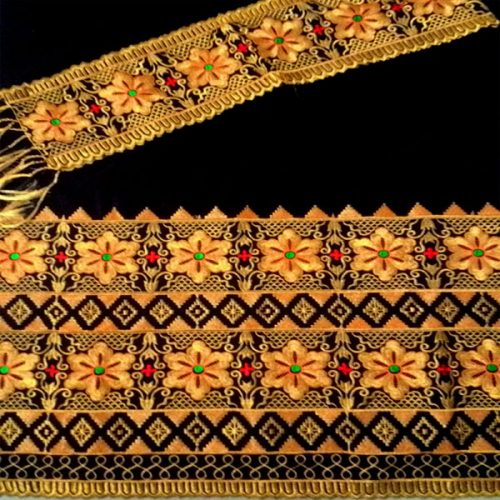 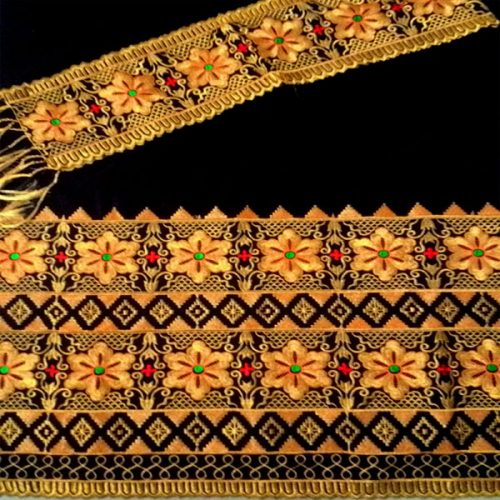 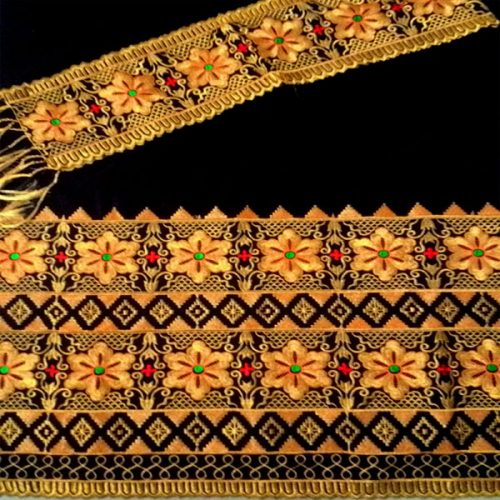 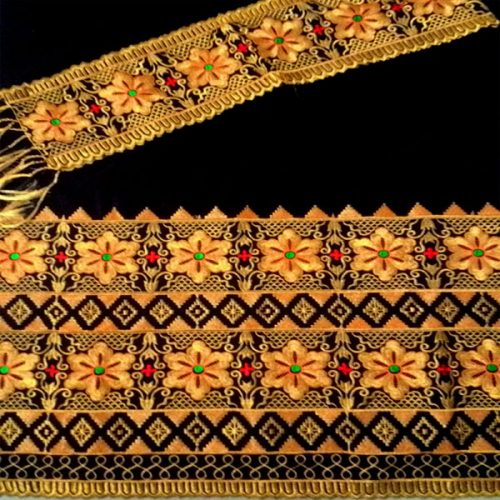 Bidang Manufaktur
3. Manufaktur Berbasis Kecerdasan Buatan (AI):
Sistem AI digunakan untuk mengoptimalkan jadwal produksi dan meramalkan permintaan pasar.
Mesin cerdas dapat mengidentifikasi kelemahan dalam proses produksi dan memberikan solusi perbaikan.
4. 3D Printing (Cetak 3D):
Manufaktur modern memanfaatkan teknologi cetak 3D untuk prototyping dan pembuatan suku cadang.
Cetak 3D memungkinkan produksi yang lebih fleksibel dan cepat.
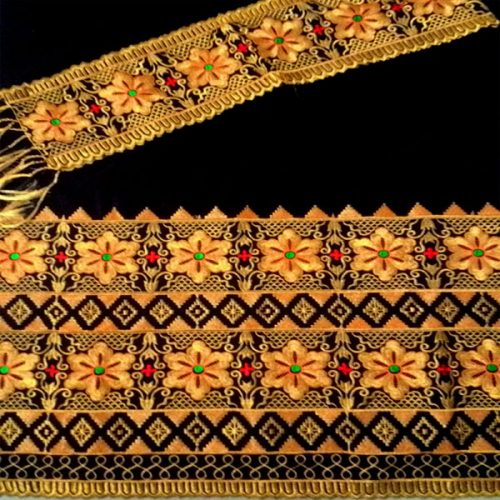 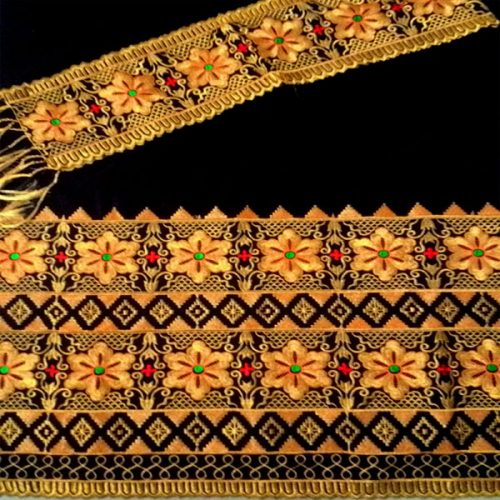 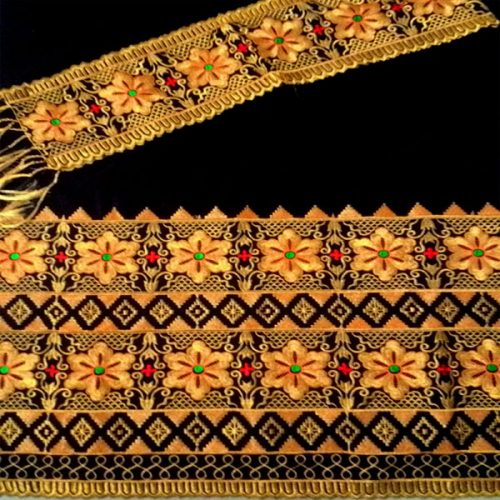 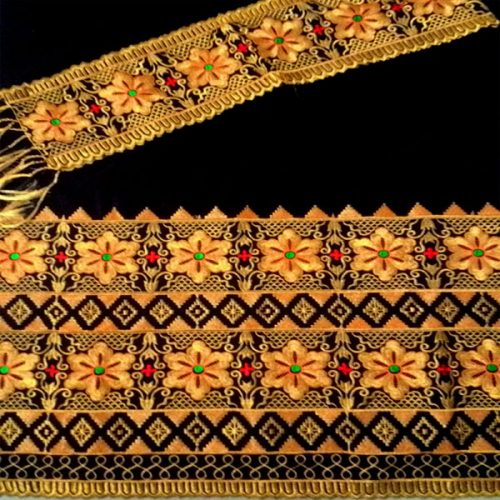 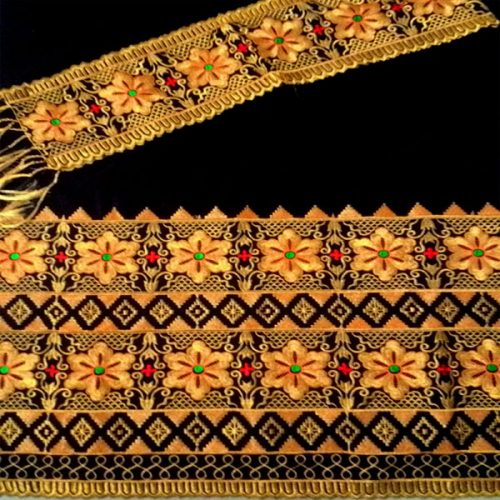 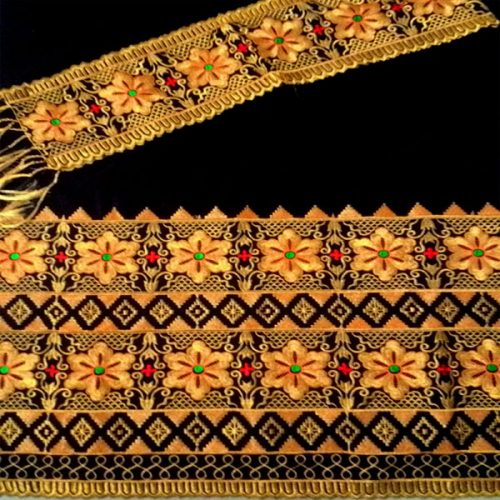 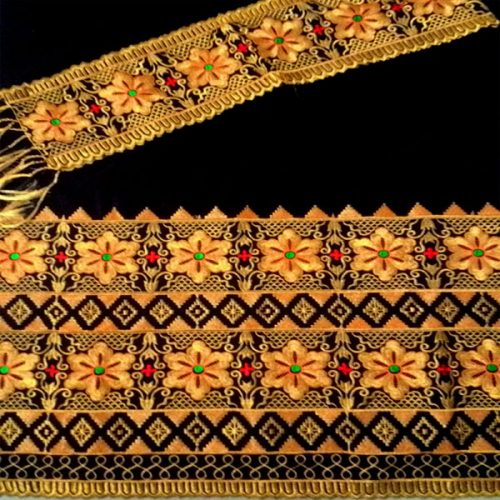 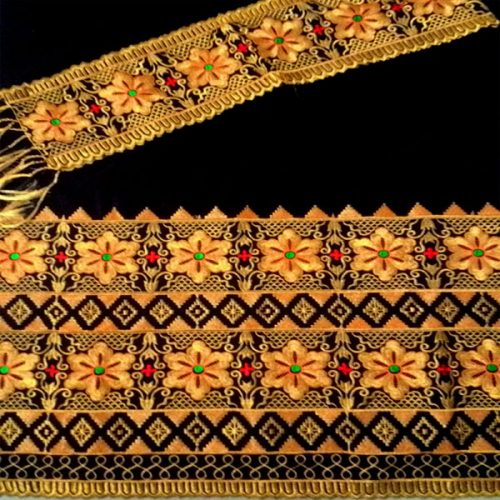 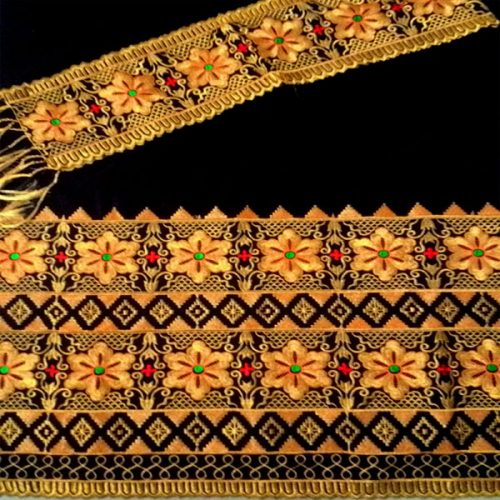 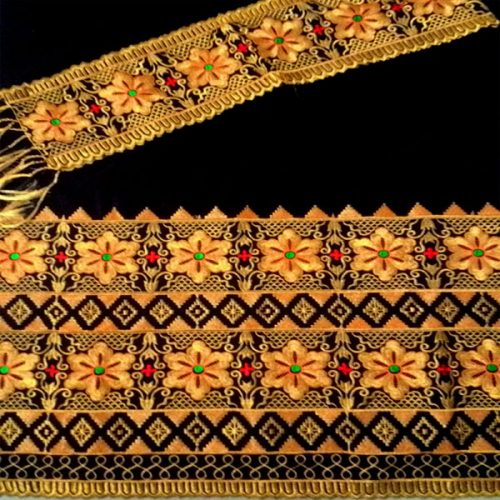 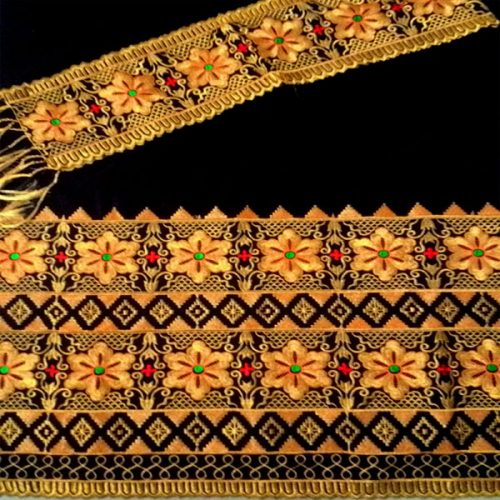 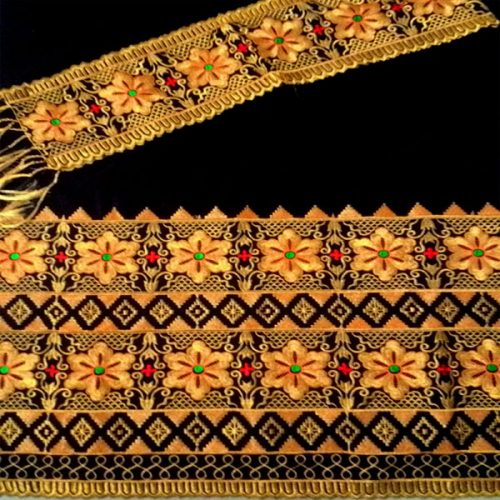 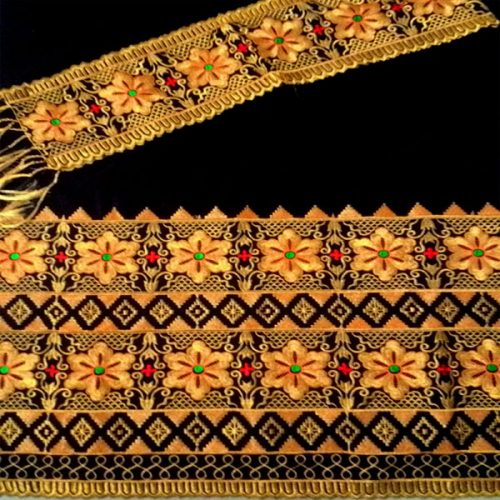 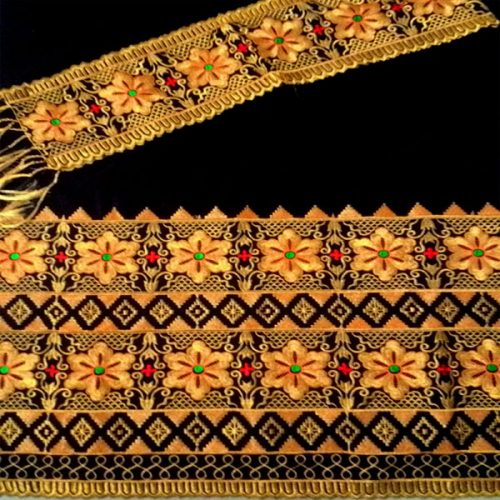 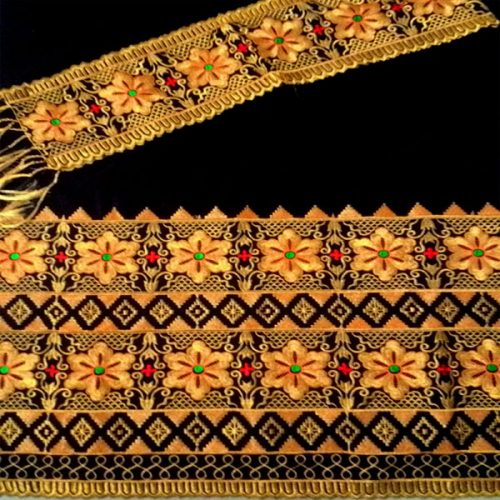 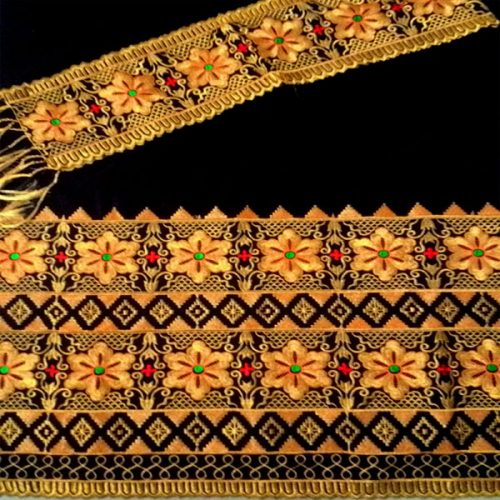 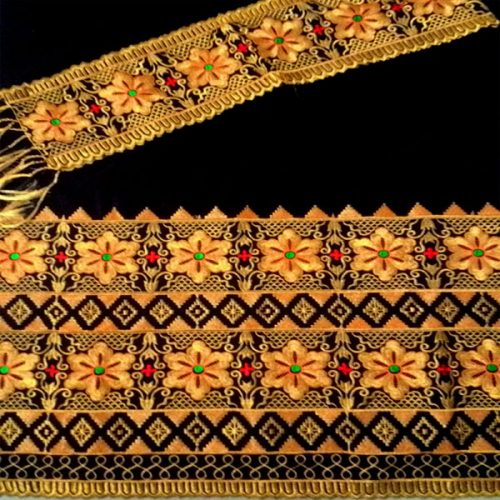 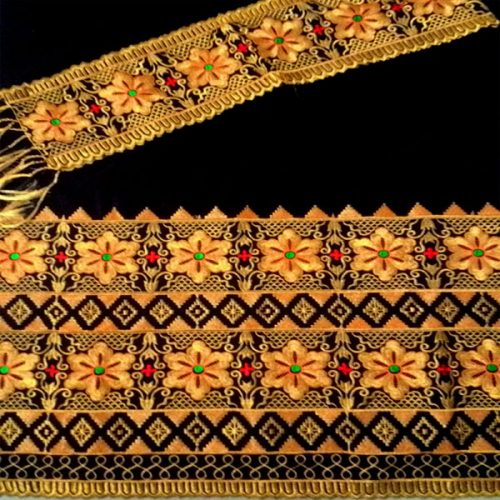 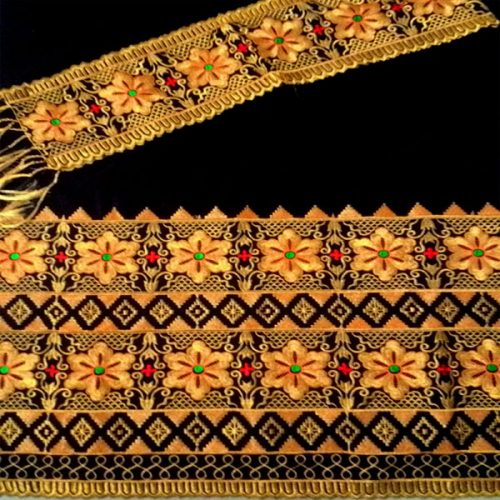 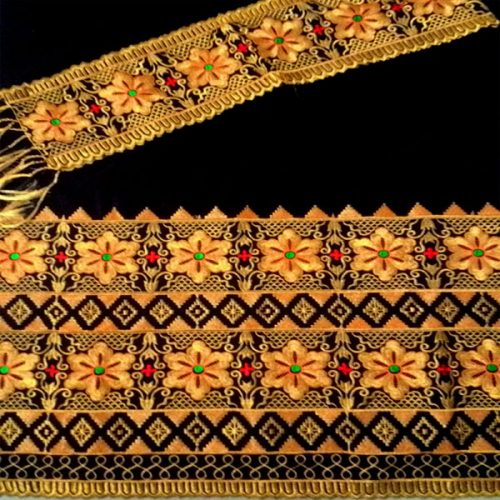 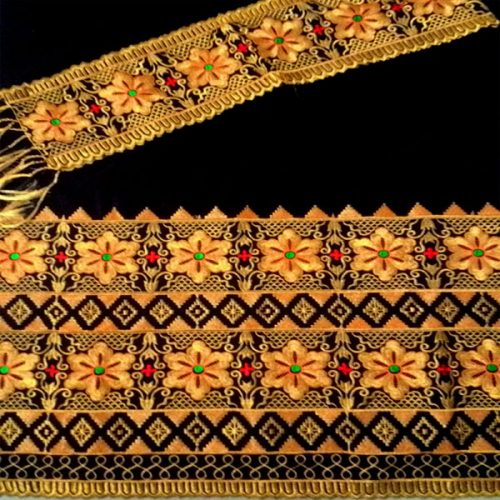 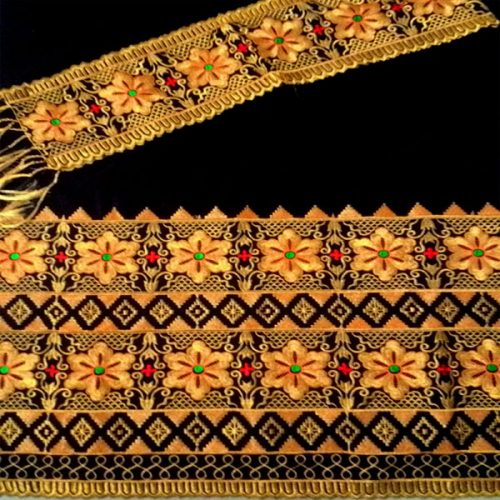 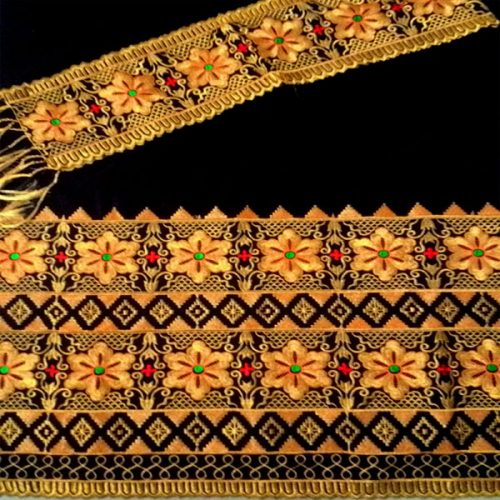 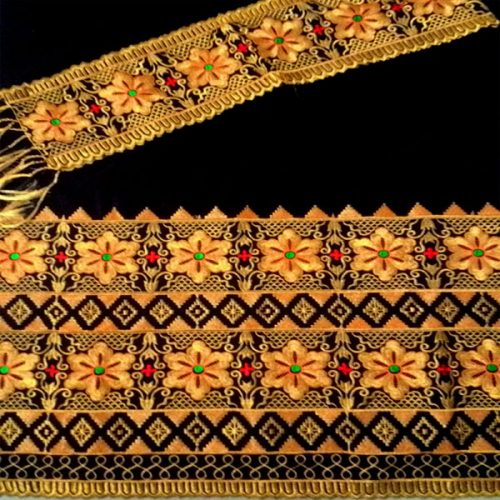 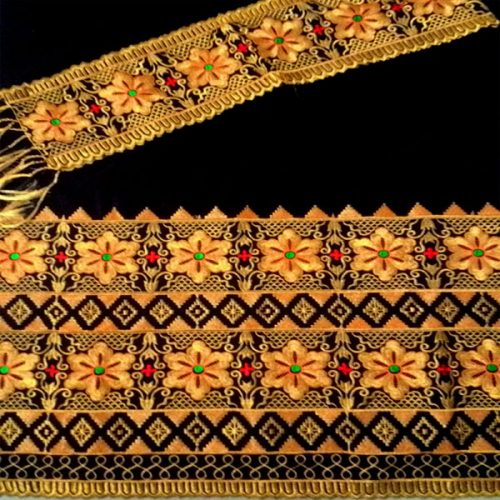 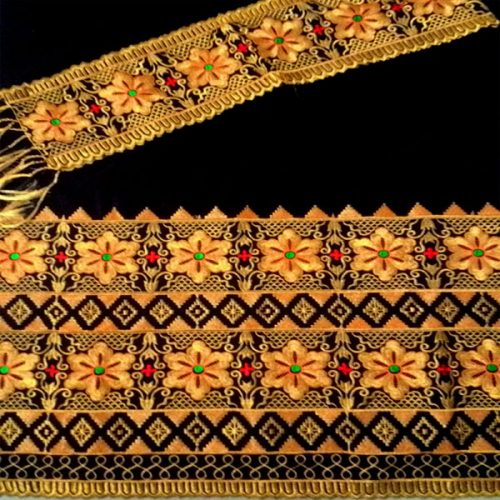 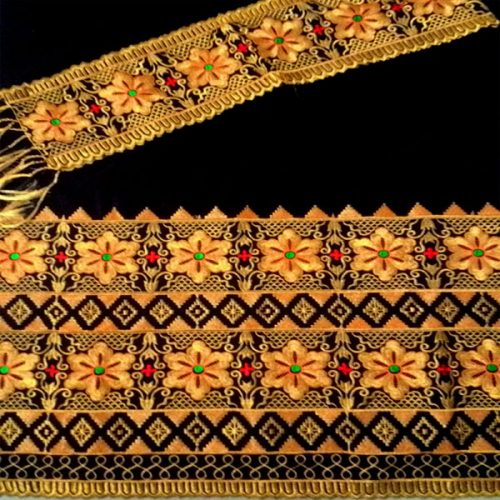 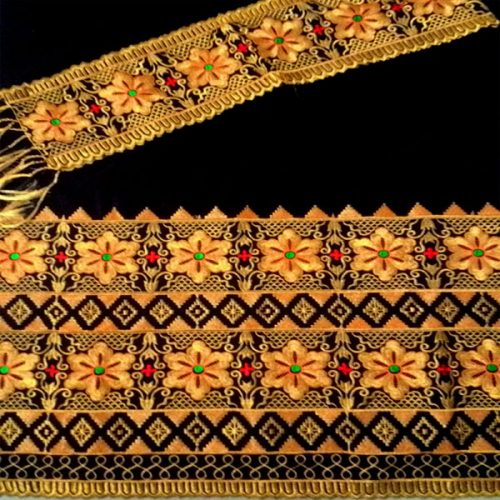 5. Teknologi RFID dalam Manajemen Rantai Pasokan:
Teknologi RFID digunakan untuk melacak pergerakan bahan baku dan produk dalam rantai pasokan.
RFID meningkatkan visibilitas dan akurasi dalam manajemen rantai pasokan.
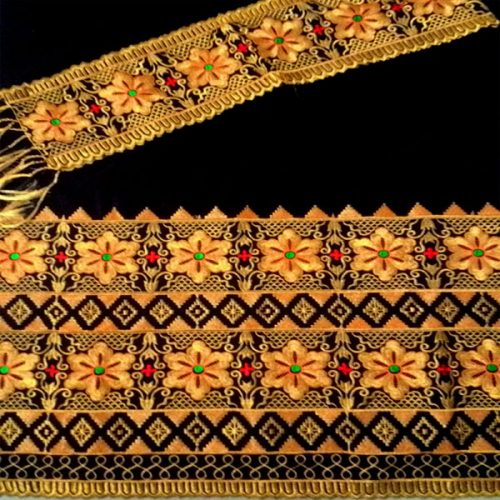 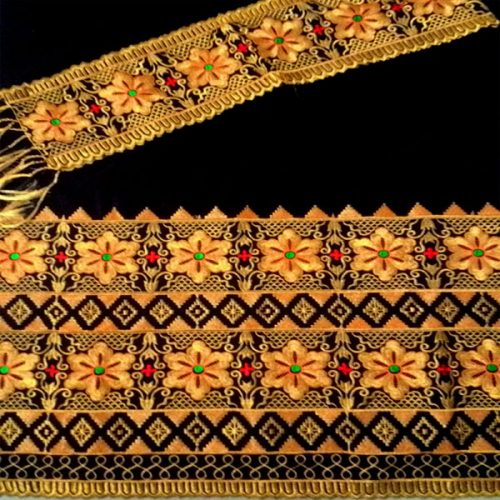 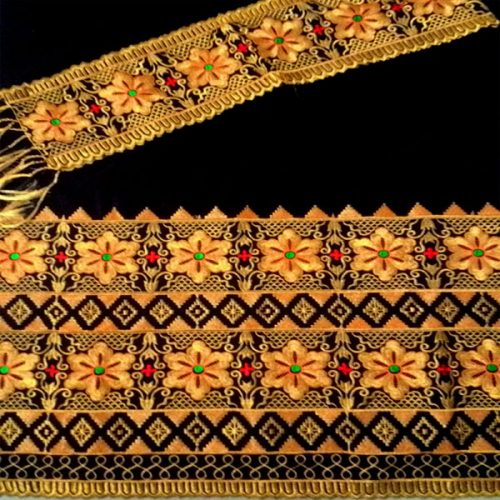 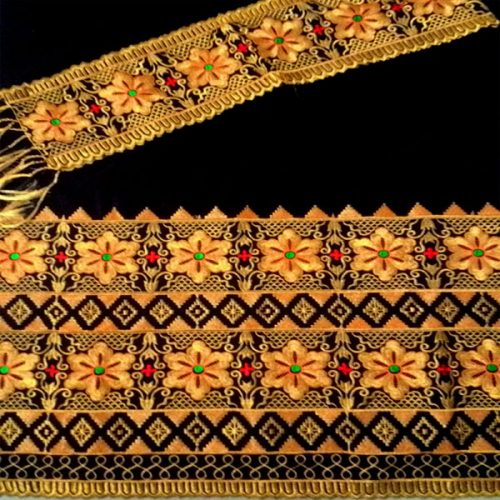 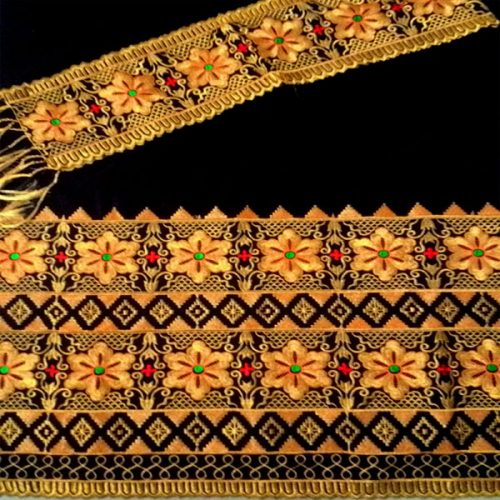 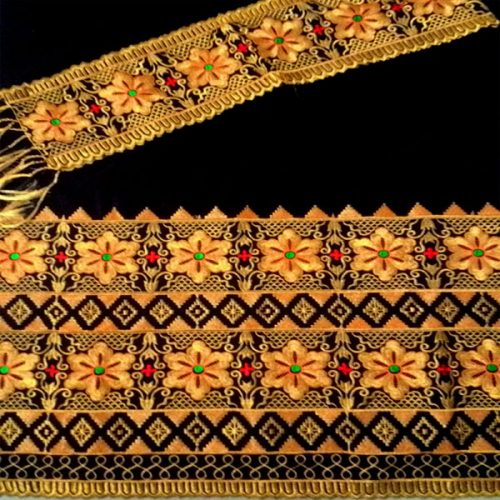 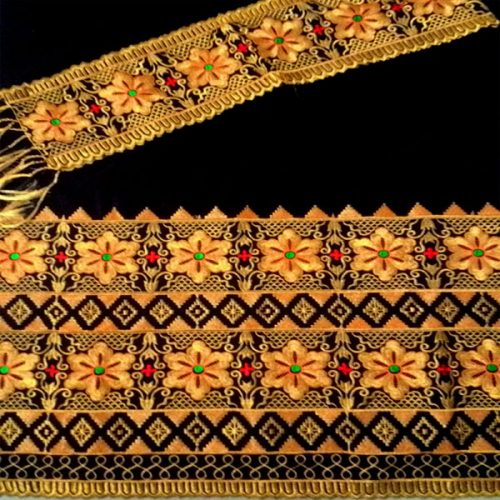 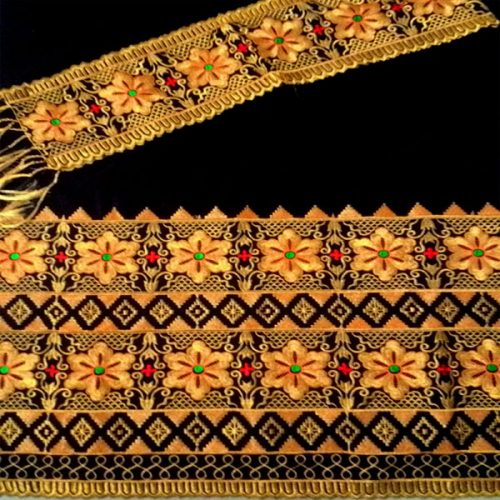 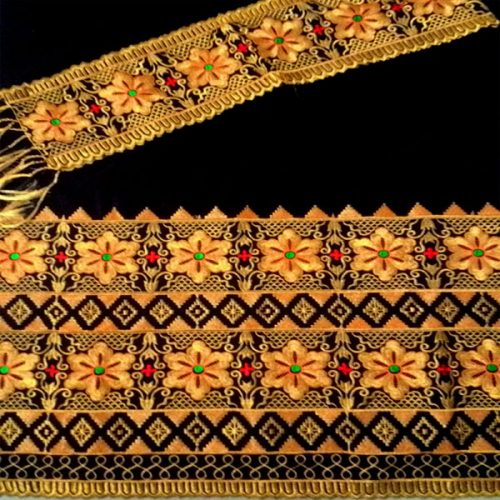 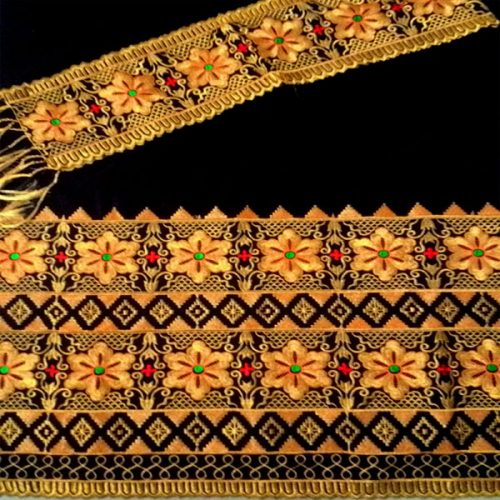 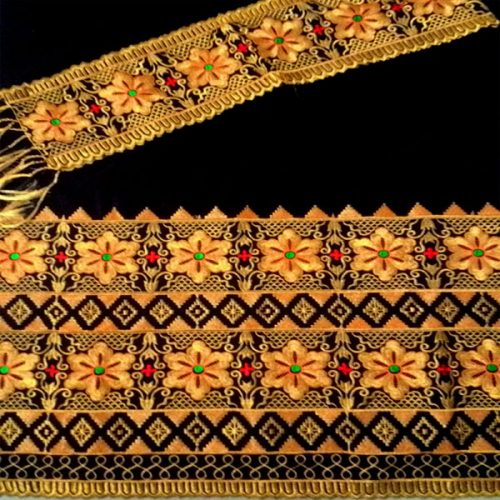 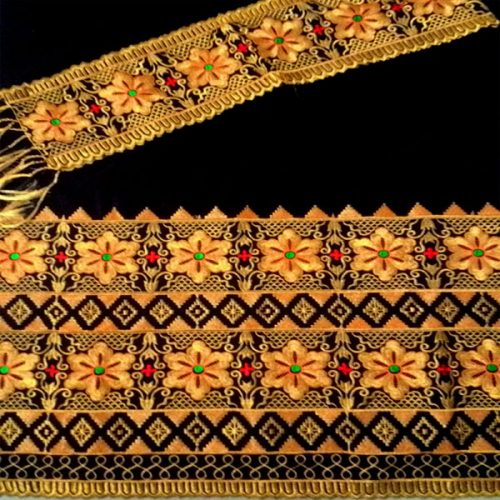 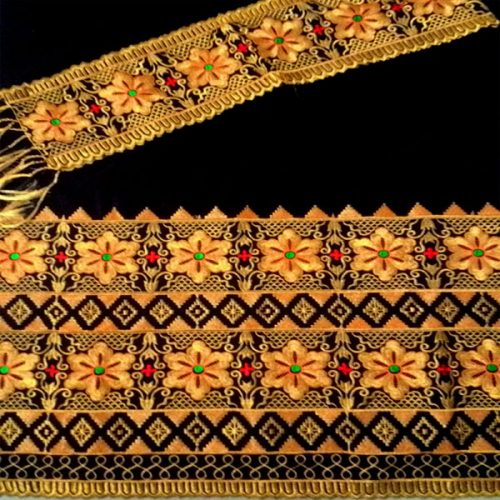 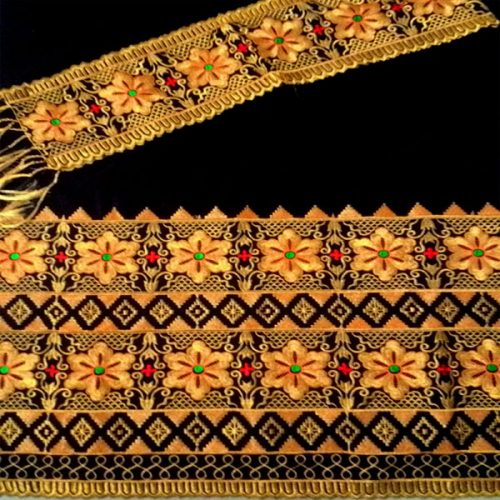 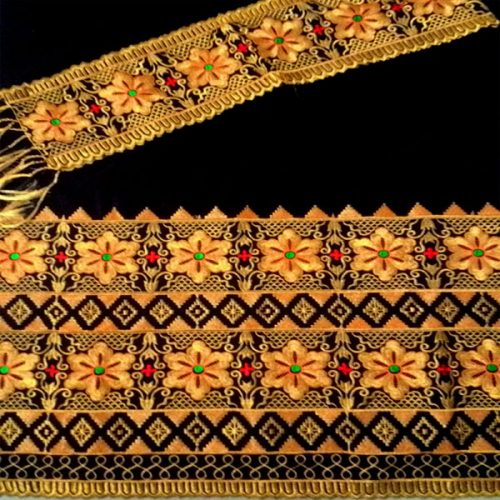 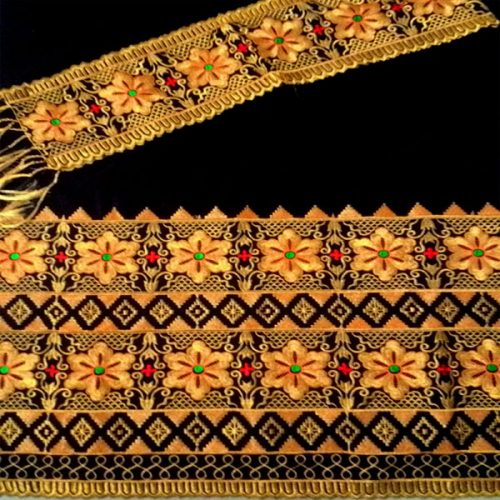 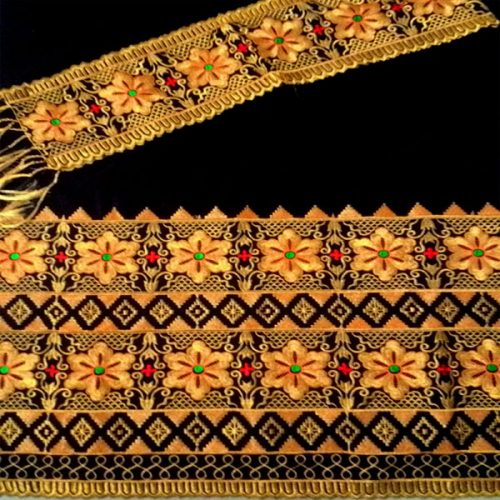 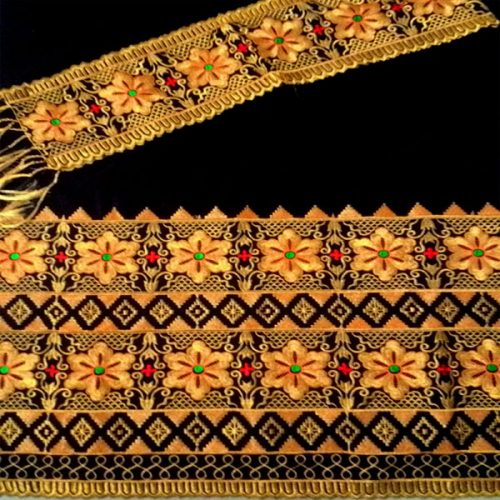 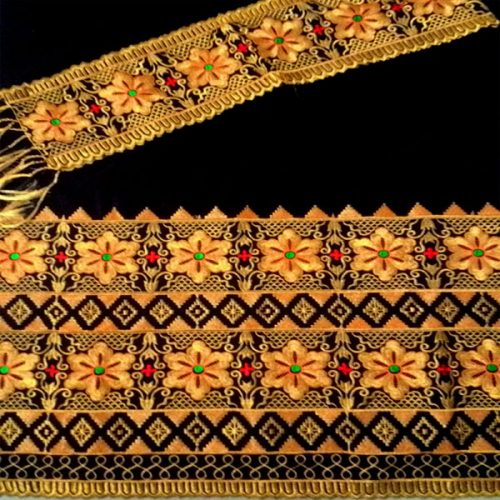 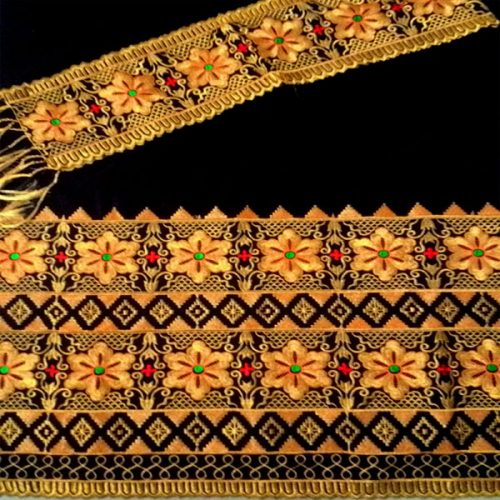 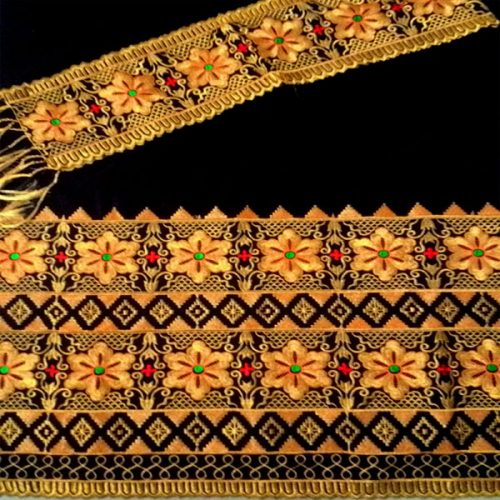 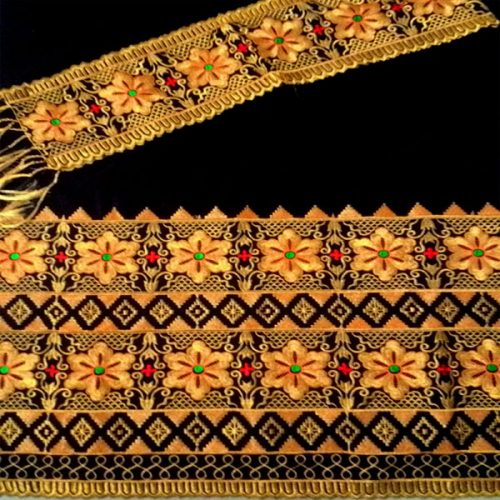 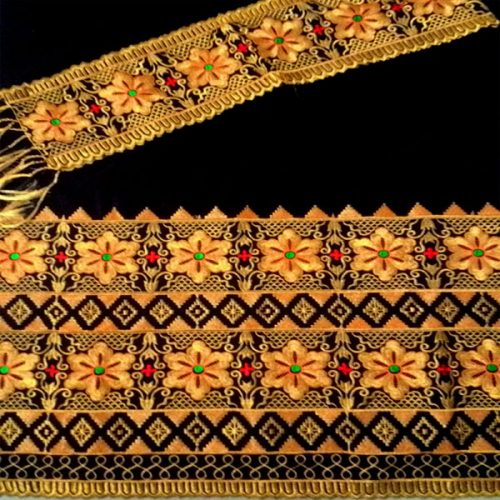 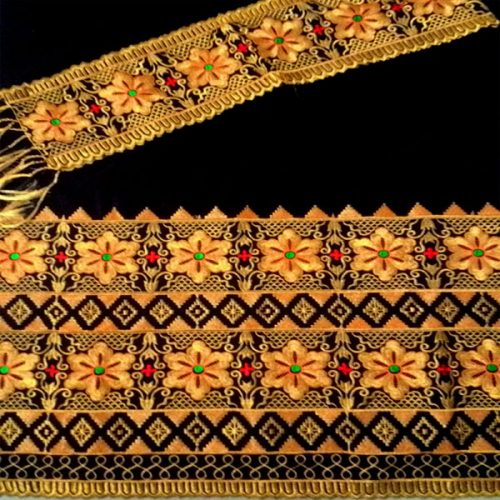 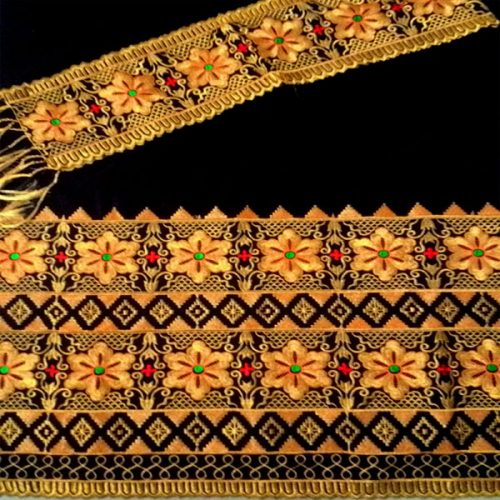 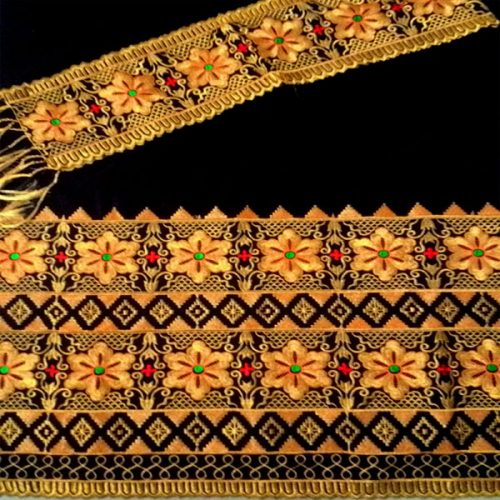 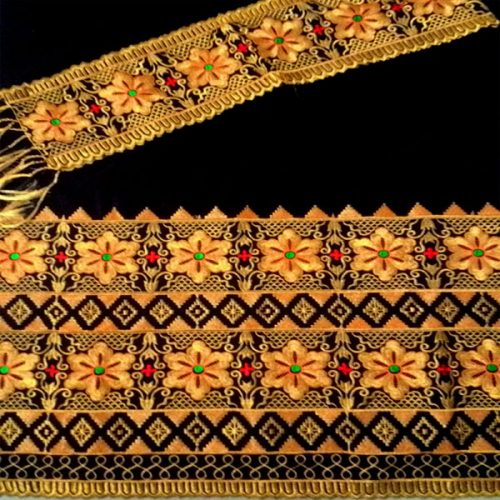 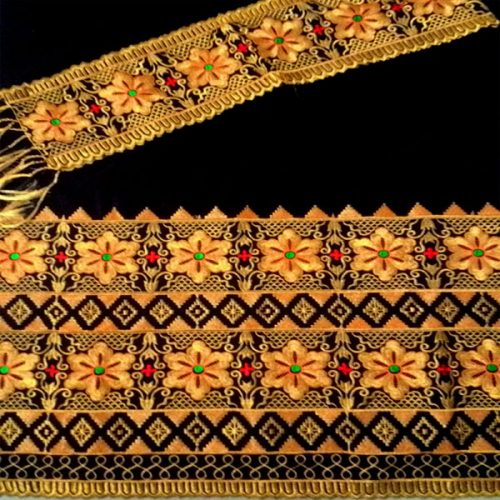 Tugas
Pilih tiga sektor atau bidang yang berbeda, seperti Pendidikan, Kesehatan, Bisnis, Pemerintahan, atau Manufaktur.

Identifikasi kebutuhan unik dan tantangan dalam masing-masing bidang yang dapat diatasi melalui penerapan Teknologi Informasi.
Gambarkan bagaimana platform pembelajaran online, aplikasi mobile, atau sistem manajemen siswa dapat meningkatkan pengalaman belajar dan mengelola informasi akademis.
Jelaskan pemanfaatan rekam medis elektronik, telemedicine, atau aplikasi kesehatan untuk memfasilitasi layanan kesehatan, pengawasan pasien, atau pemantauan kondisi medis.
Diskusikan bagaimana perusahaan dapat memanfaatkan perangkat lunak CRM, analisis data, atau e-commerce untuk meningkatkan operasi bisnis, pemasaran, dan hubungan pelanggan.
Rancang bagaimana teknologi dapat digunakan untuk meningkatkan layanan publik, manajemen data, atau keamanan siber dalam lingkup pemerintahan.
Gambarkan penggunaan otomatisasi proses produksi, Internet of Things (IoT), atau analisis big data untuk meningkatkan efisiensi, kualitas, dan manajemen rantai pasokan dalam sektor manufaktur.
Bandingkan dan kontraskan pemanfaatan IT di ketiga bidang yang Anda pilih.
Identifikasi kesamaan dan perbedaan dalam pendekatan penerapan Teknologi Informasi.
Diskusikan potensi tantangan atau hambatan yang mungkin dihadapi dalam menerapkan solusi IT di masing-masing bidang.
Berikan solusi atau rekomendasi untuk mengatasi tantangan tersebut.
Format Penyerahan
Laporan Tertulis:
Deskripsi masing-masing bidang dan kebutuhan uniknya.
Solusi IT yang diusulkan dan manfaat yang diharapkan.
Perbandingan antara bidang yang dipilih.
Analisis tantangan dan solusi yang diusulkan.

Catatan:
Pastikan solusi yang diusulkan bersifat realistis dan sesuai dengan kebutuhan masing-masing bidang.
Gunakan referensi dan sumber daya yang dapat diandalkan untuk mendukung analisis Anda.
Batas waktu pengumpulan adalah dua minggu dari sekarang.
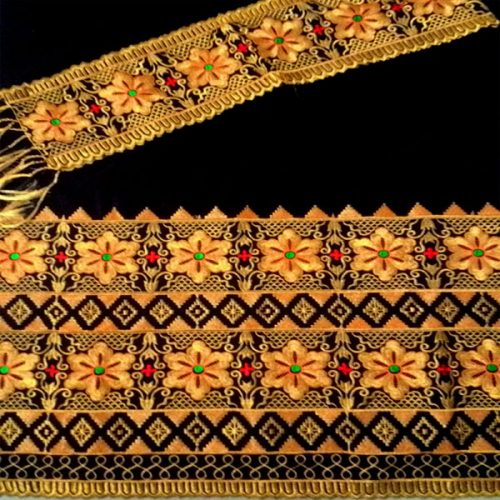 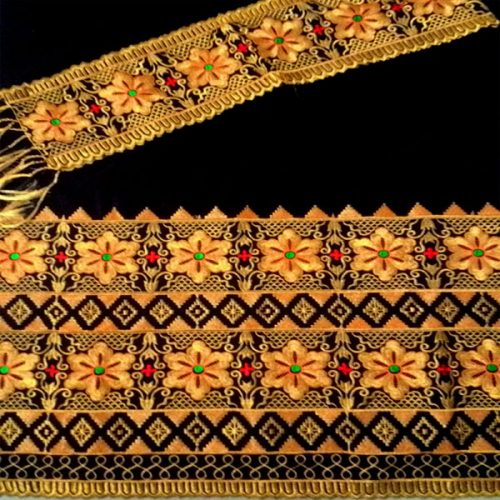 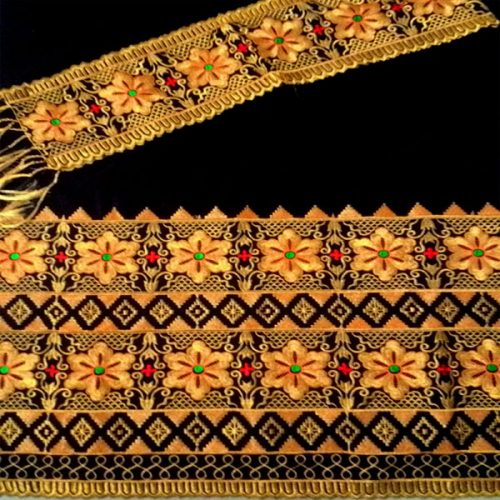 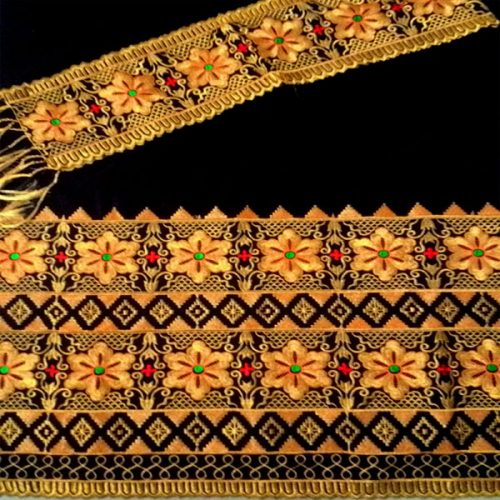 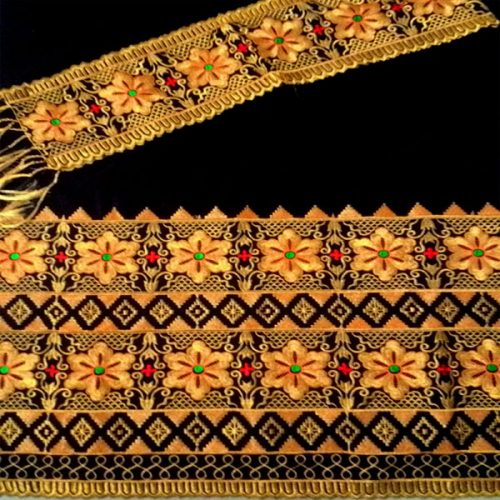 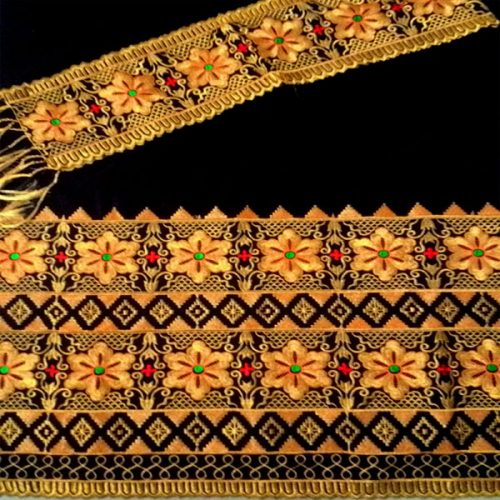 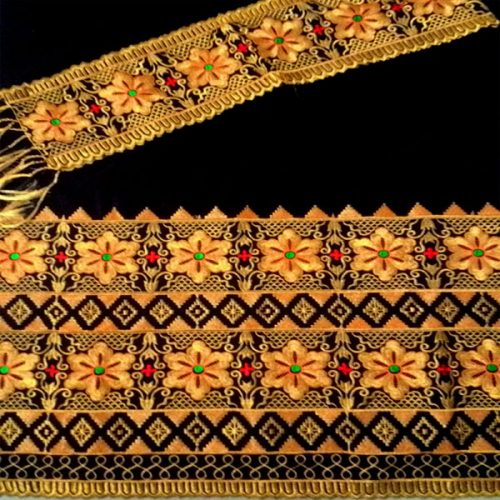 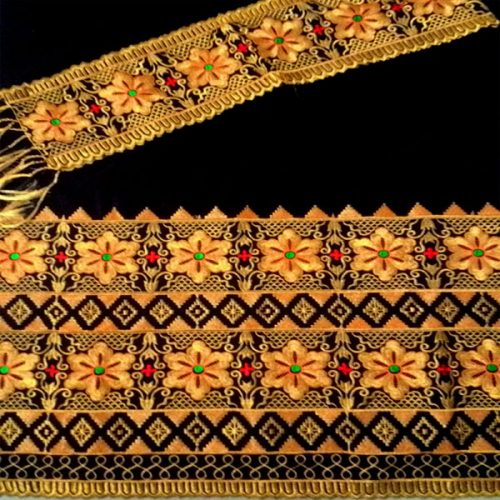 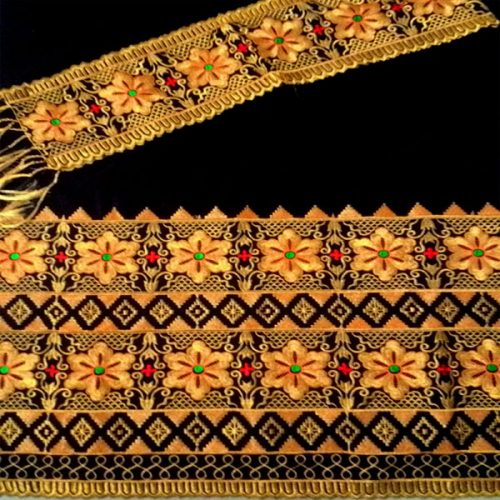 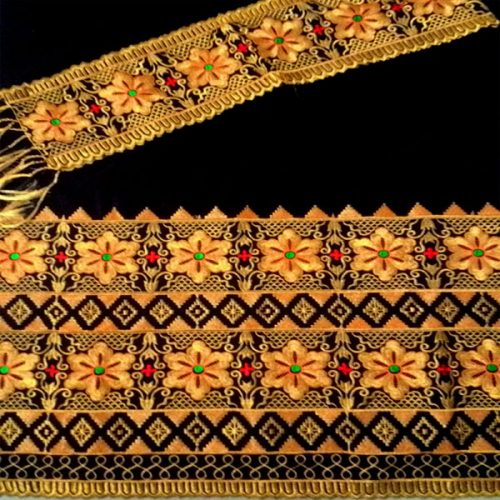 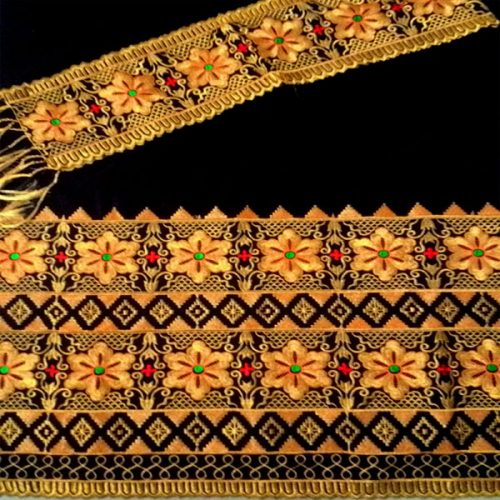 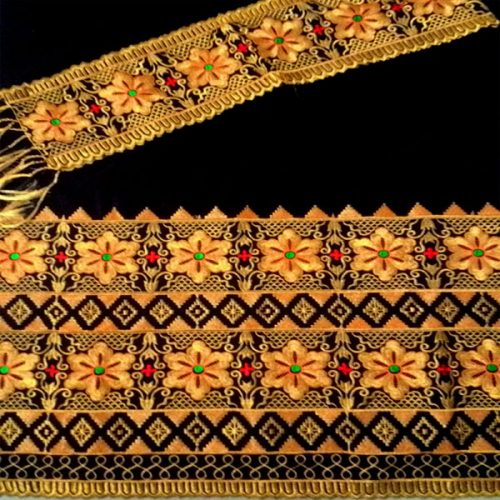 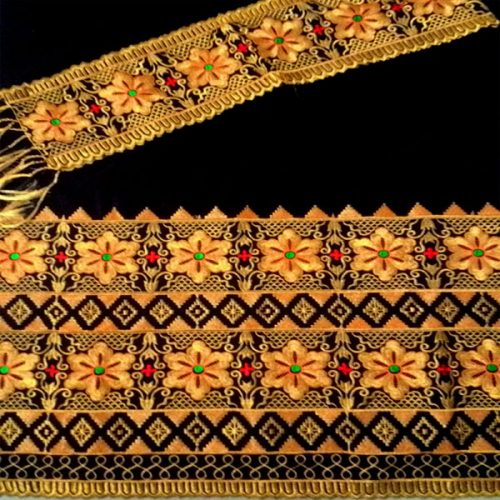 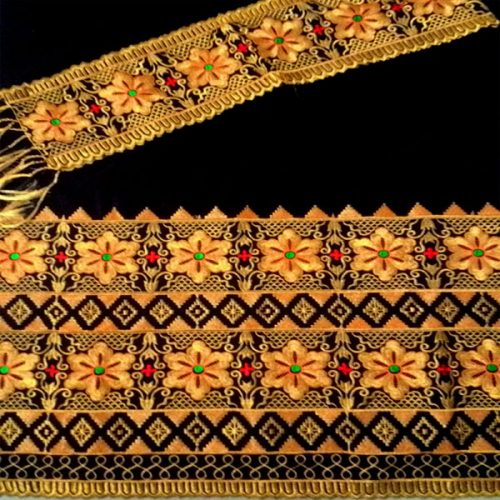 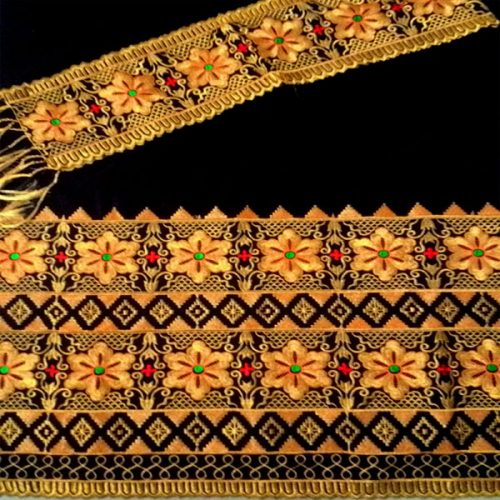 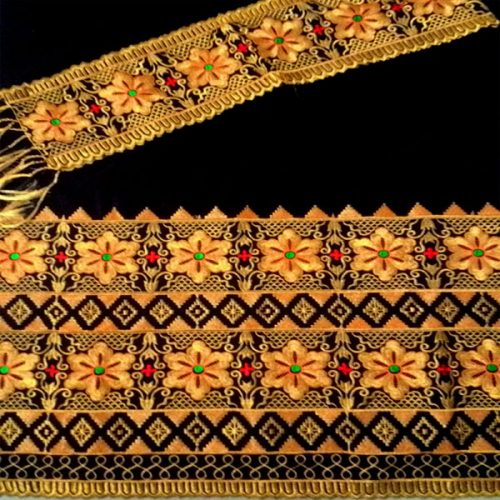 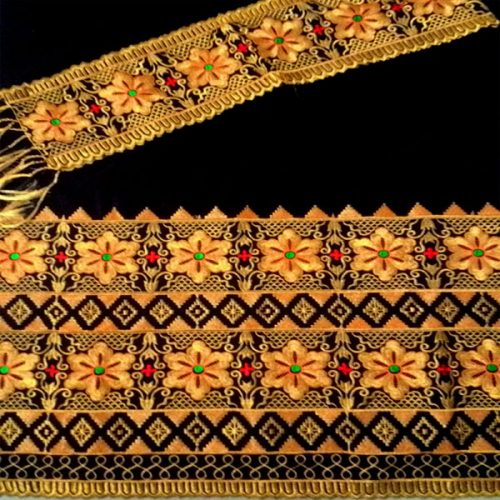 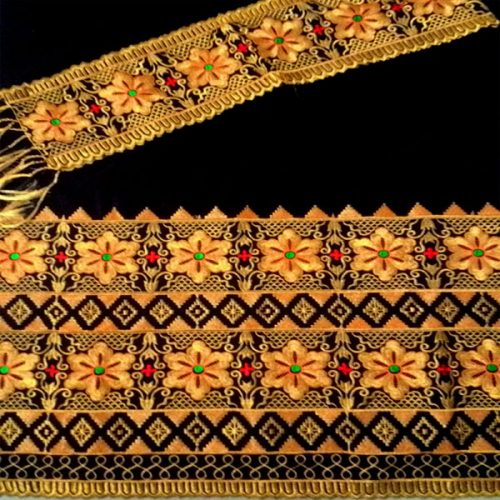 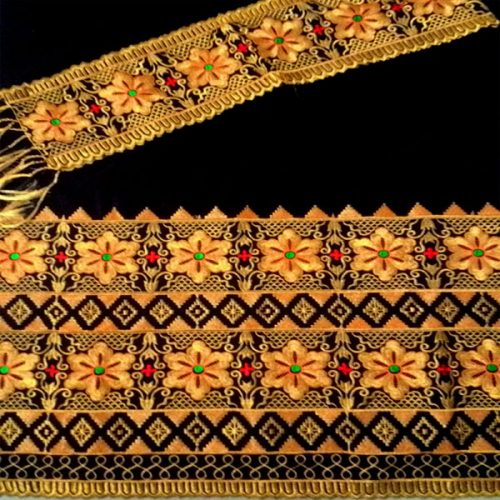 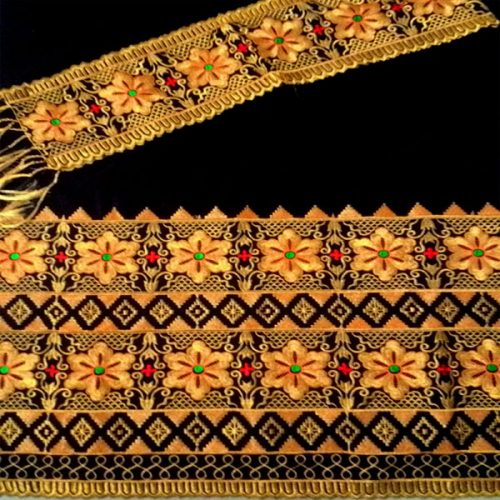 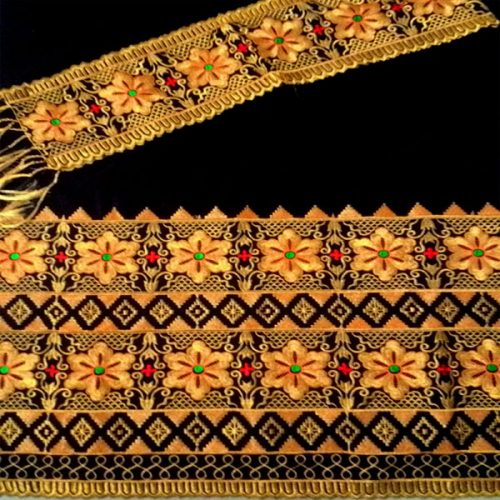 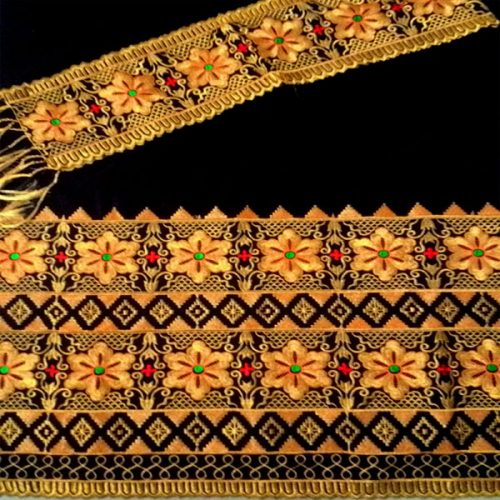 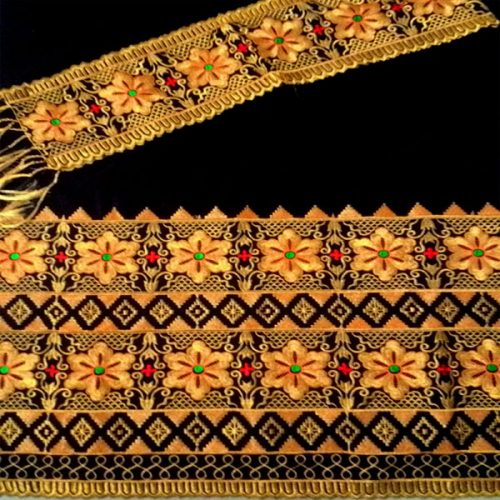 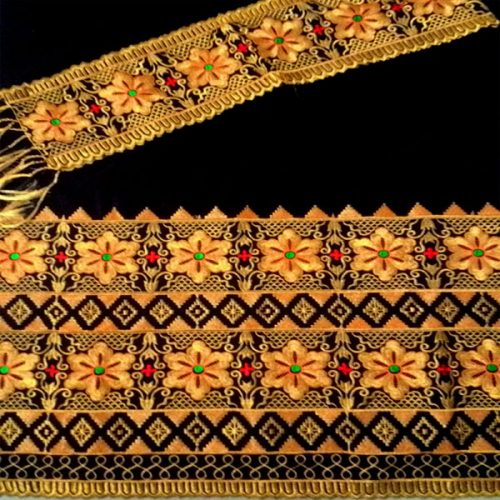 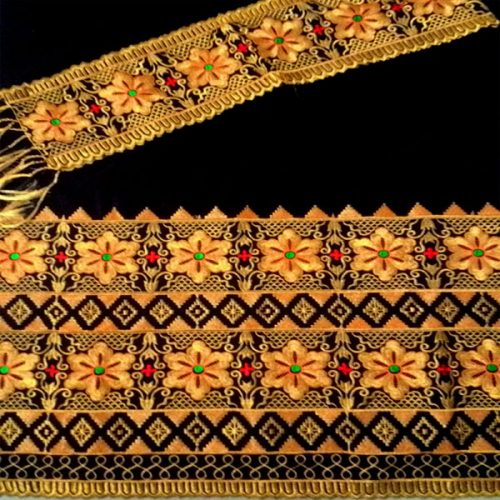 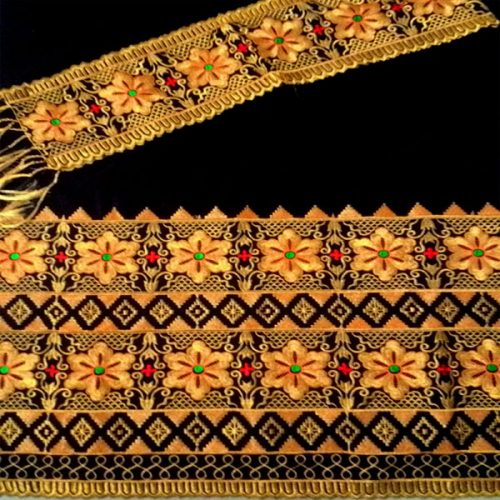 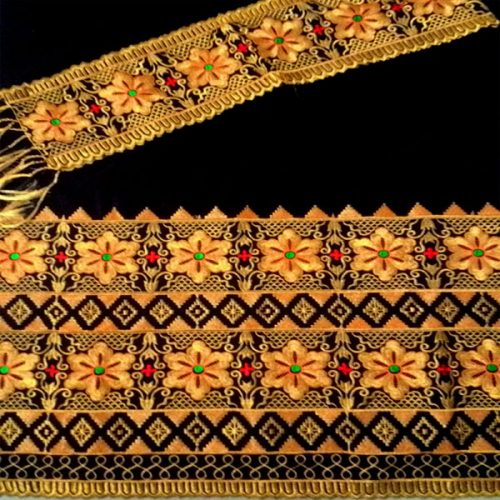 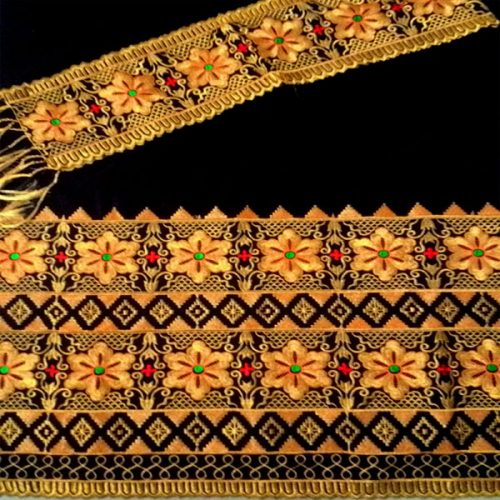 End